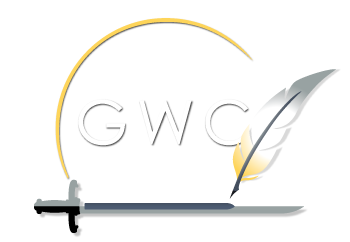 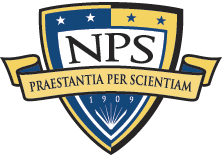 Plagiarism Prevention
Graduate Writing Center
Naval Postgraduate School
Using Sources in Your Researched Writing
12 April 2024
Aileen B. Houston
Deputy Director, Graduate Writing Center
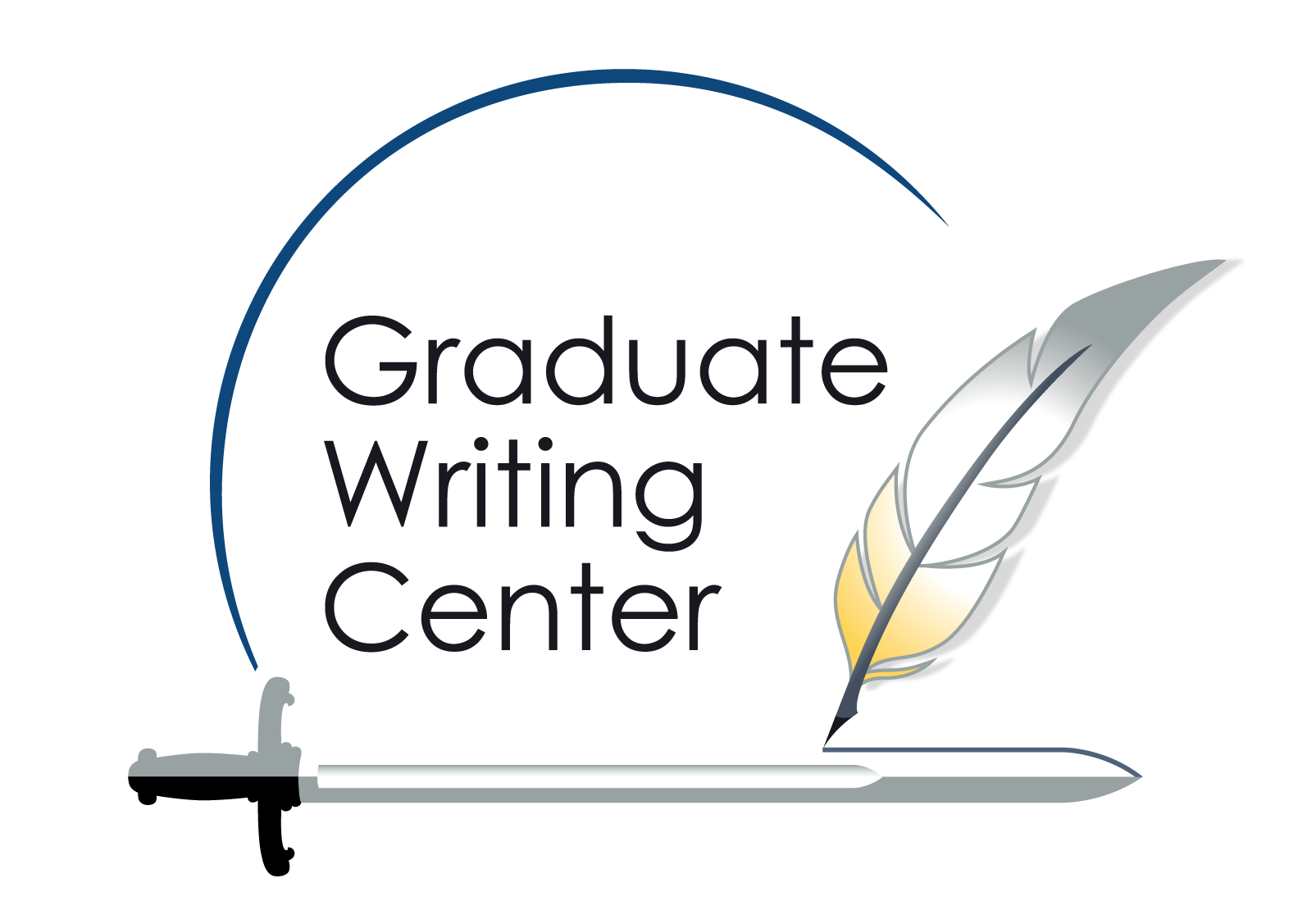 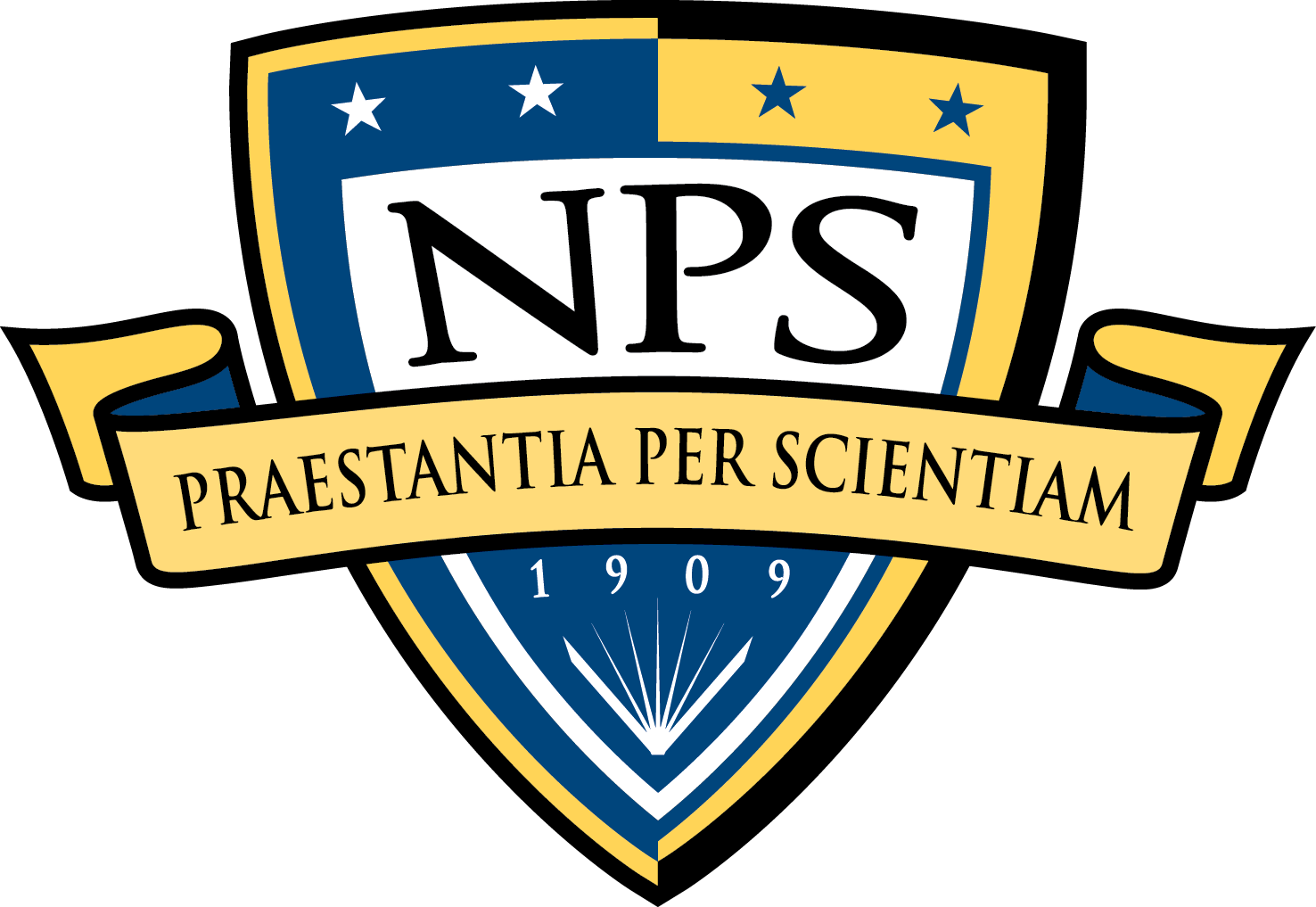 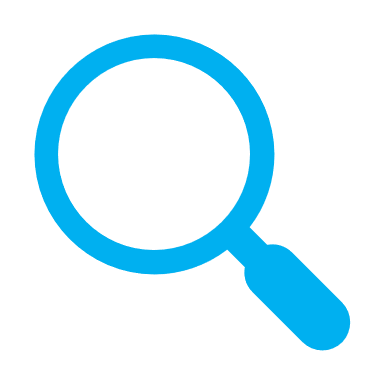 DO YOU SPY
PLAGIARISM?
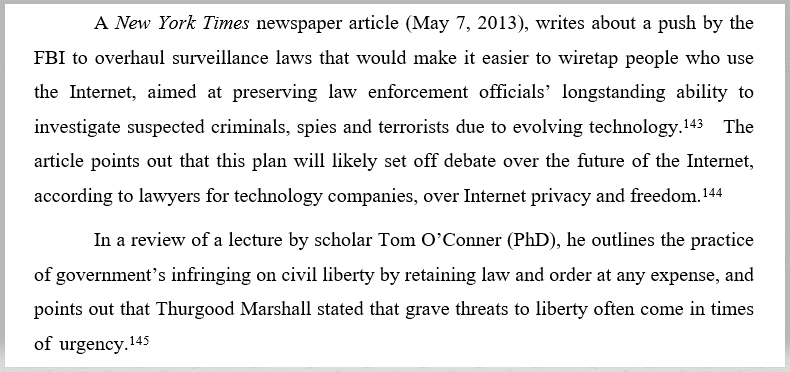 Essential Rules
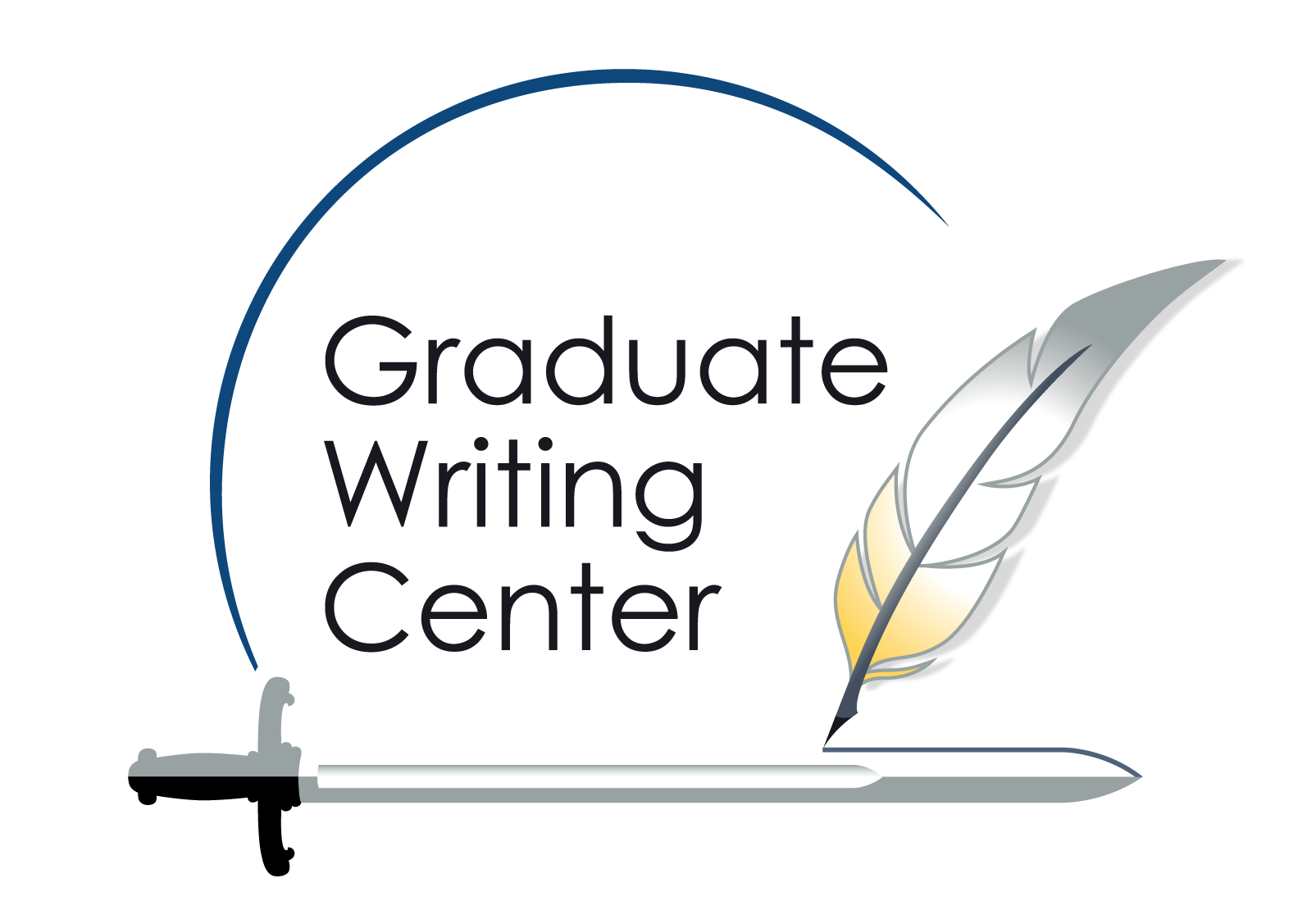 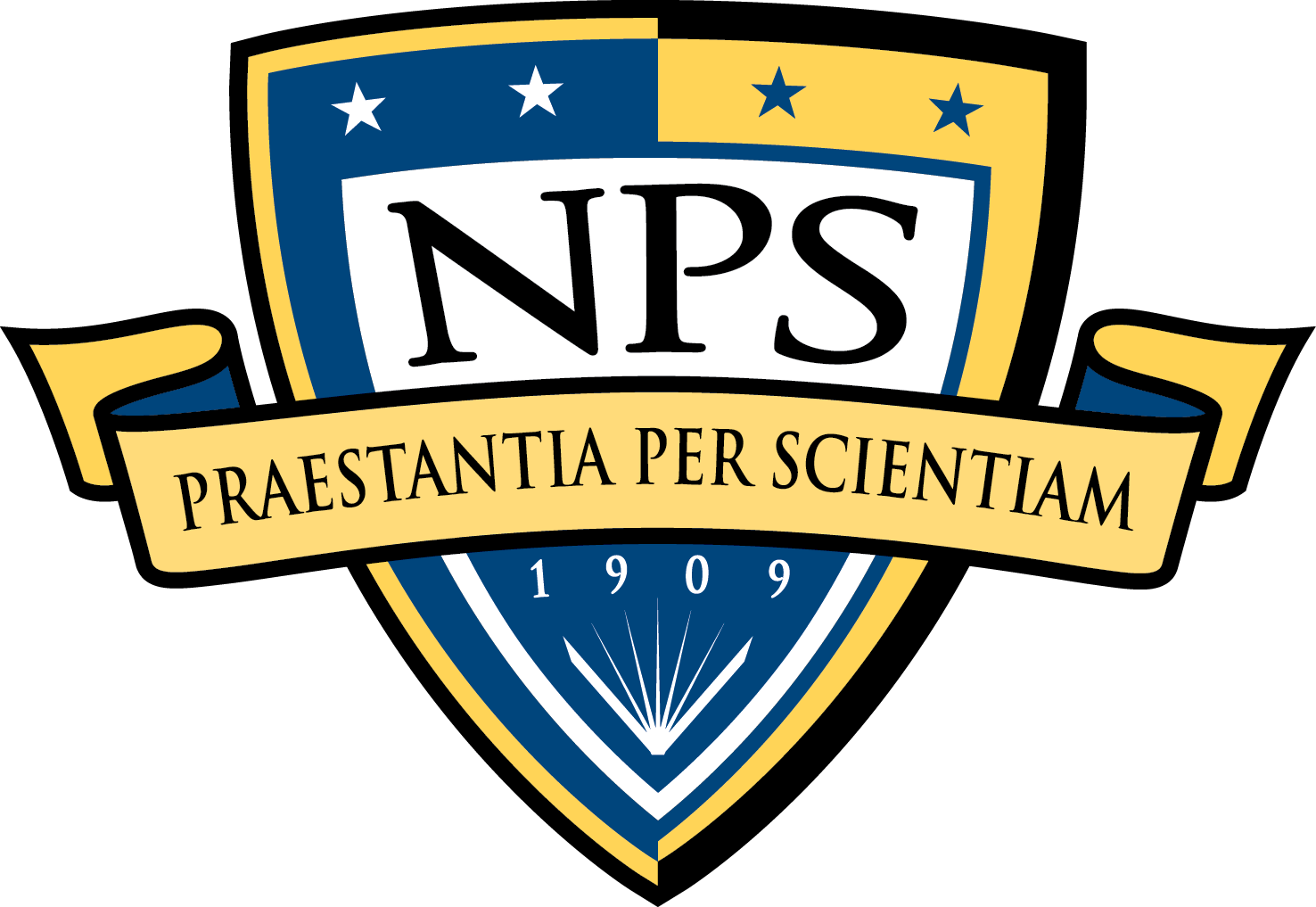 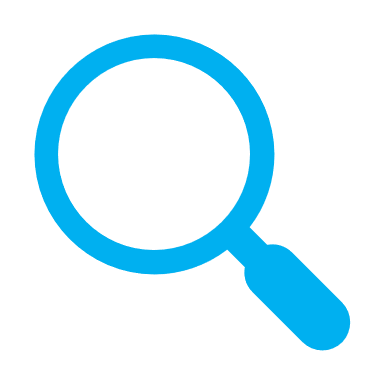 DO YOU SPY
PLAGIARISM?
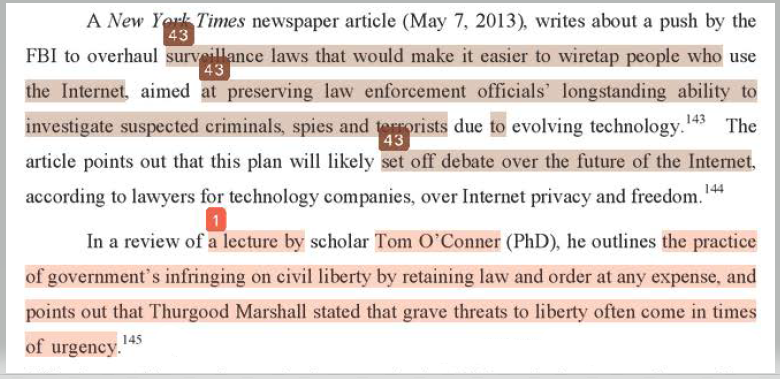 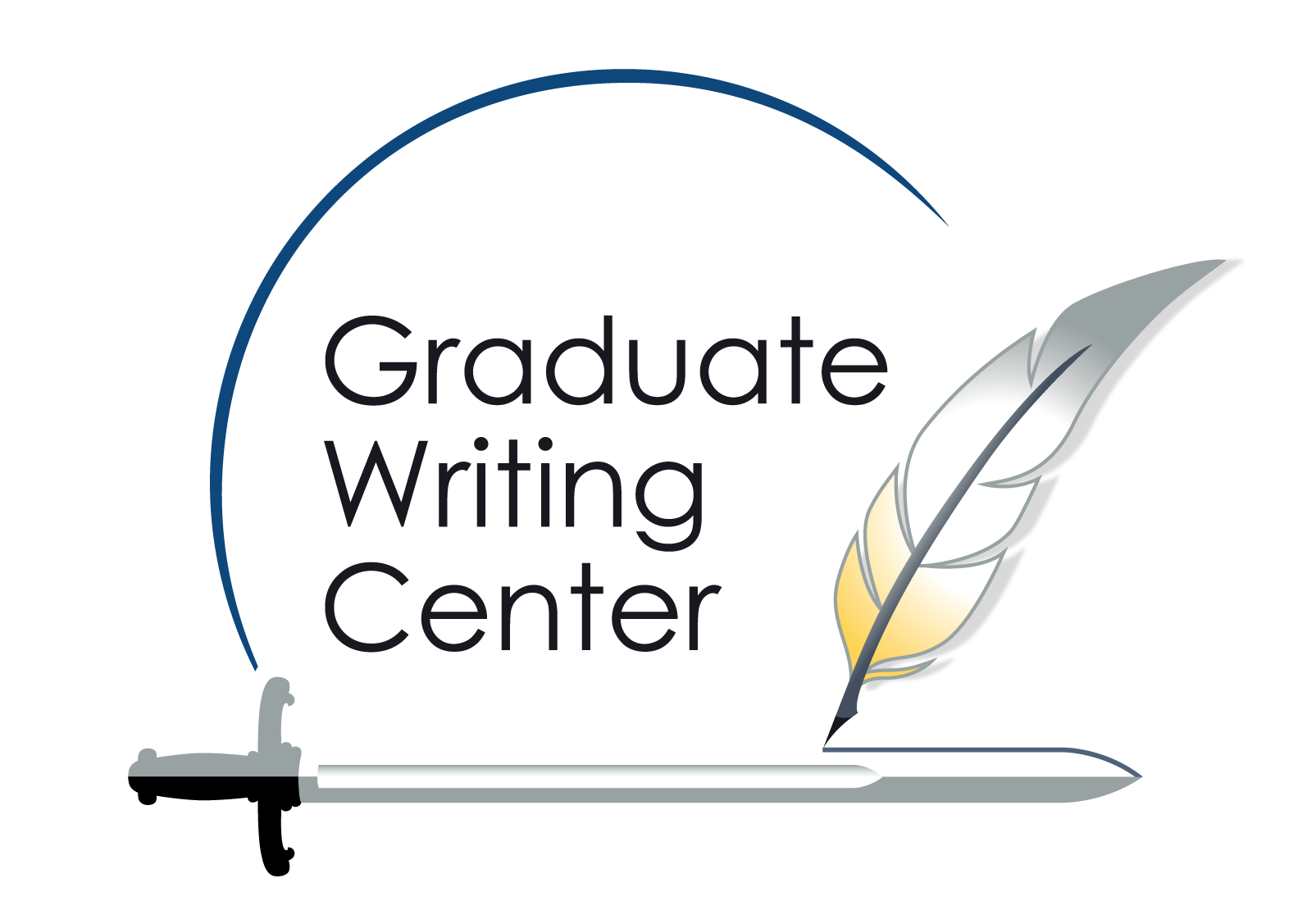 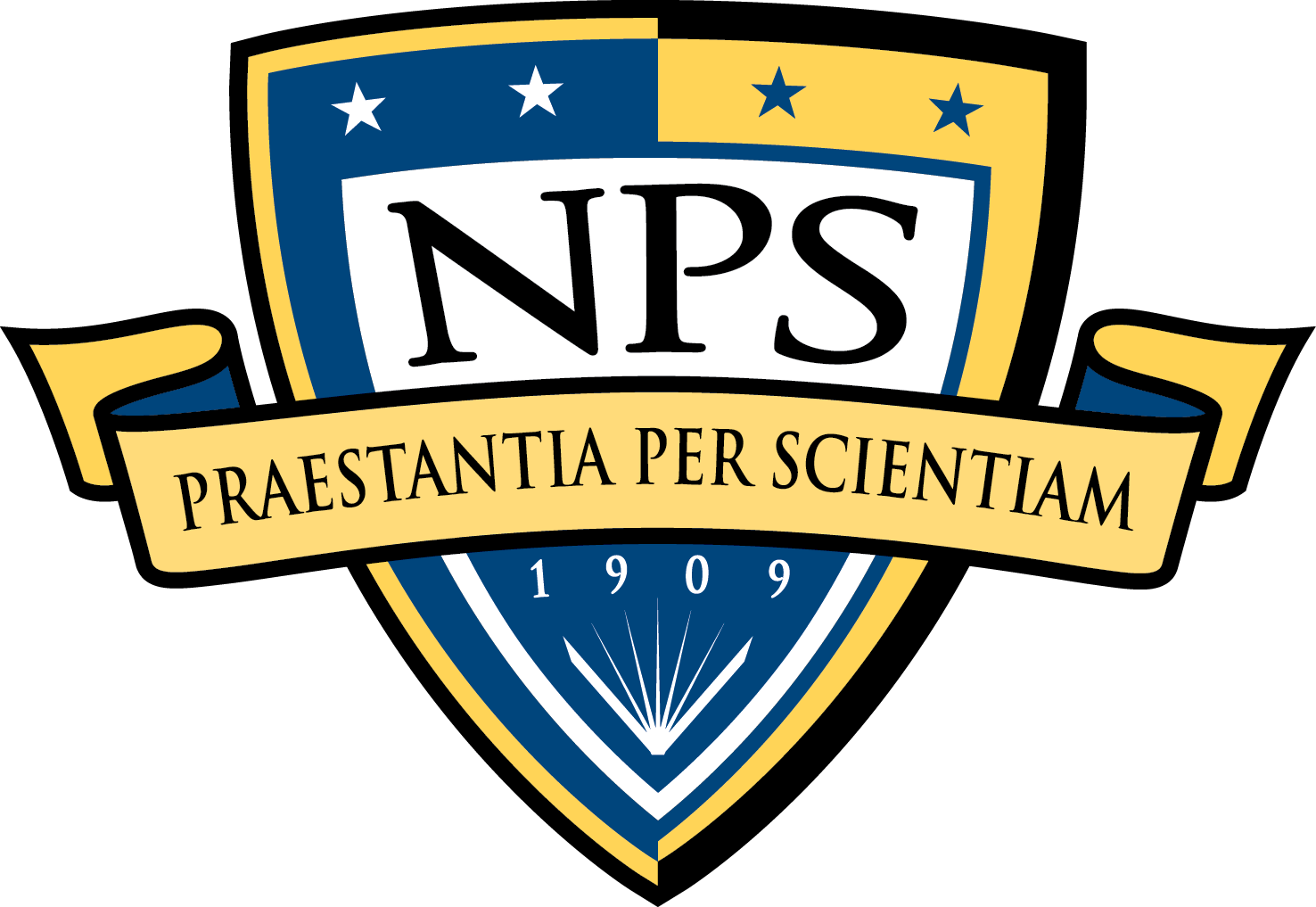 Plagiarism Prevention | Definitions and Expectations
THE NPS HONOR CODE
Plagiarism
“The use of words, information, insights, or ideas of another without crediting … through proper citation.”
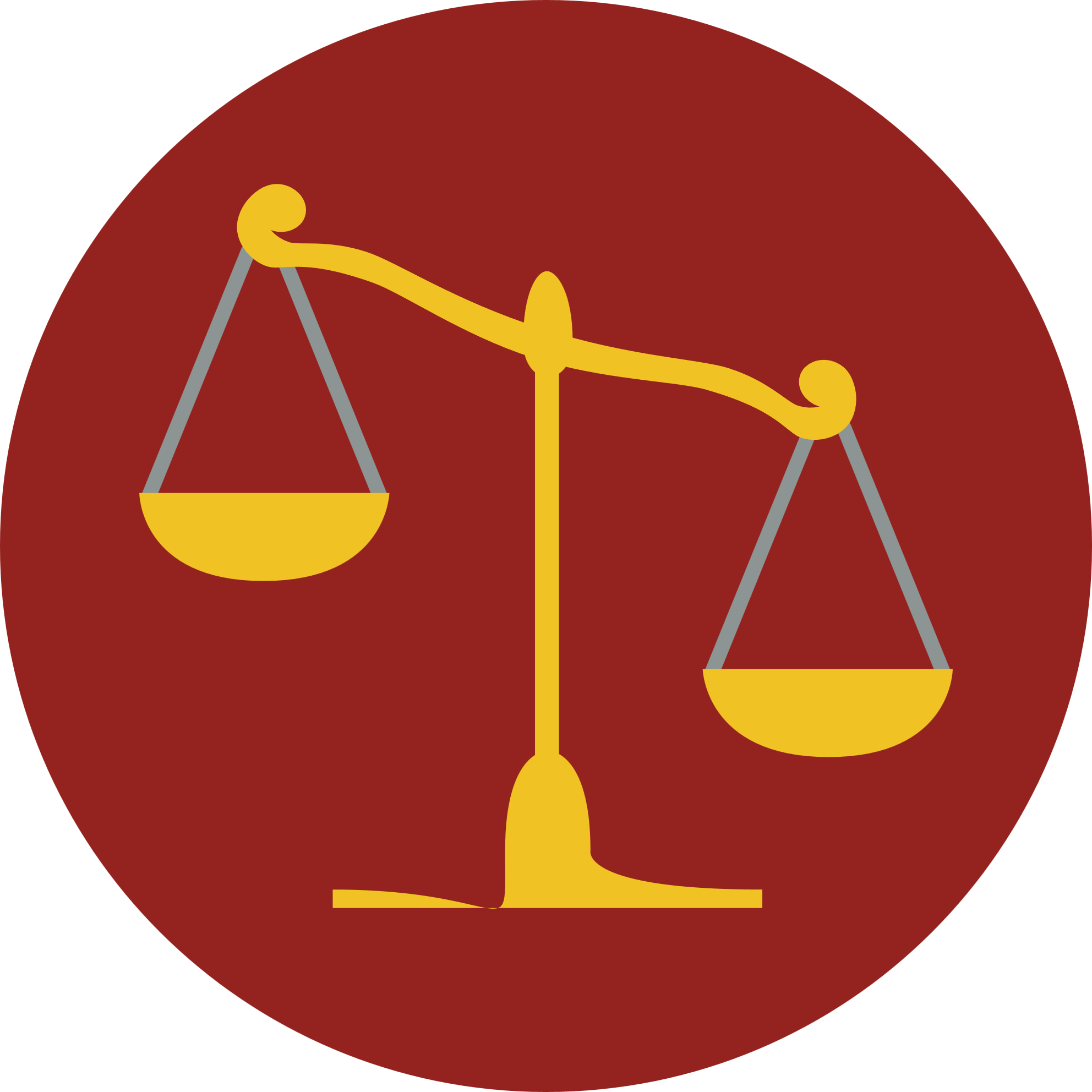 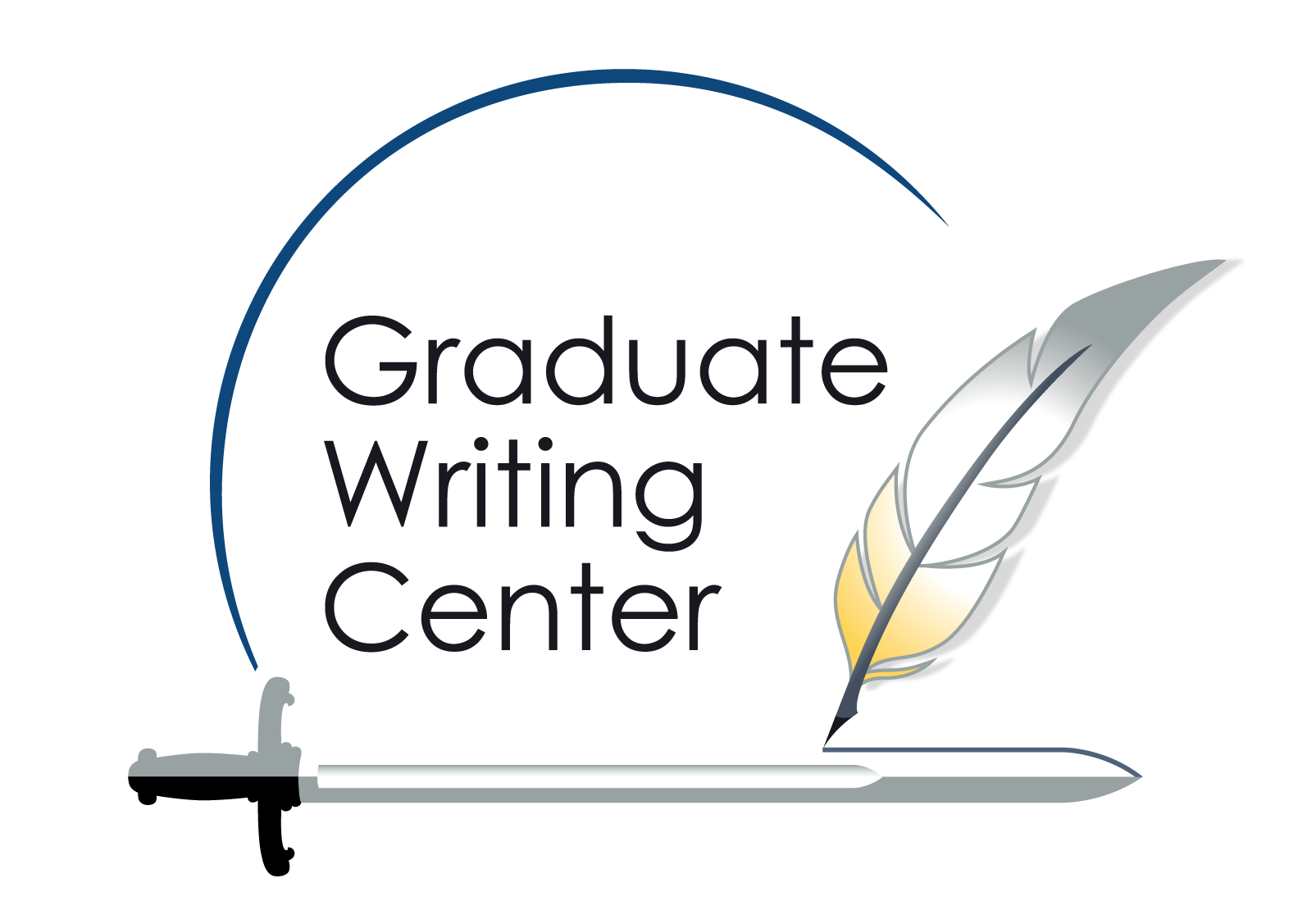 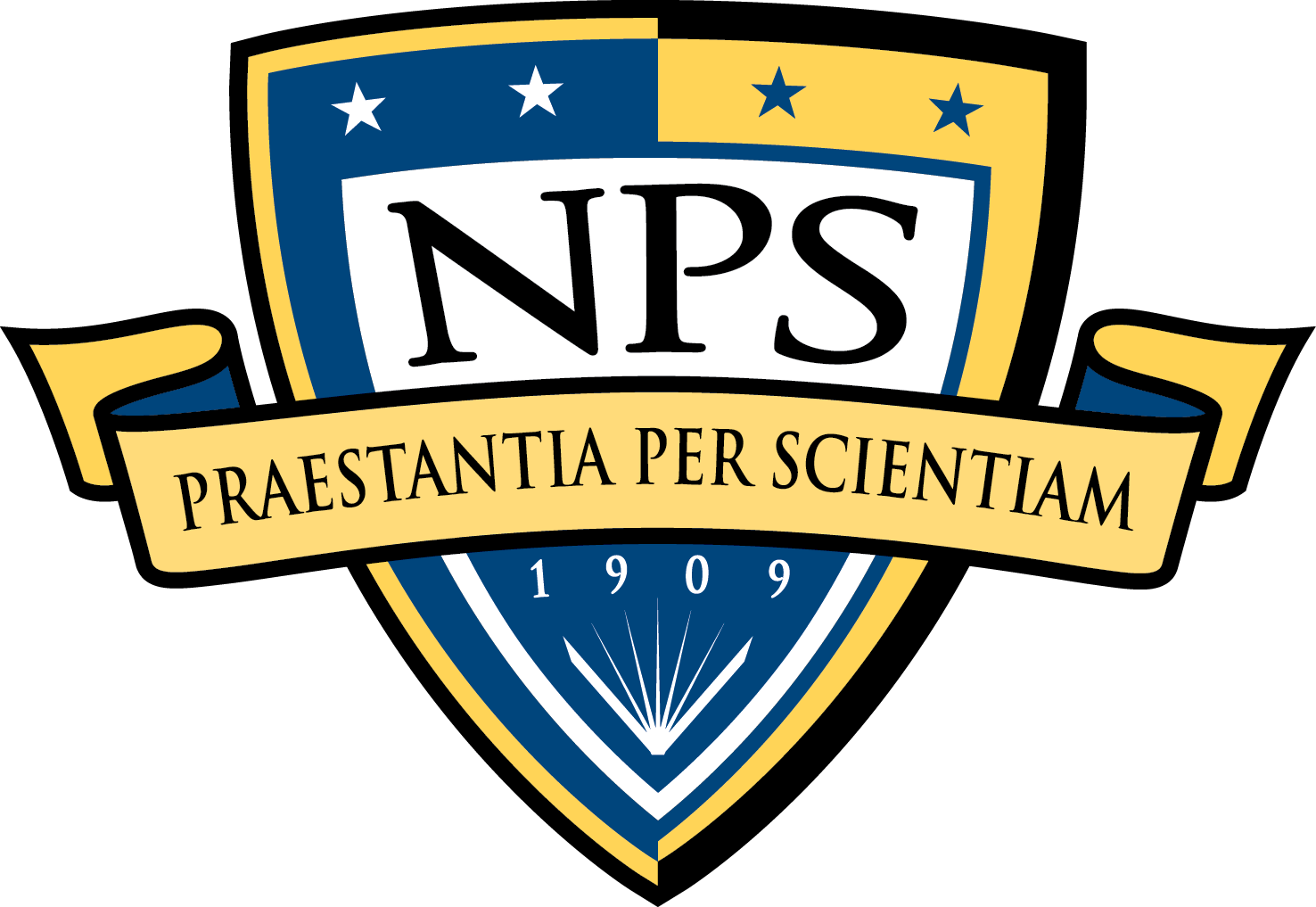 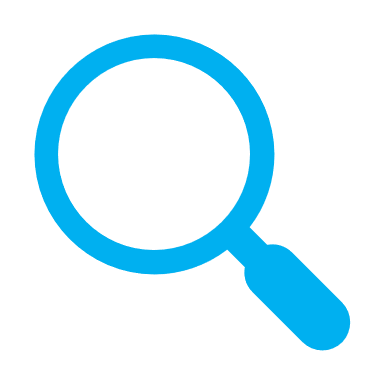 DO YOU SPY
PLAGIARISM?
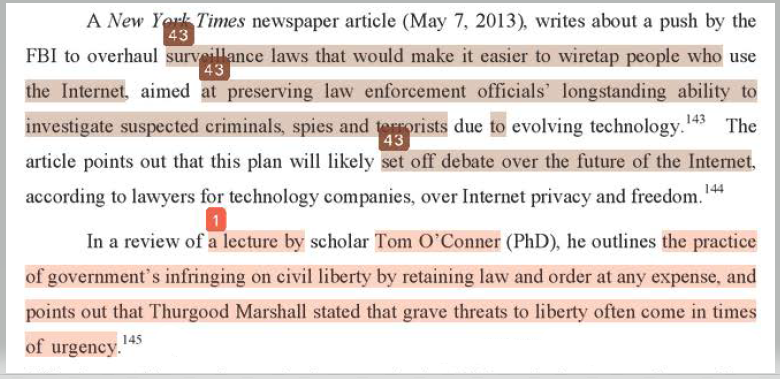 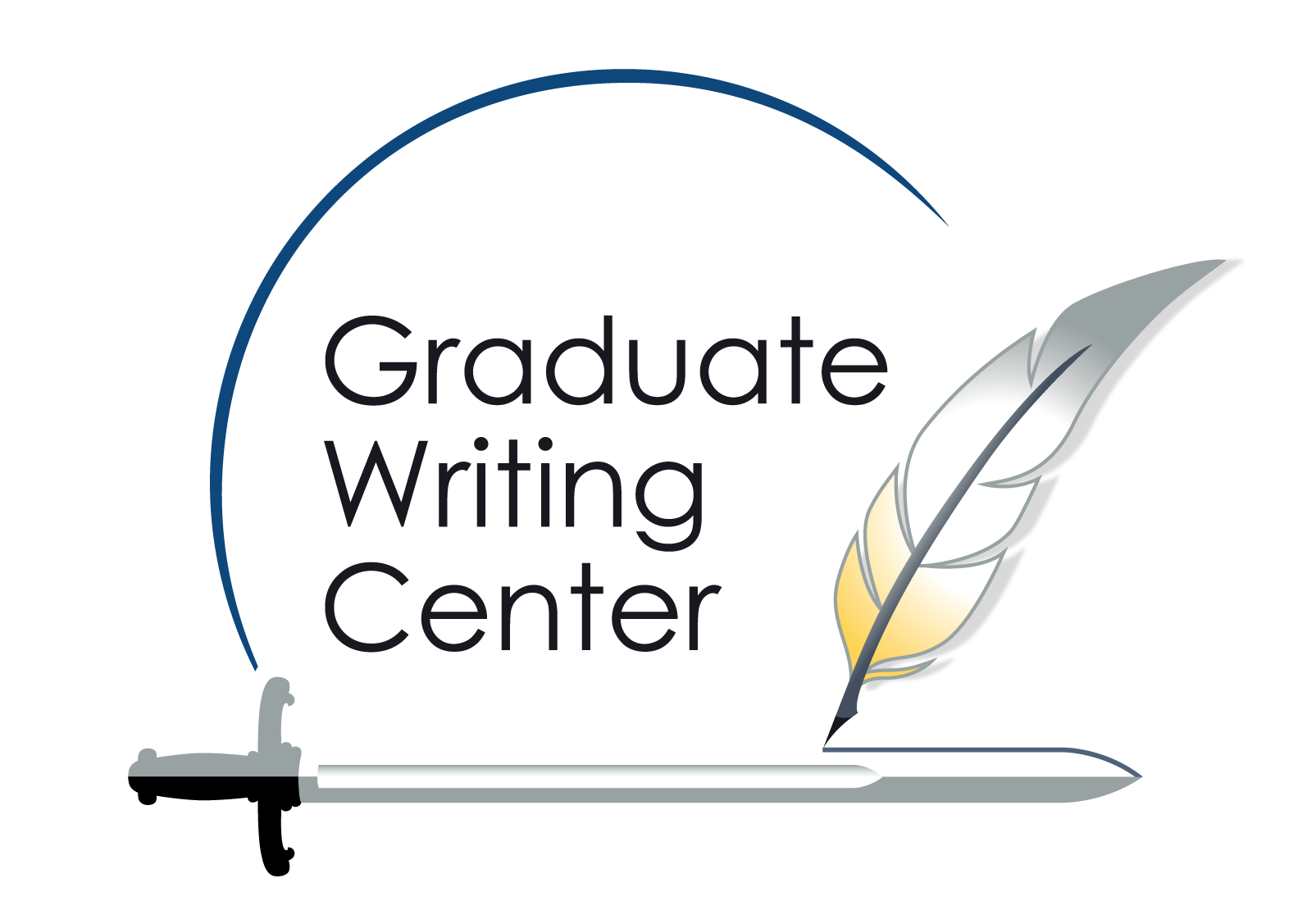 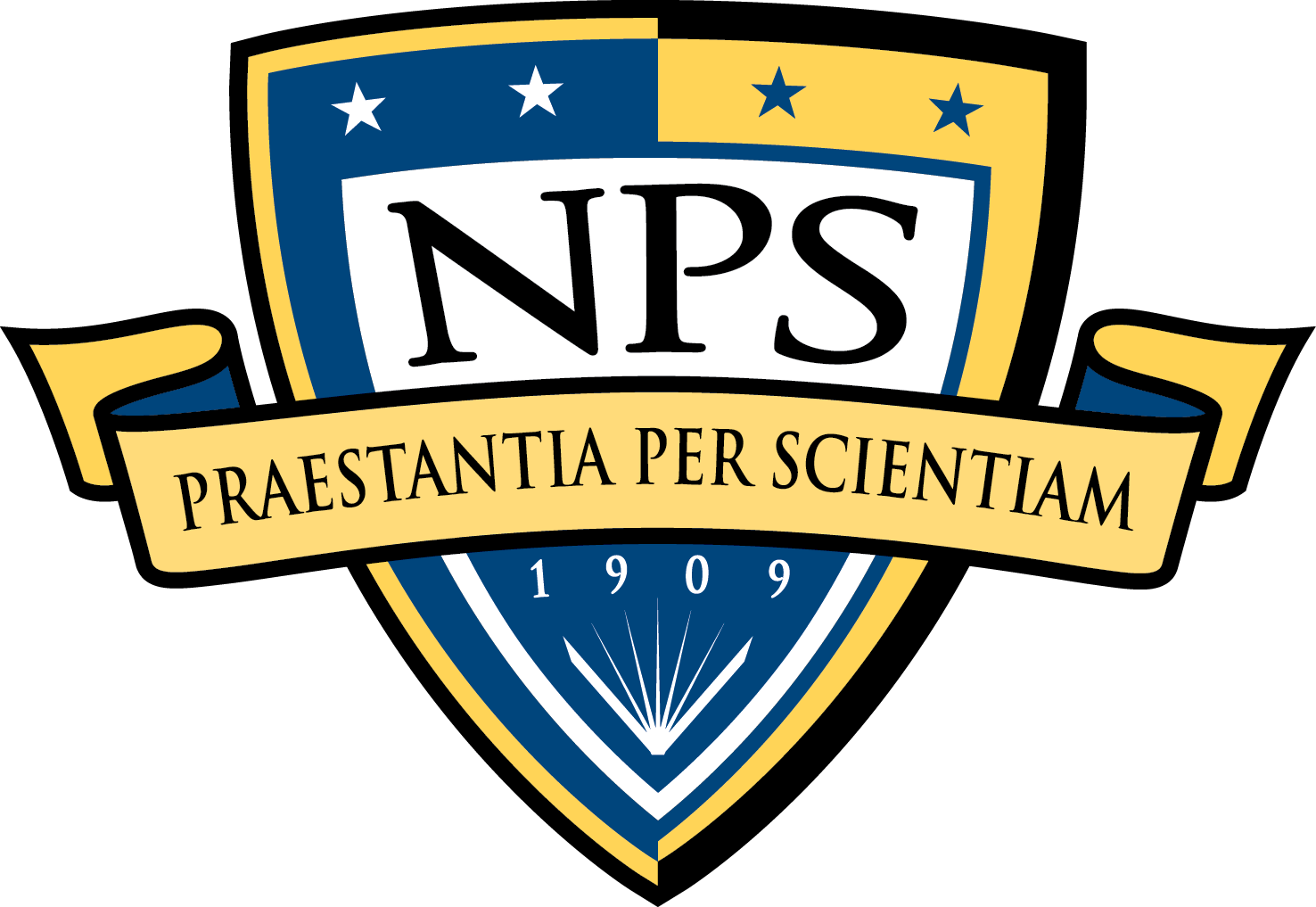 Plagiarism Prevention | Overview
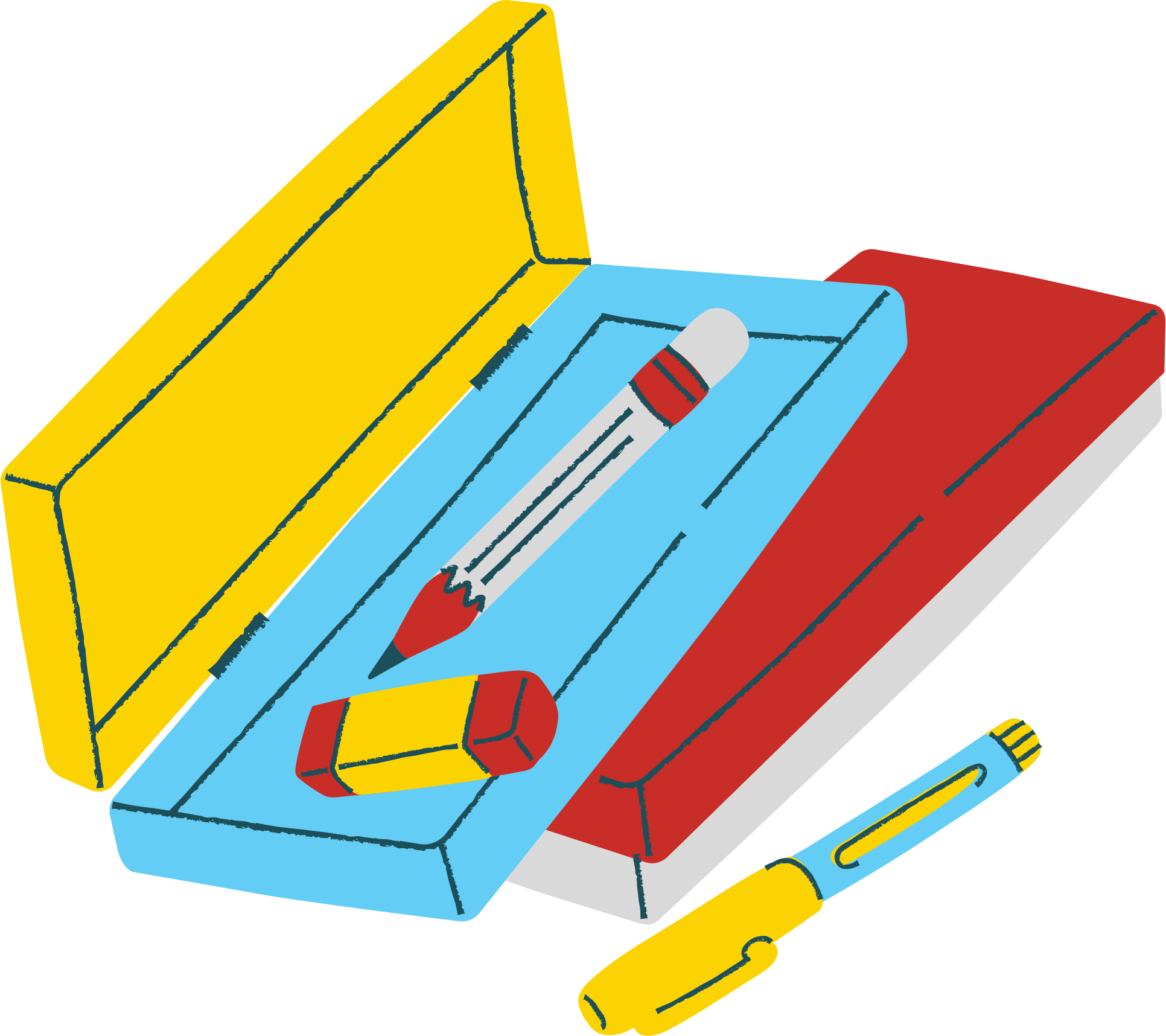 OVERVIEW
2 topics
Definitions and Expectations
Conventions
2 goals
Avoid unintentional plagiarism
Think critically about source use
1 follow-up
Full info online
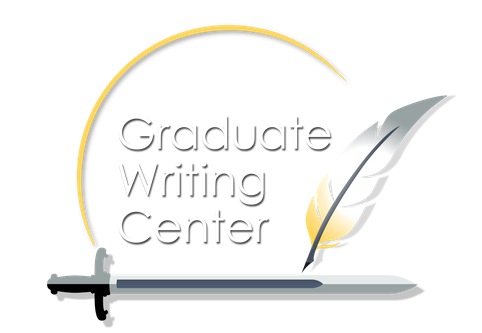 DEFINITIONS &
EXPECTATIONS
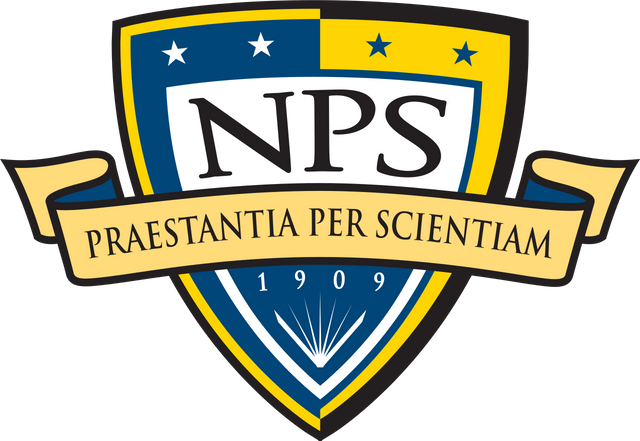 Plagiarism Prevention: Using Sources in Your Researched Writing
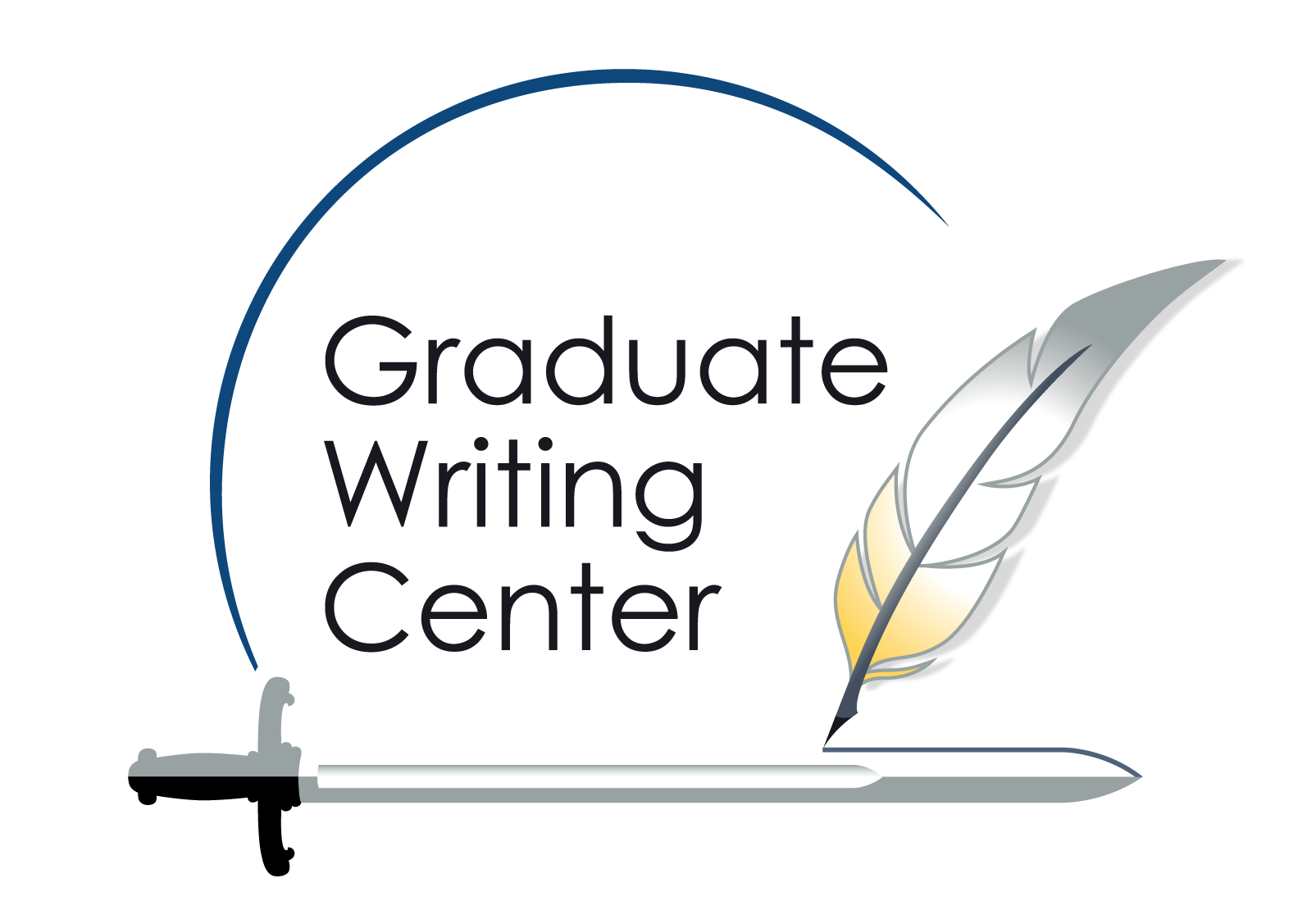 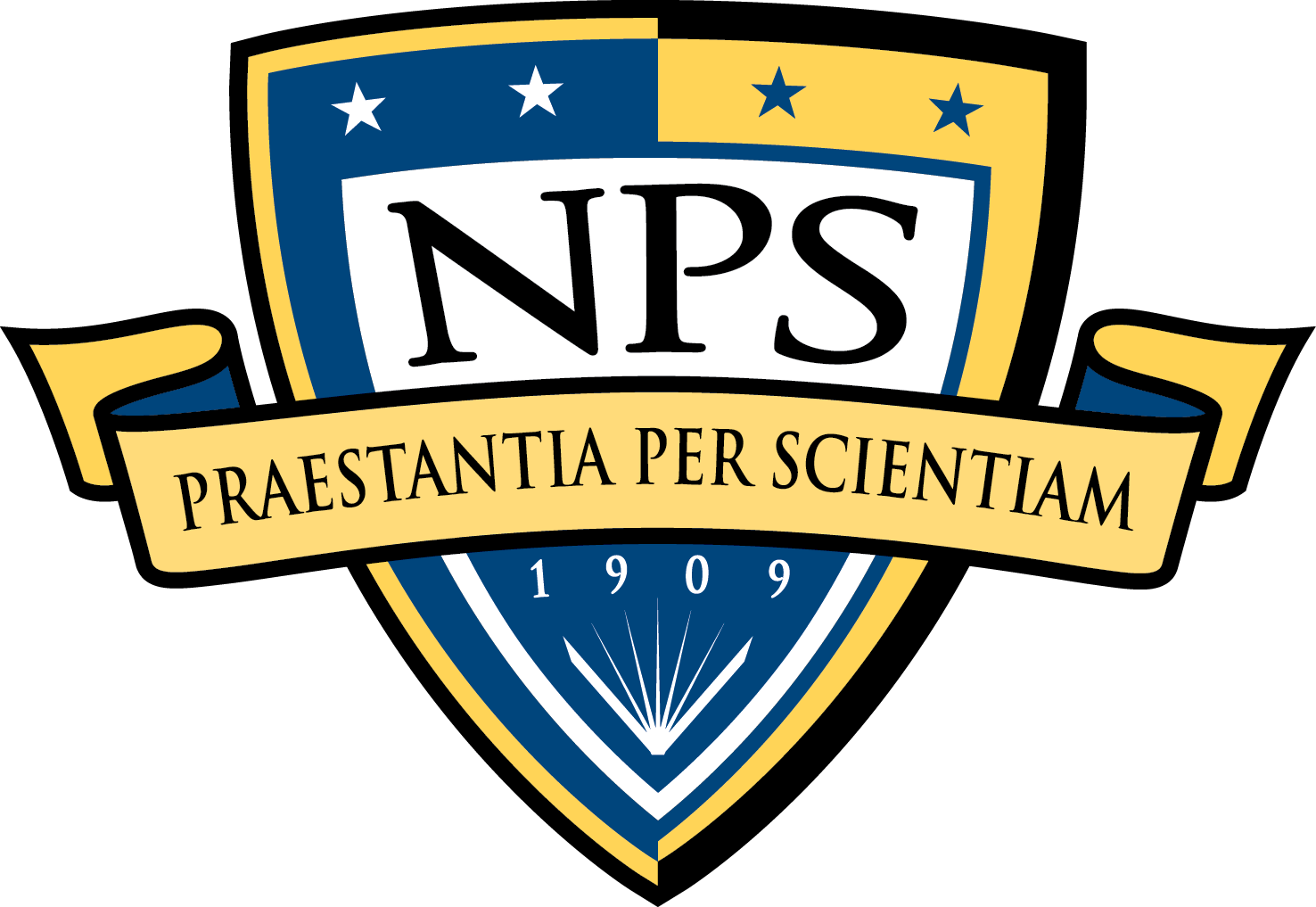 Plagiarism Prevention | Definitions and Expectations
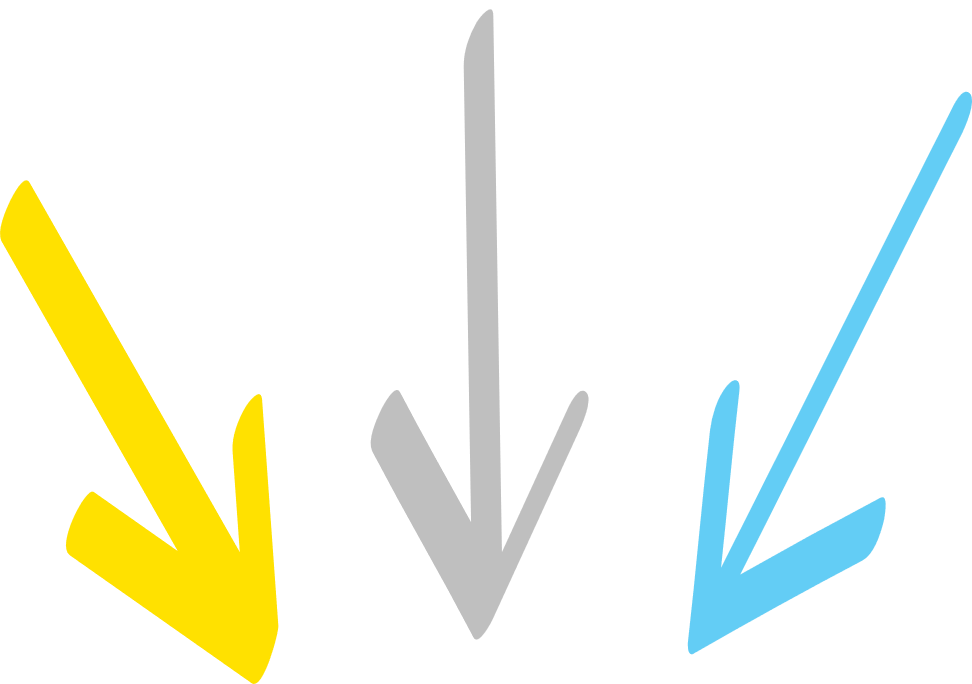 WHAT IS PLAGIARISM?
Intent
Expectations
Definition
“Unintentional plagiarism, or sloppy scholarship, is academically unacceptable; intentional plagiarism is dishonorable.”

-NPS Honor Code
“The use of words, information, insights, or ideas of another without crediting … through proper citation.”

-NPS Honor Code
Don’t: be sloppy

Don’t: be dishonorable

Do: learn conventions

Do: be strategic
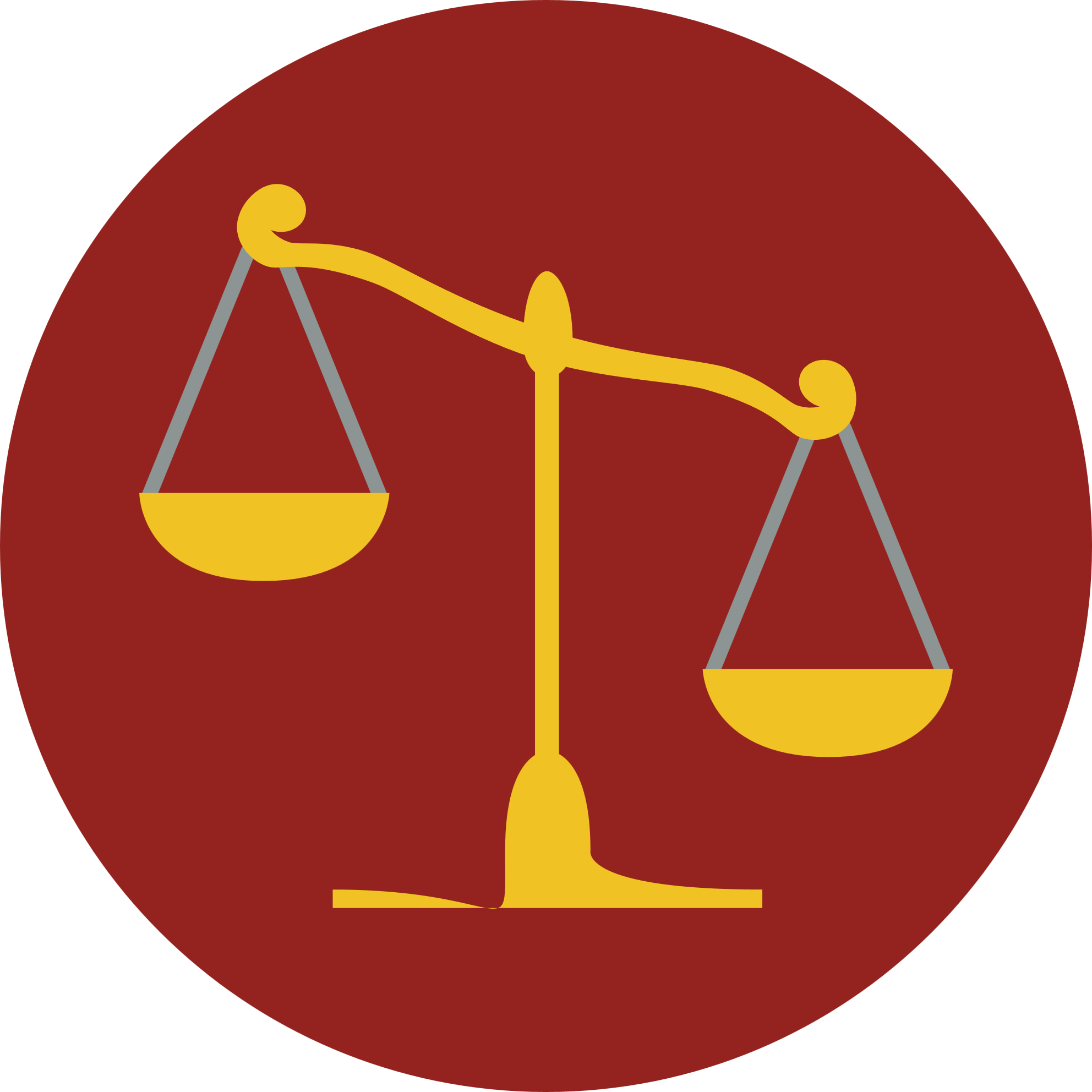 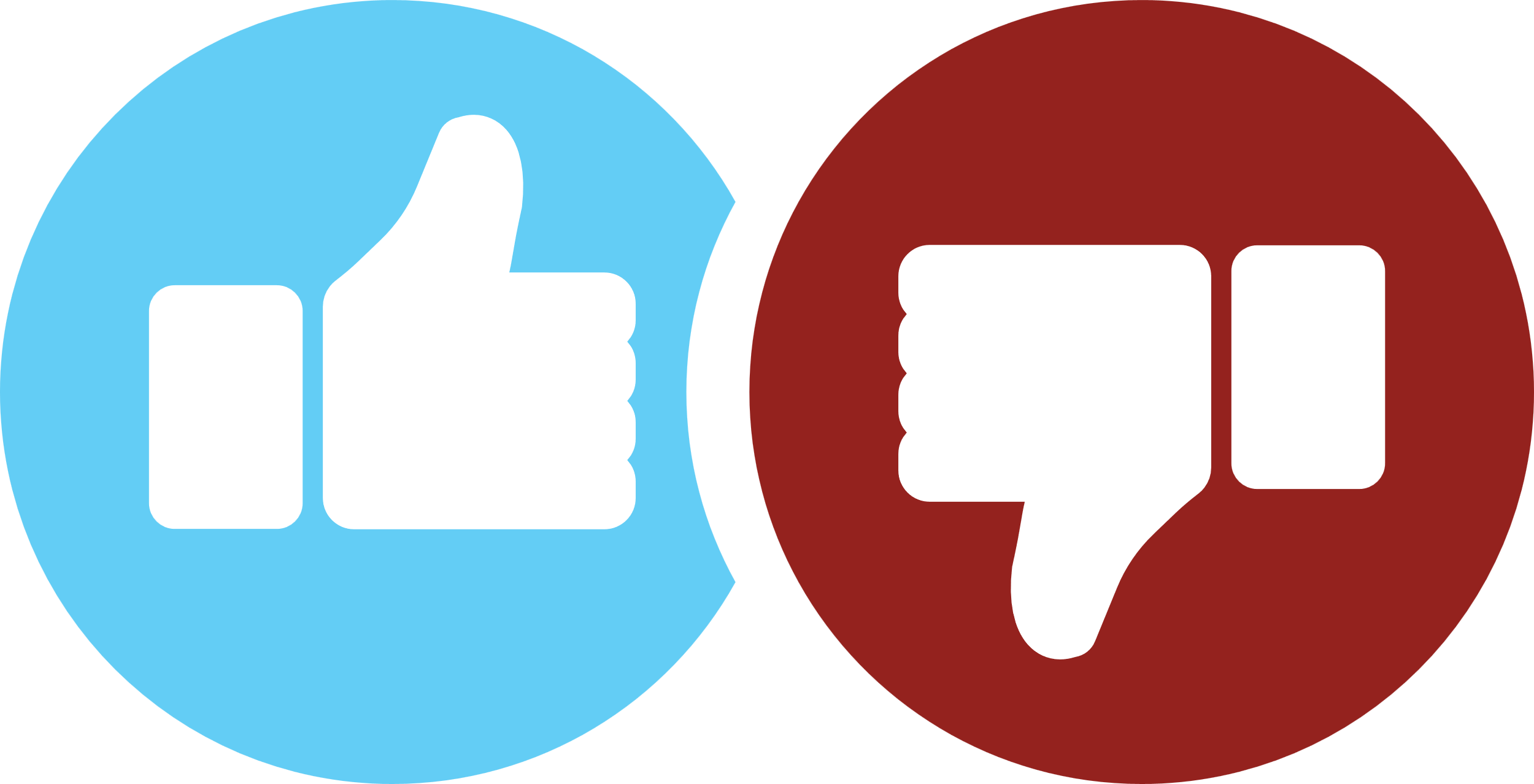 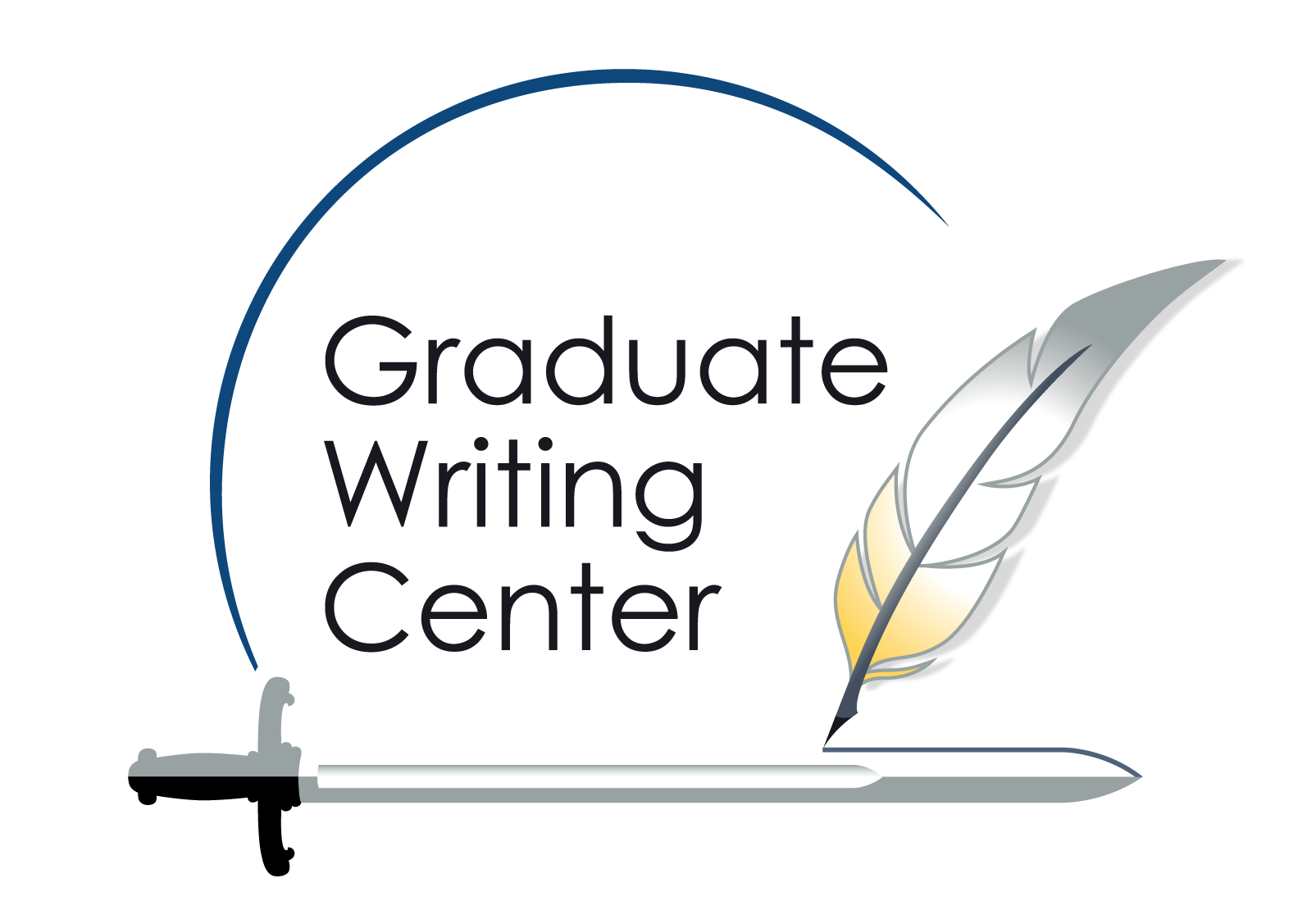 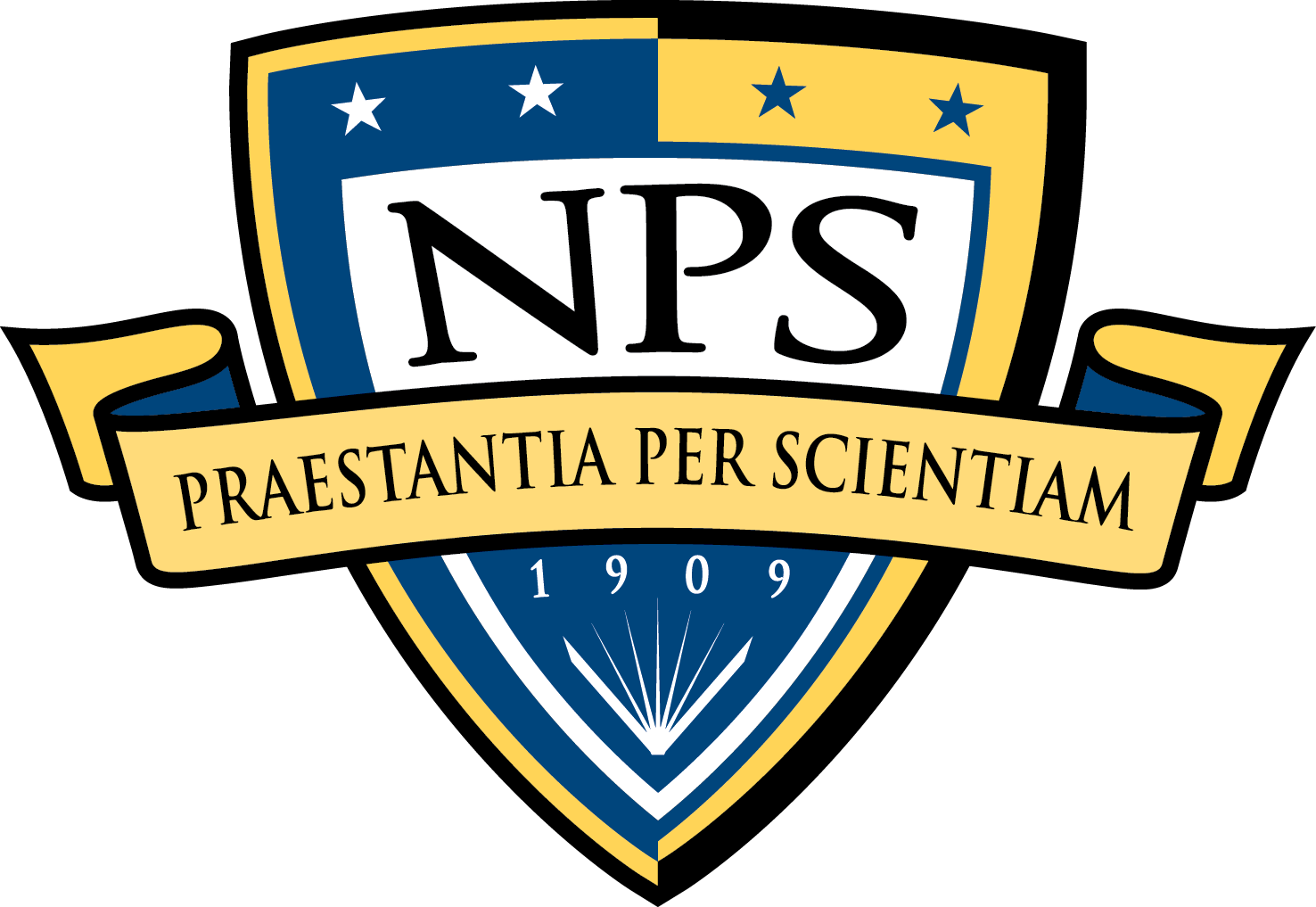 Plagiarism Prevention | Definitions and Expectations
“Fully and openly crediting all sources used”
Attribute source material properly = avoid plagiarism
WHAT IS ATTRIBUTION?
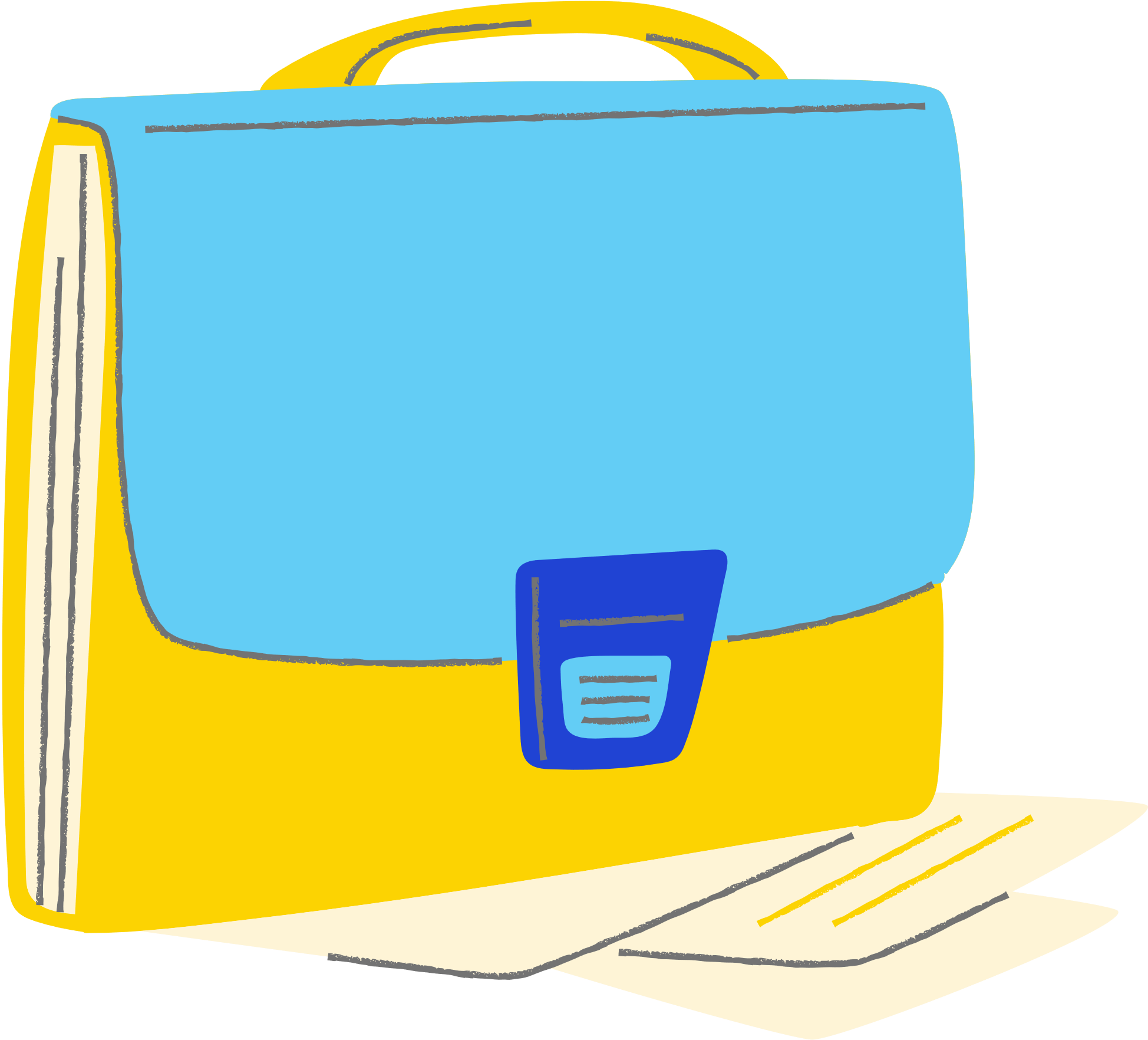 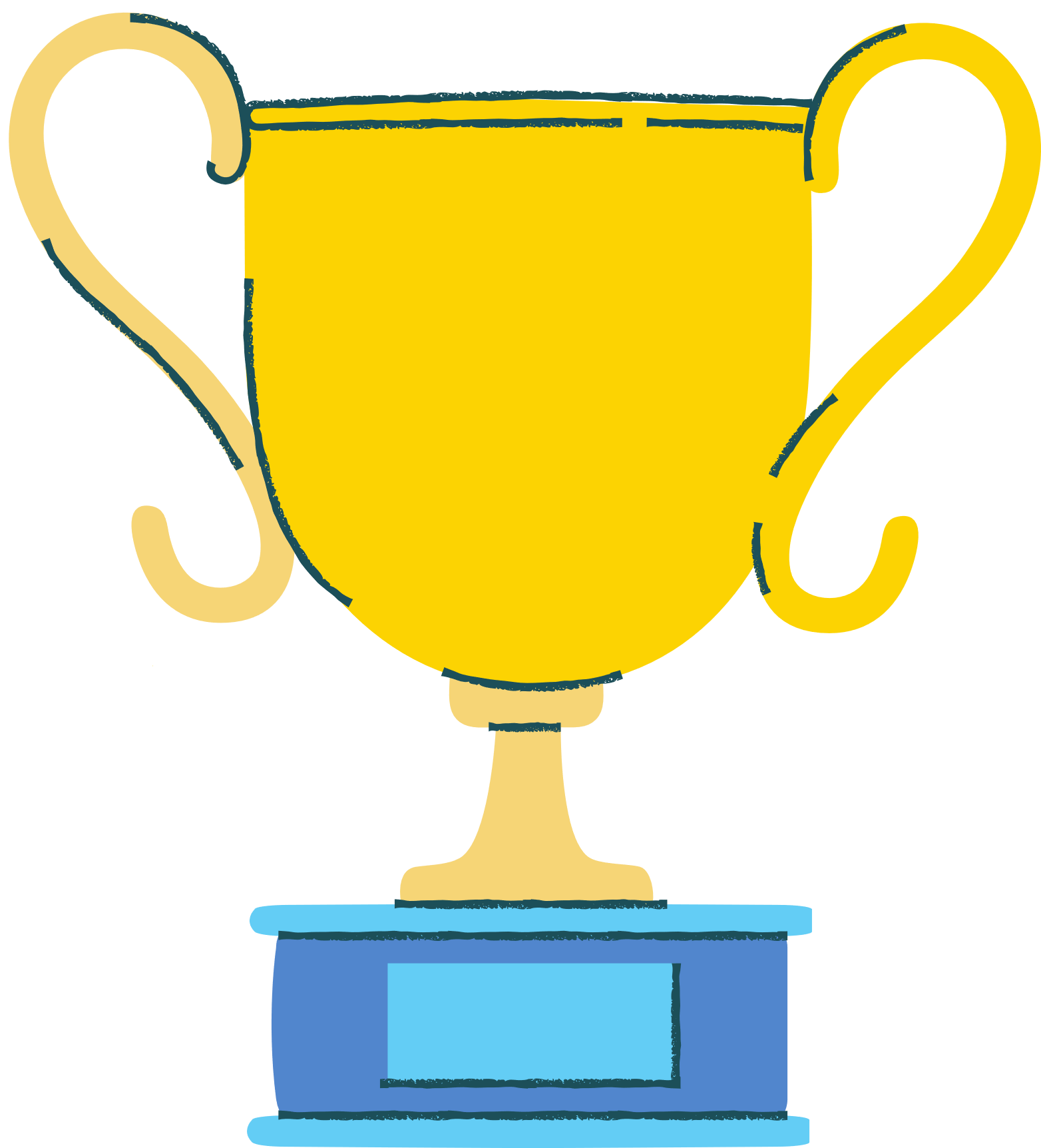 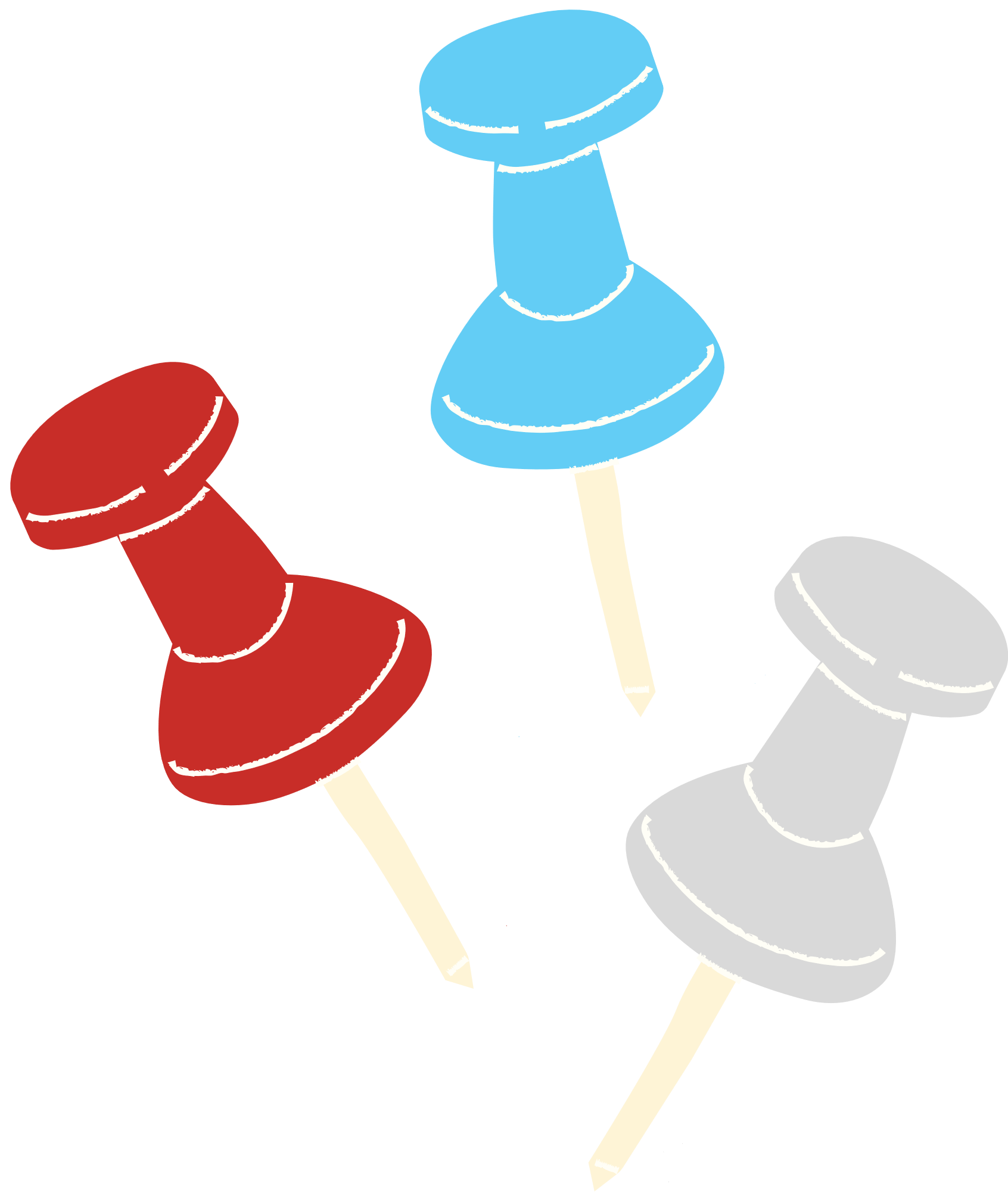 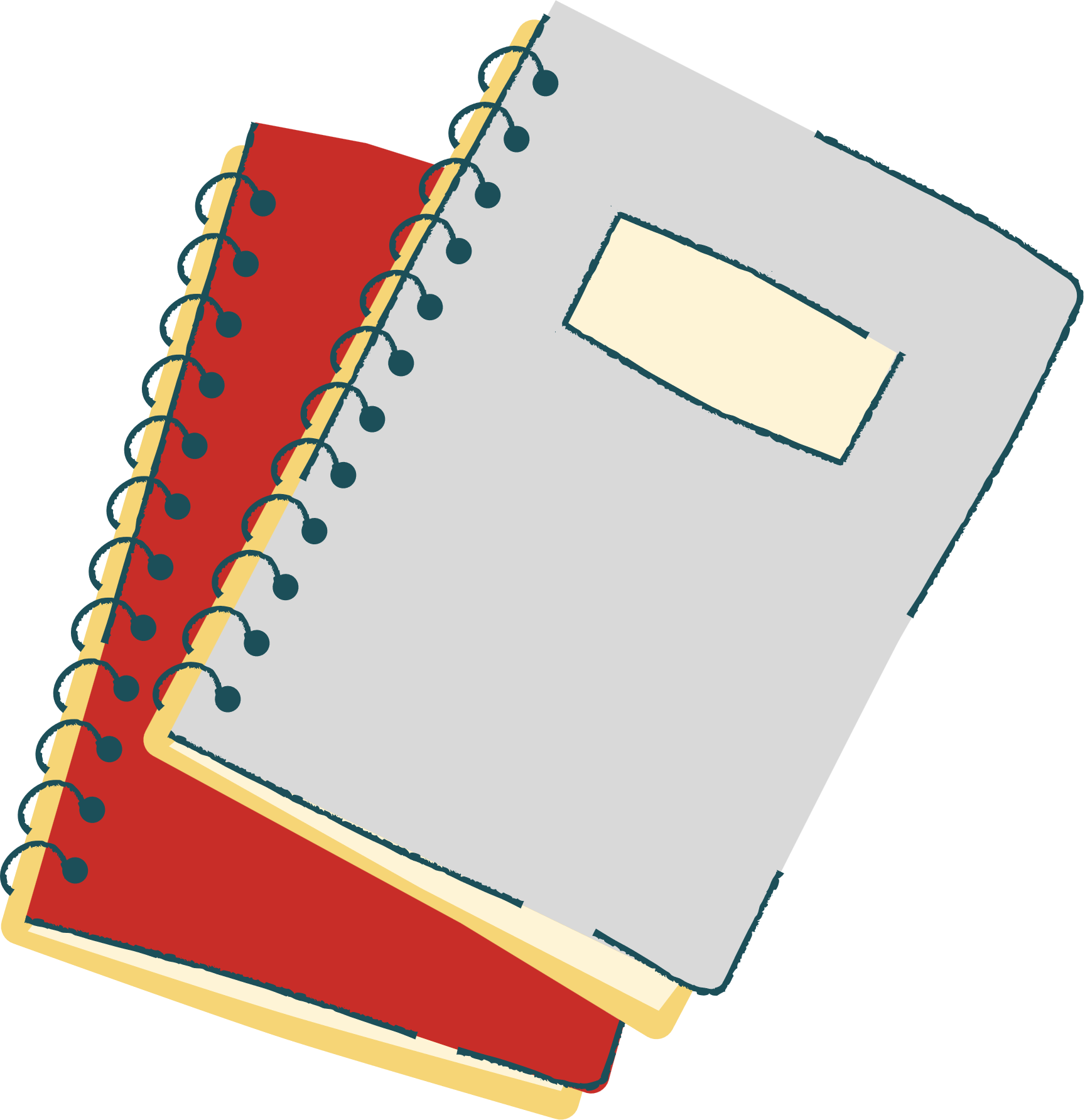 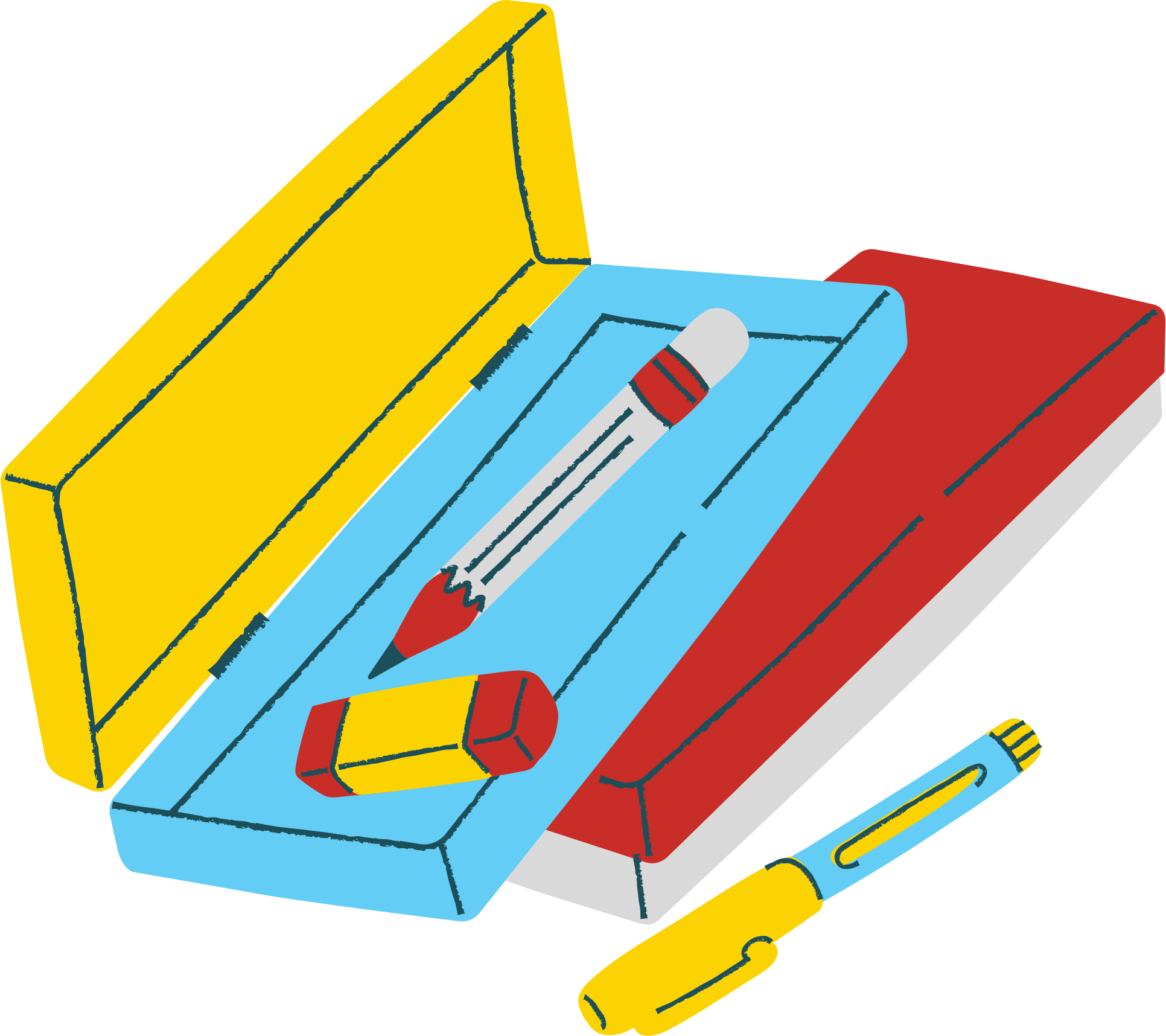 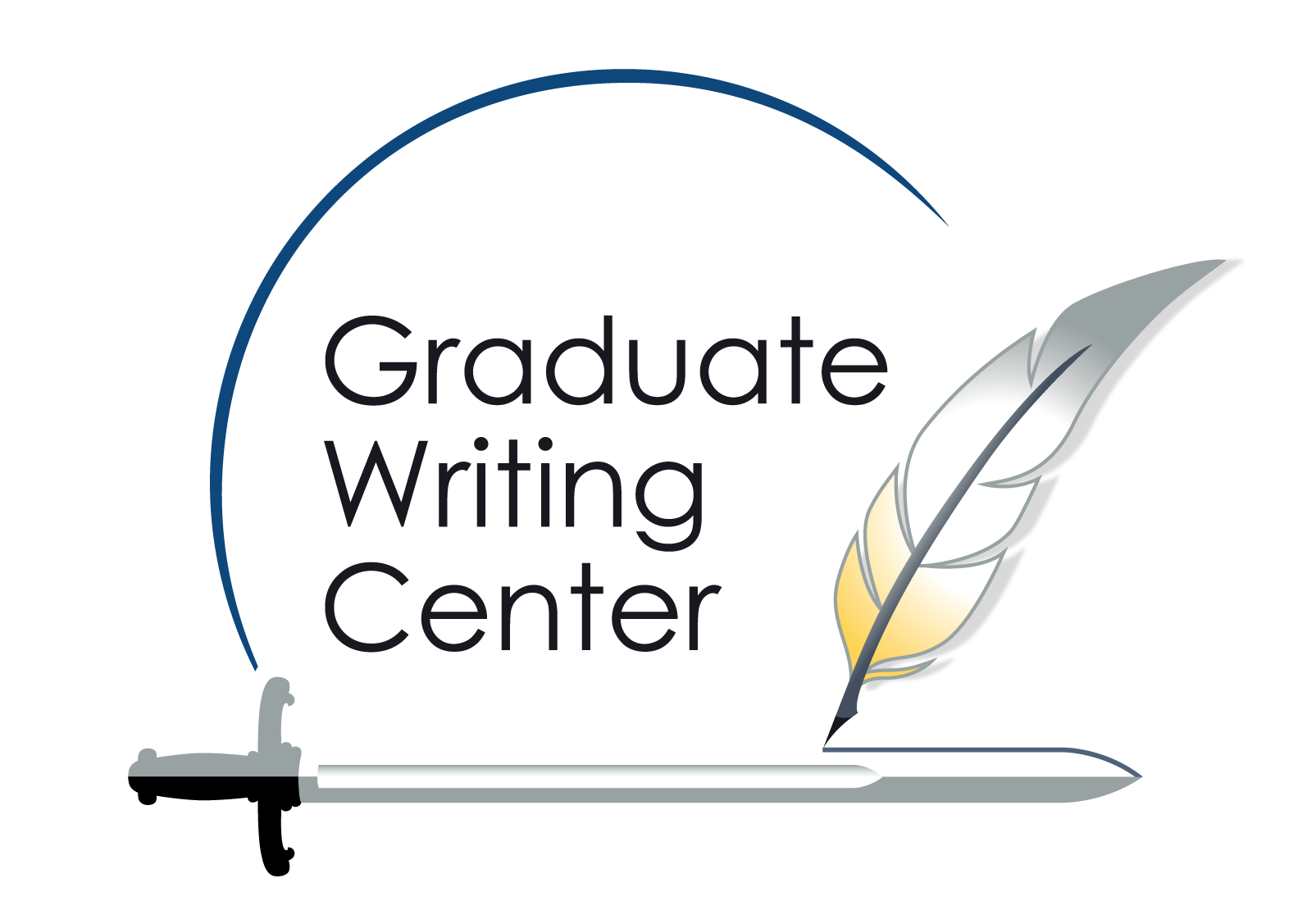 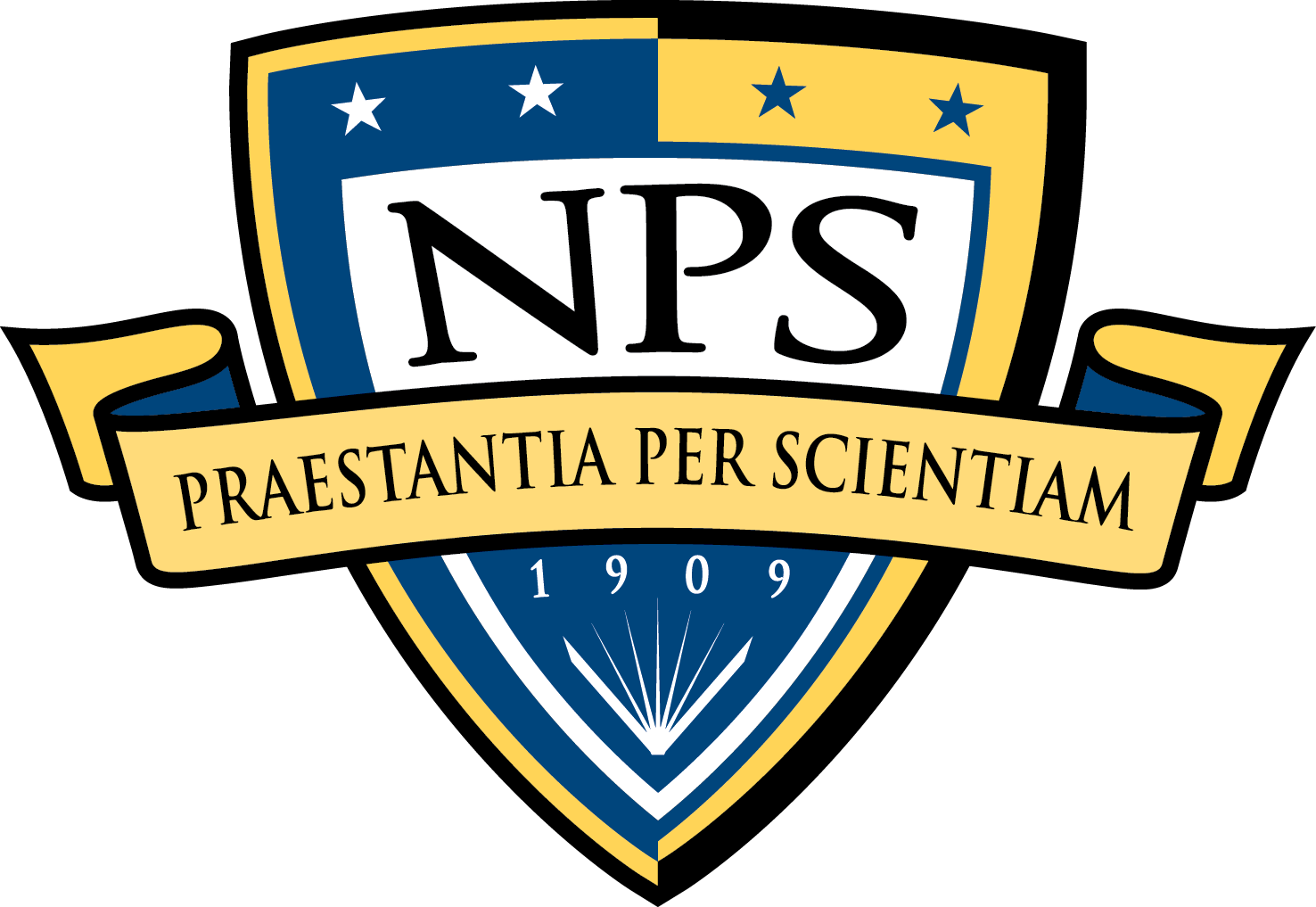 Plagiarism Prevention | Definitions and Expectations
WHAT DO I ATTRIBUTE?
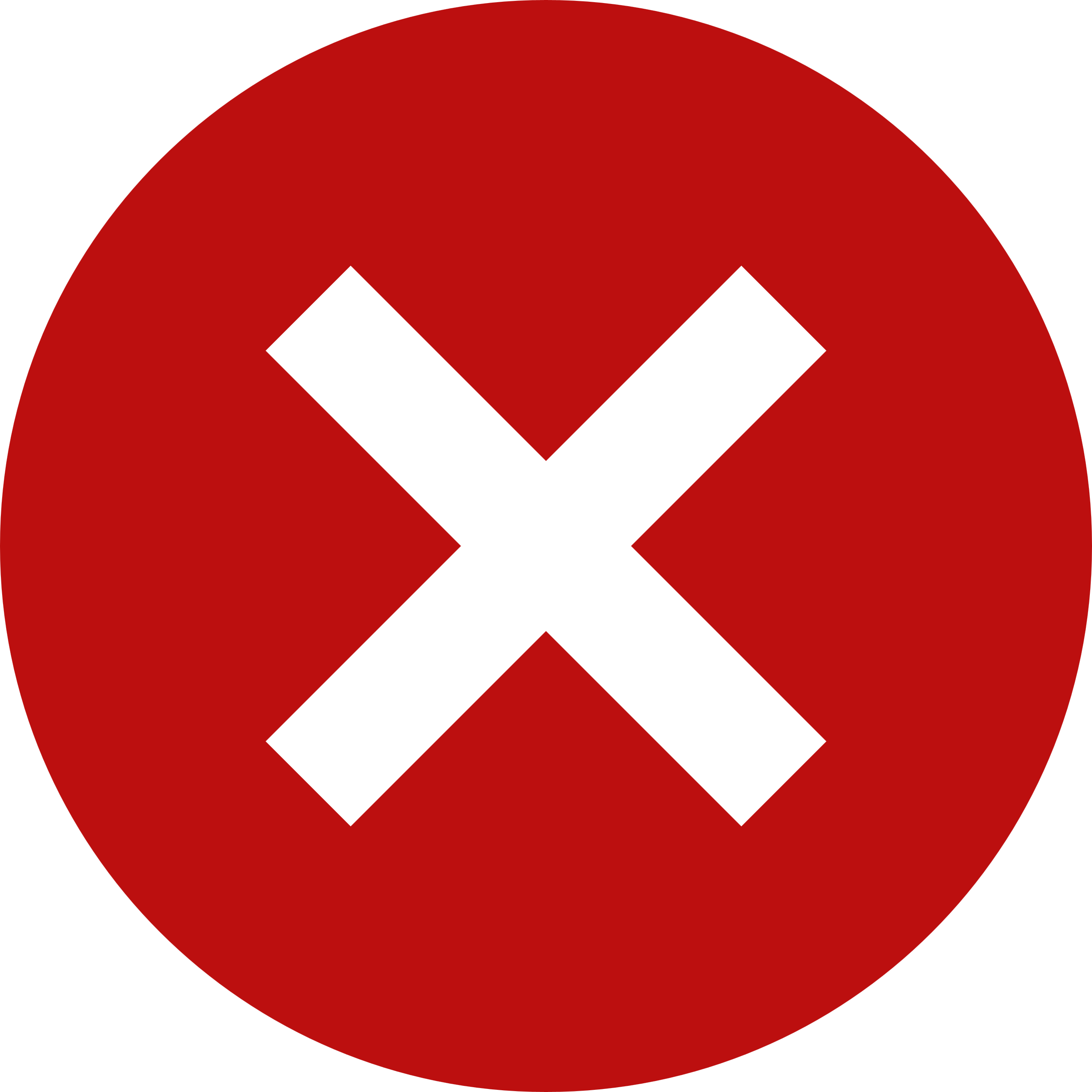 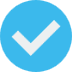 Cite:
ideas, data, images, and words
that are not your own
Don't cite:
your own ideas and findings,
common knowledge for your readers
Distinguish between source evidence andyour own input and thoughts
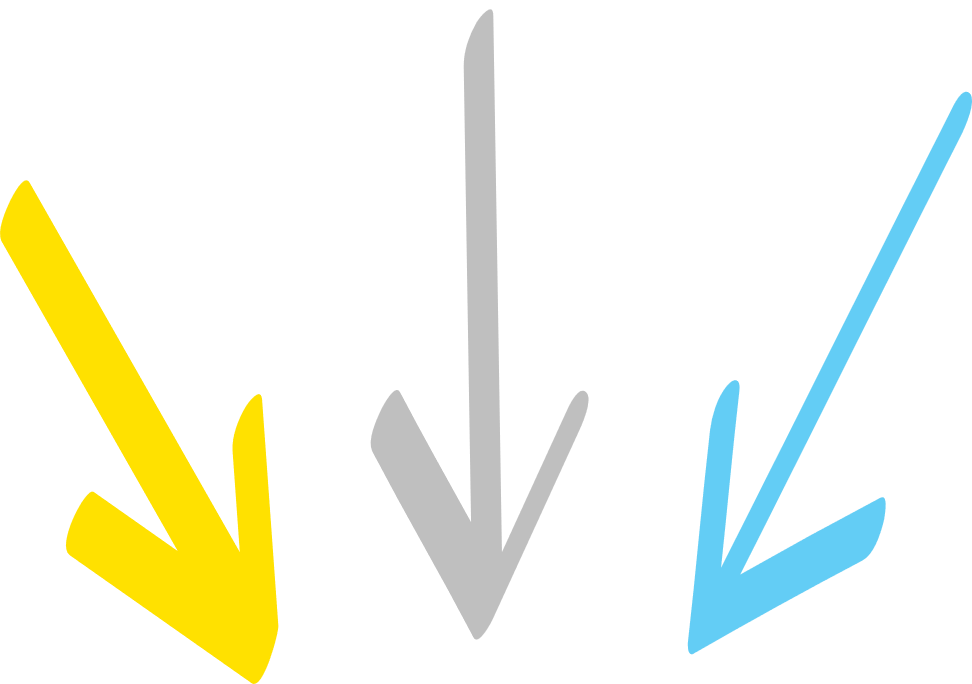 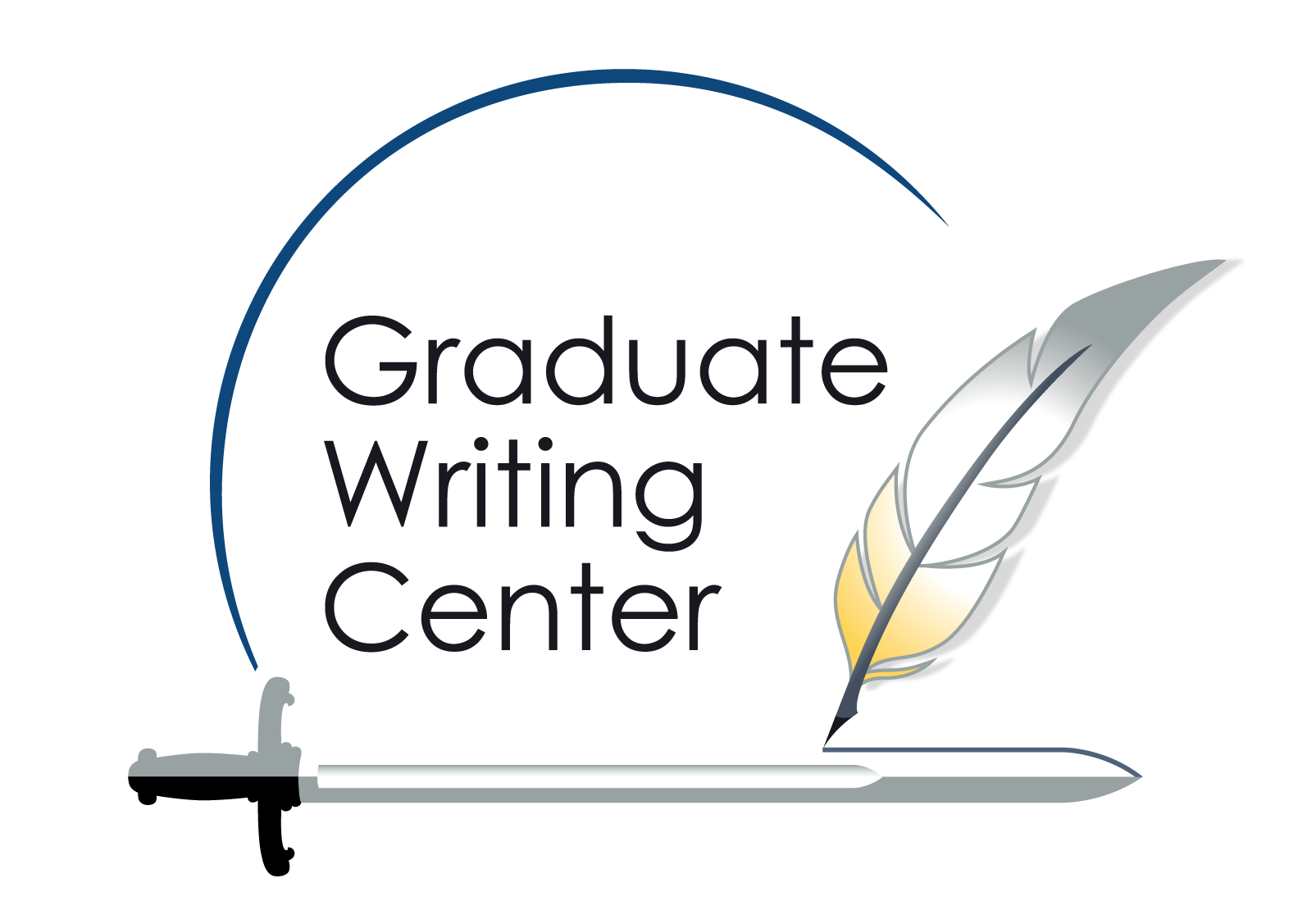 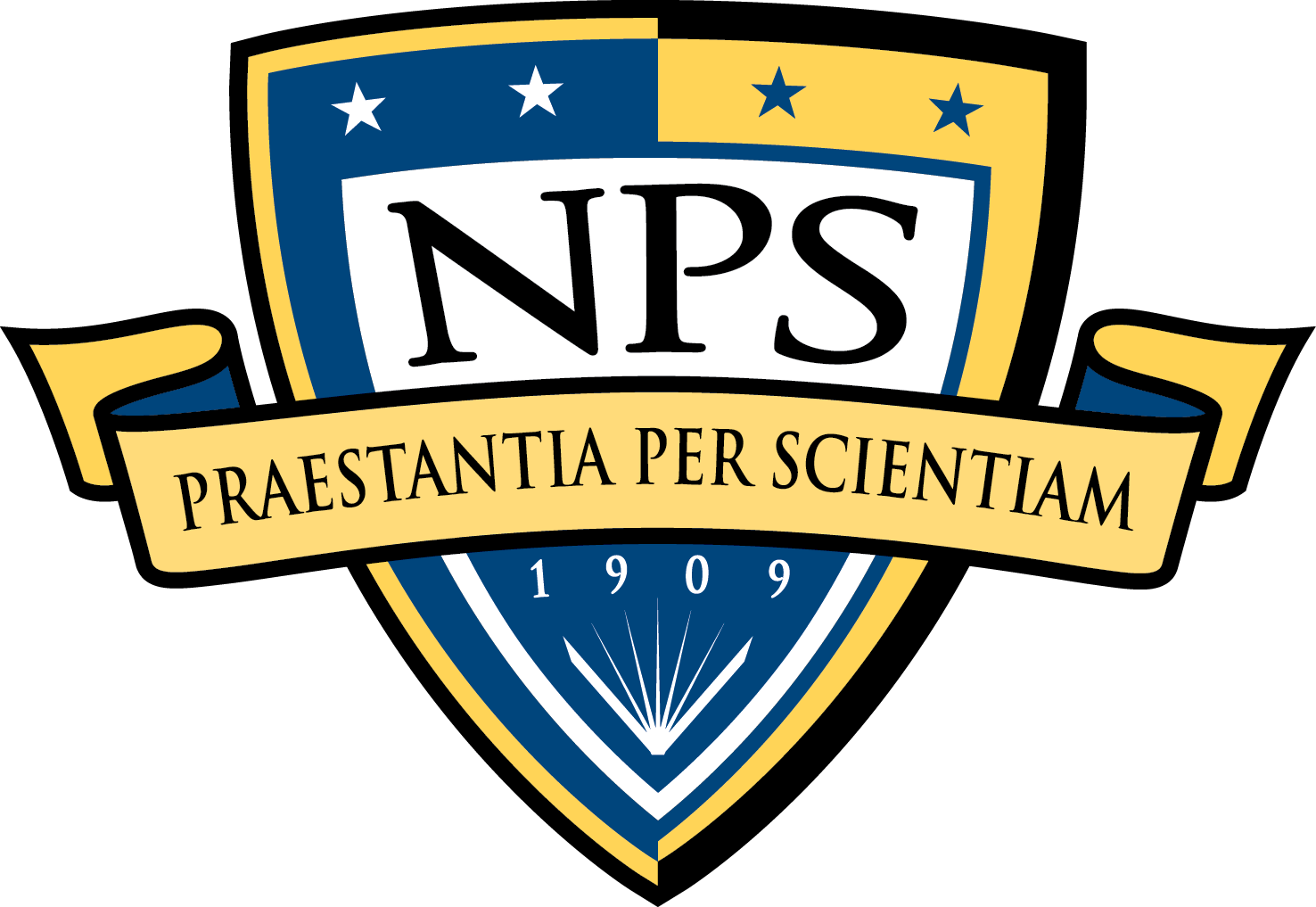 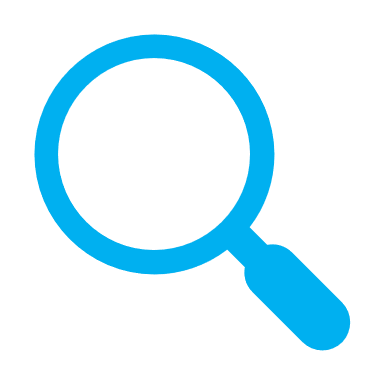 CAN YOU SPY
MISSING ATTRIBUTION?
MINE
MINE
MINE
SOURCE
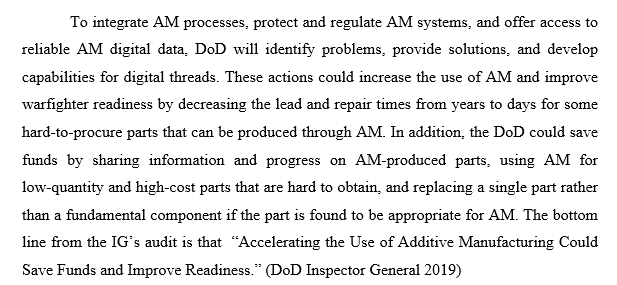 Essential Rules
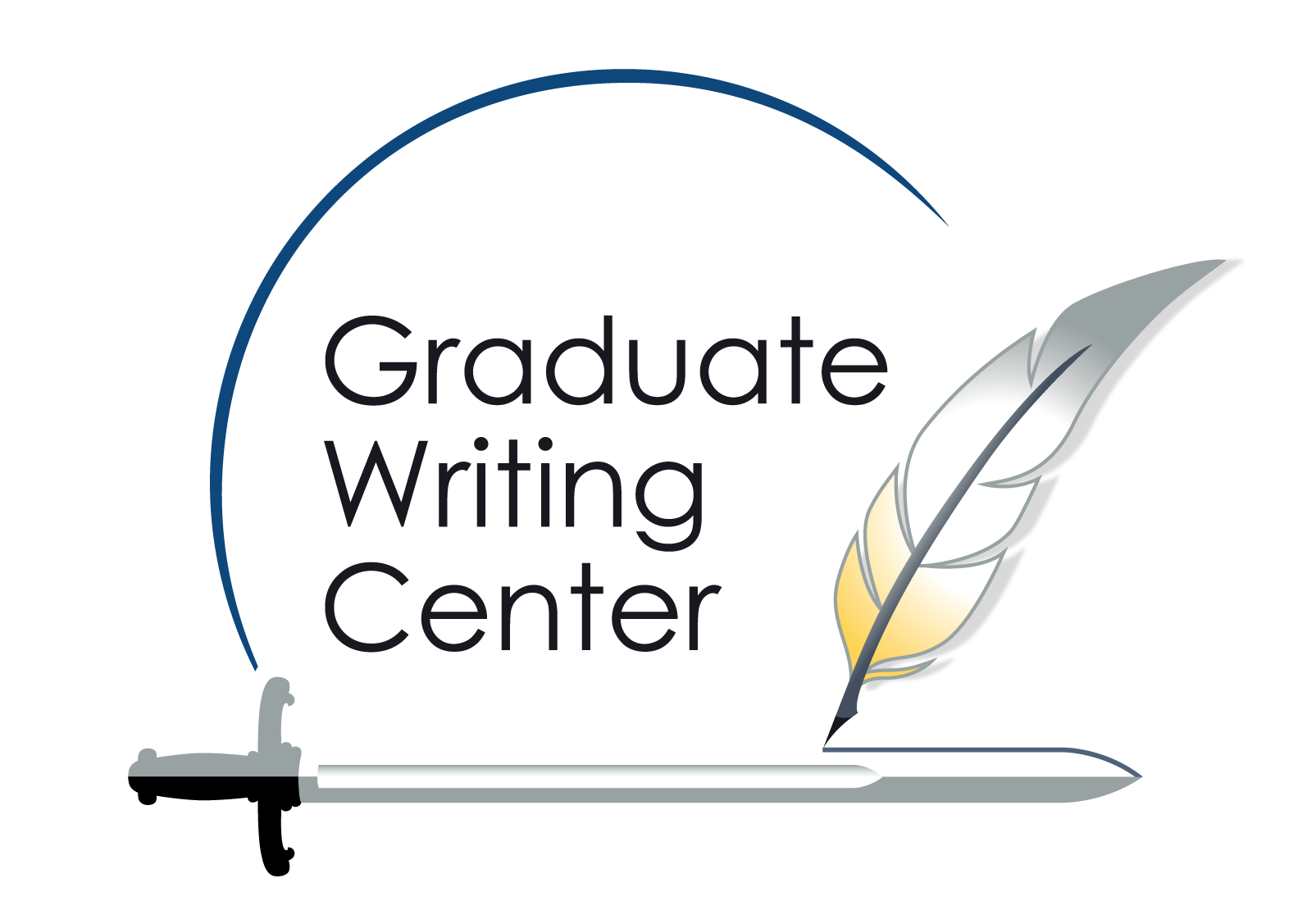 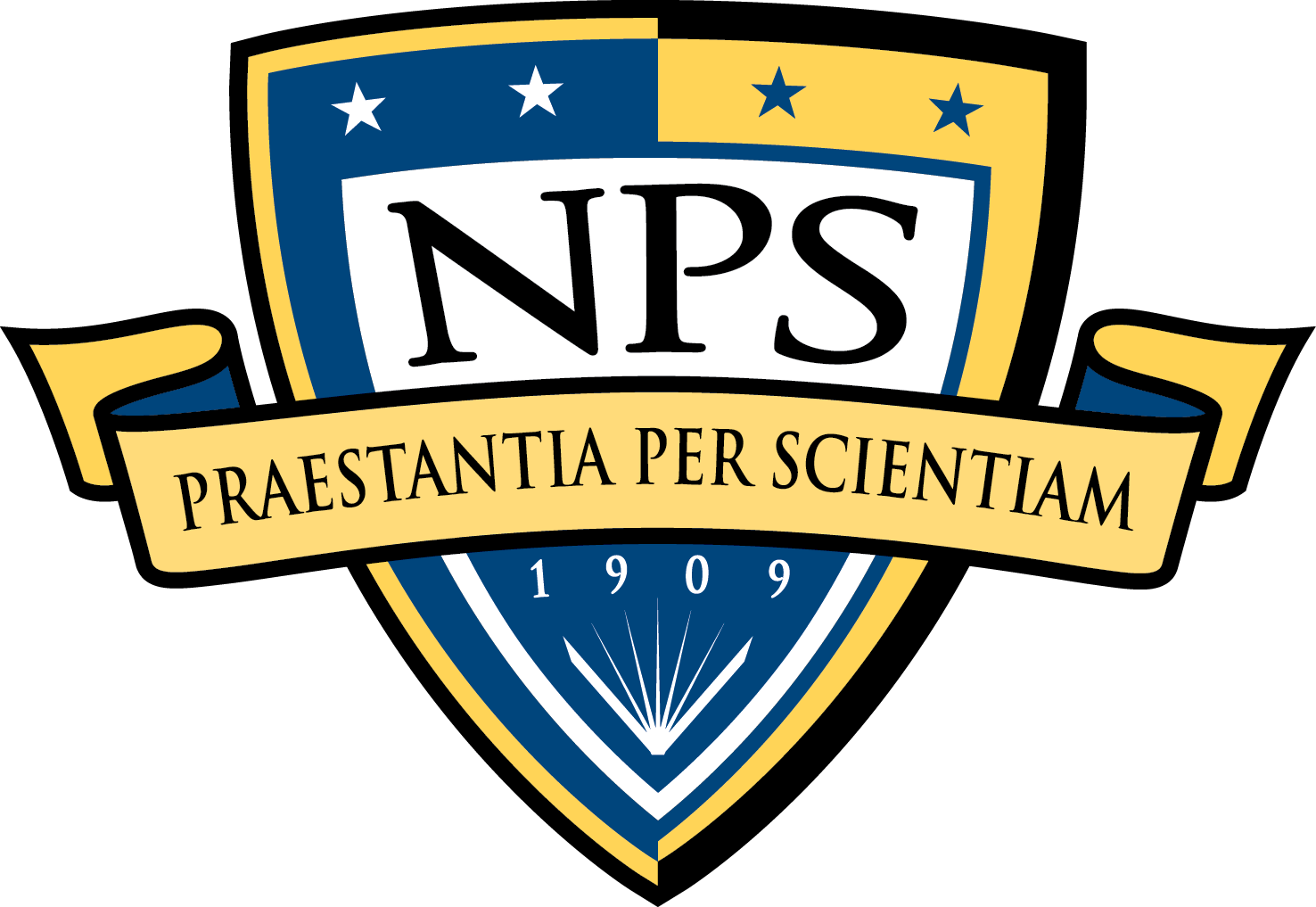 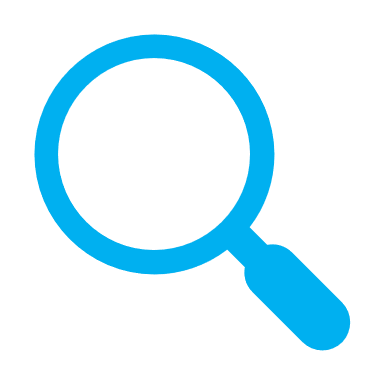 CAN YOU SPY
MISSING ATTRIBUTION?
MINE
MINE
MINE
SOURCE
SOURCE
SOURCE
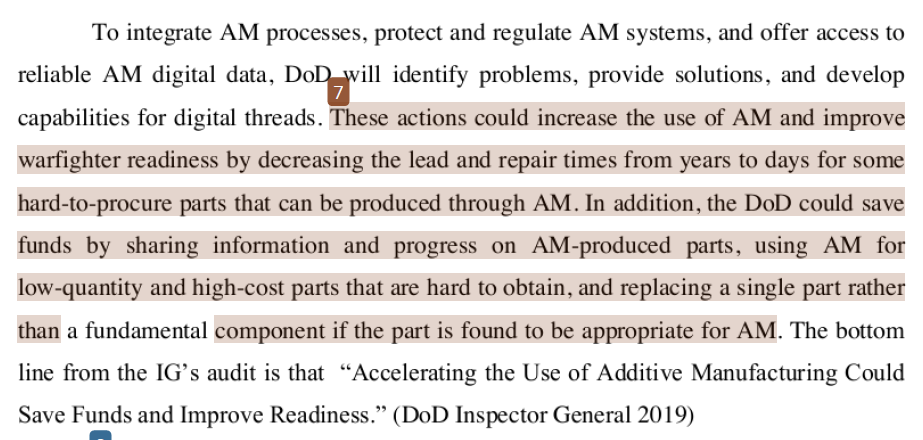 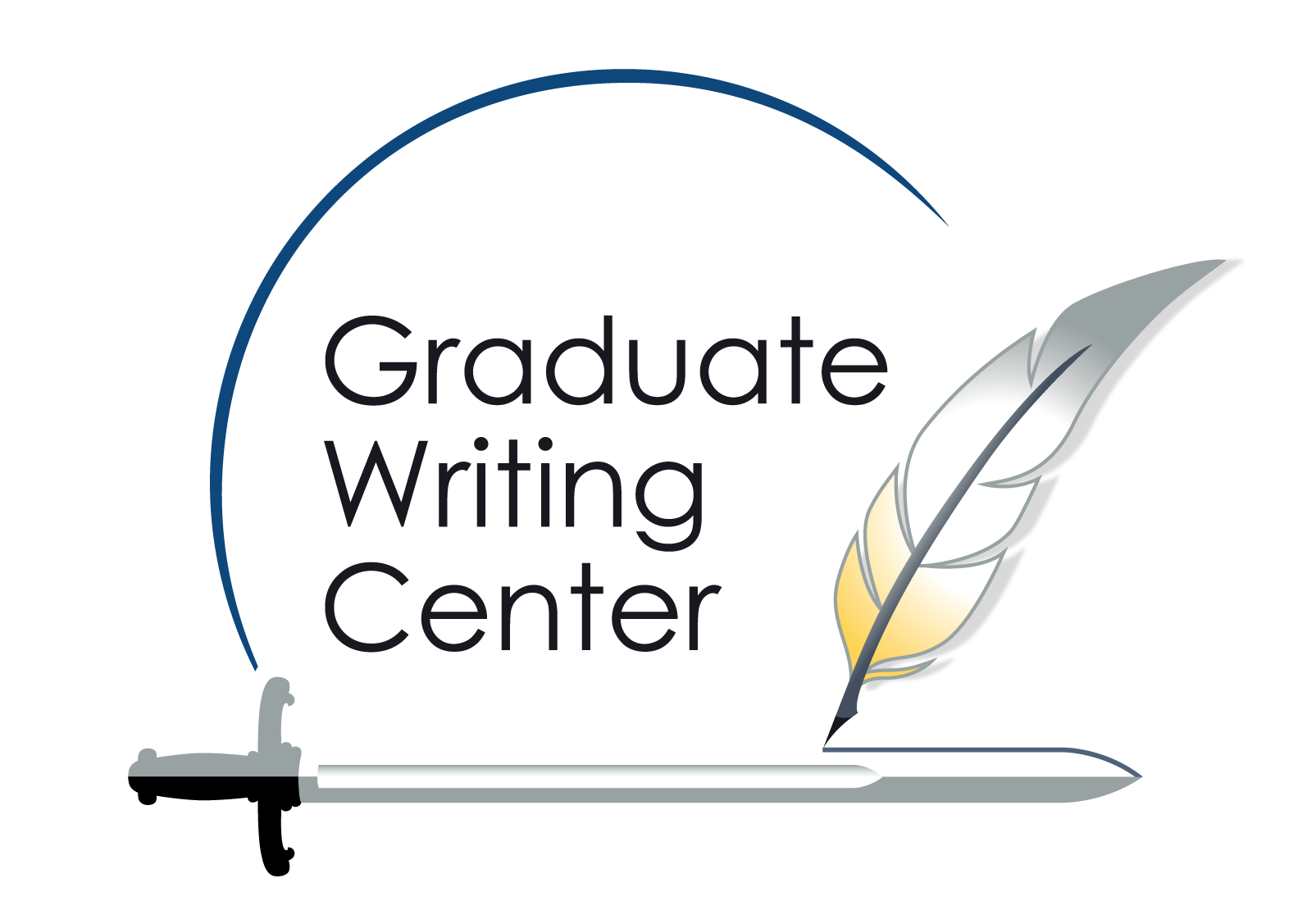 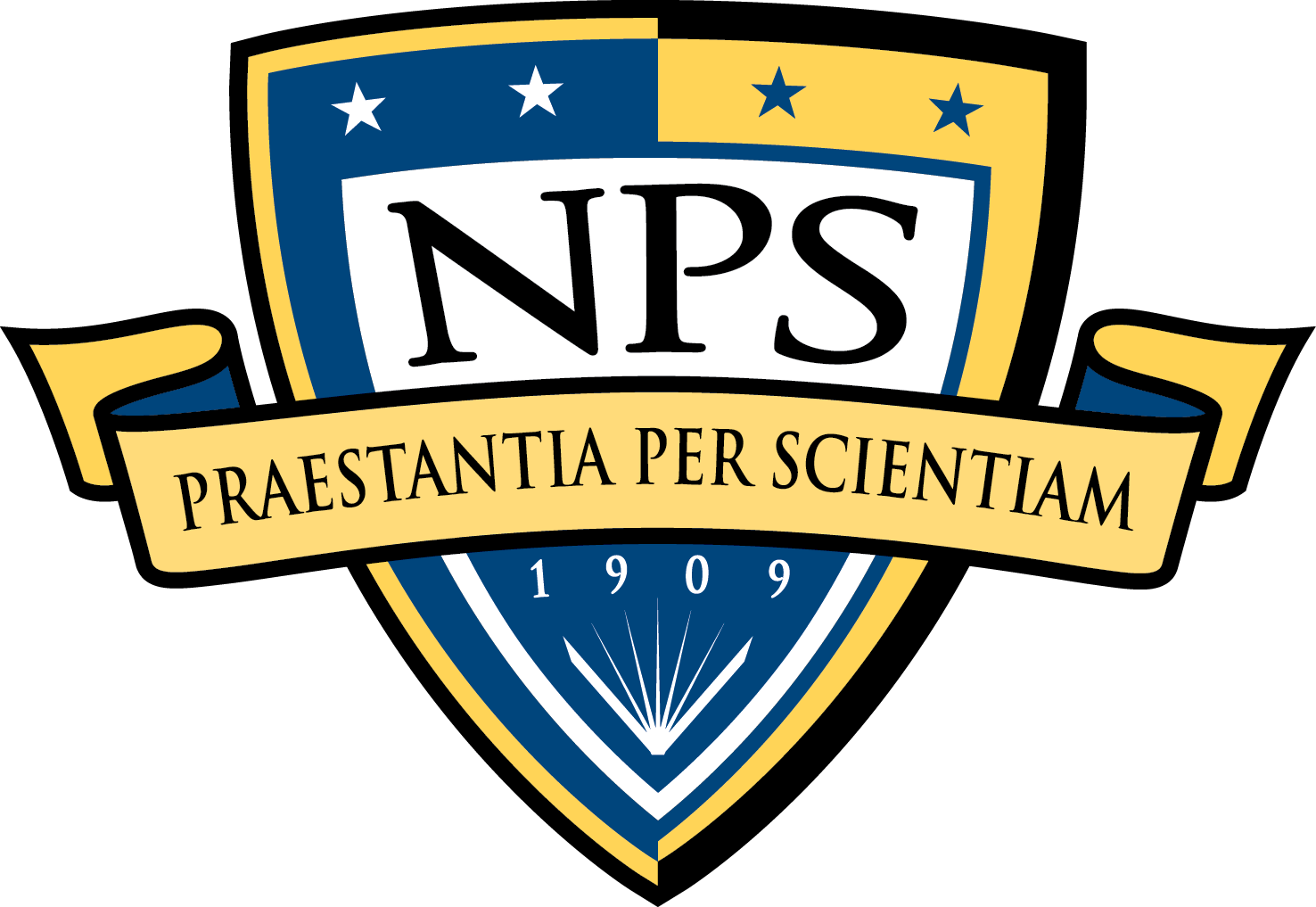 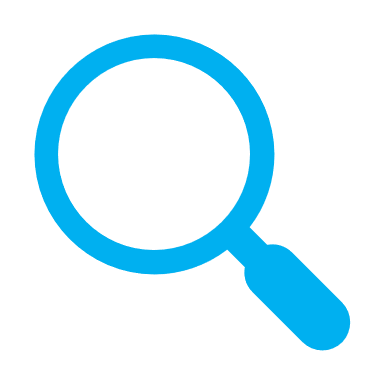 CAN YOU SPY
MISSING ATTRIBUTION?
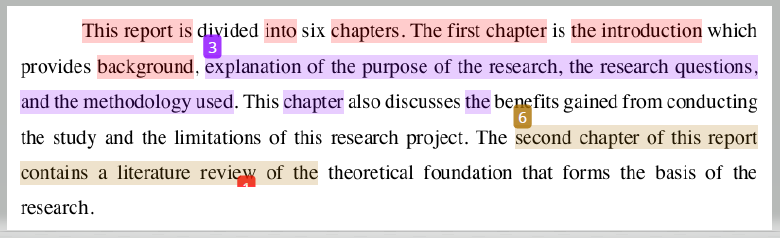 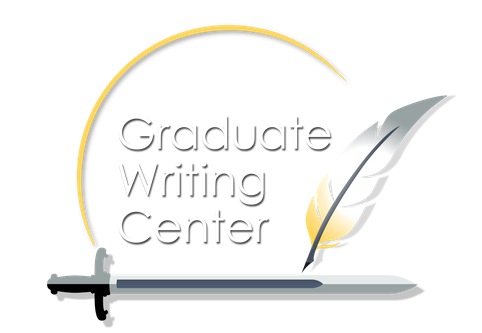 CONVENTIONS
Plagiarism Prevention: Using Sources in Your Researched Writing
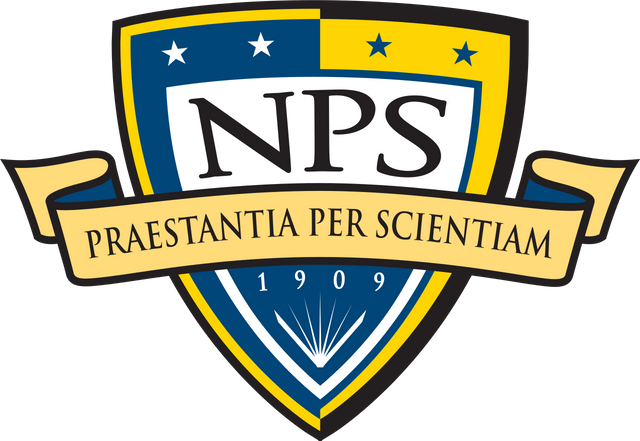 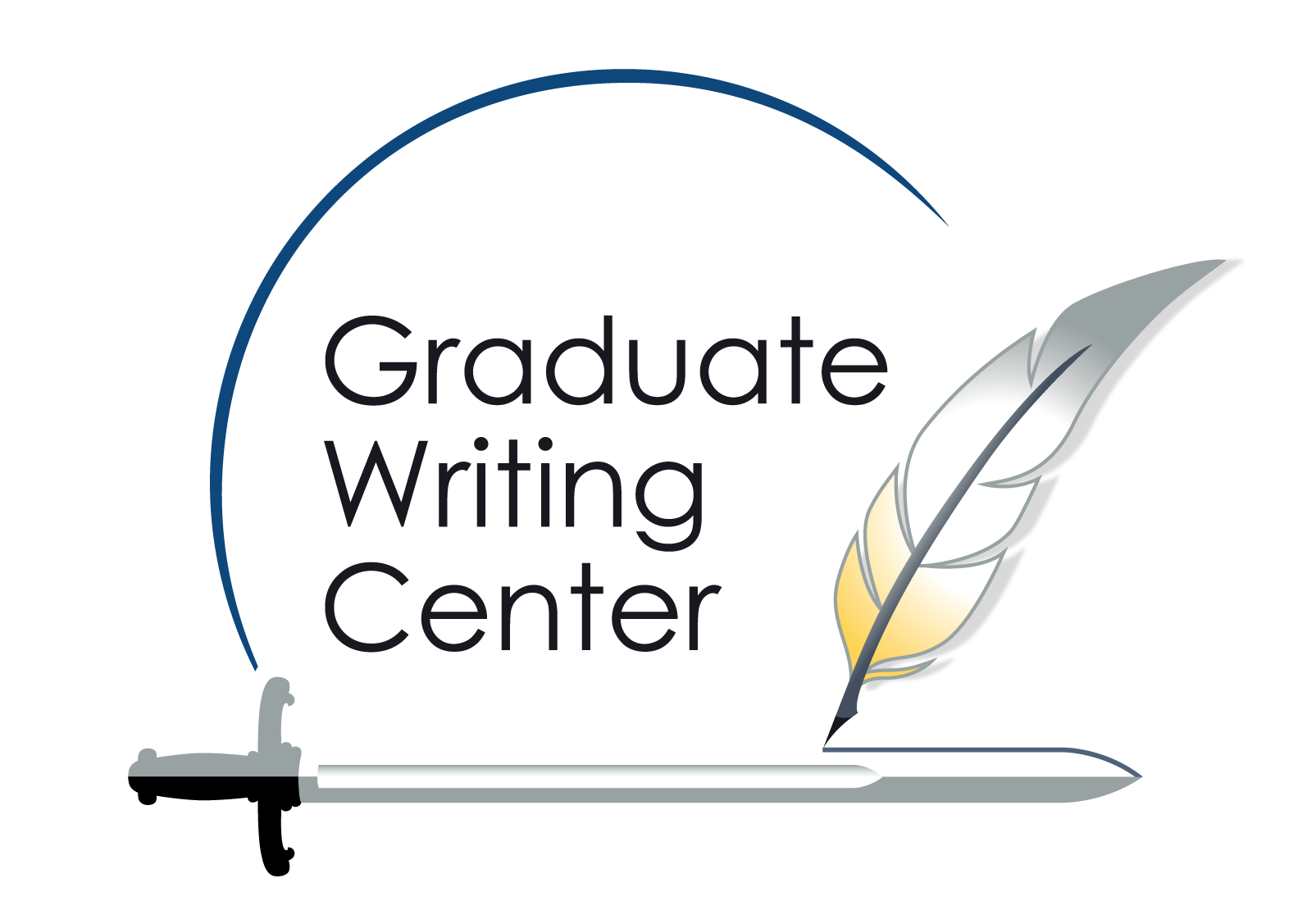 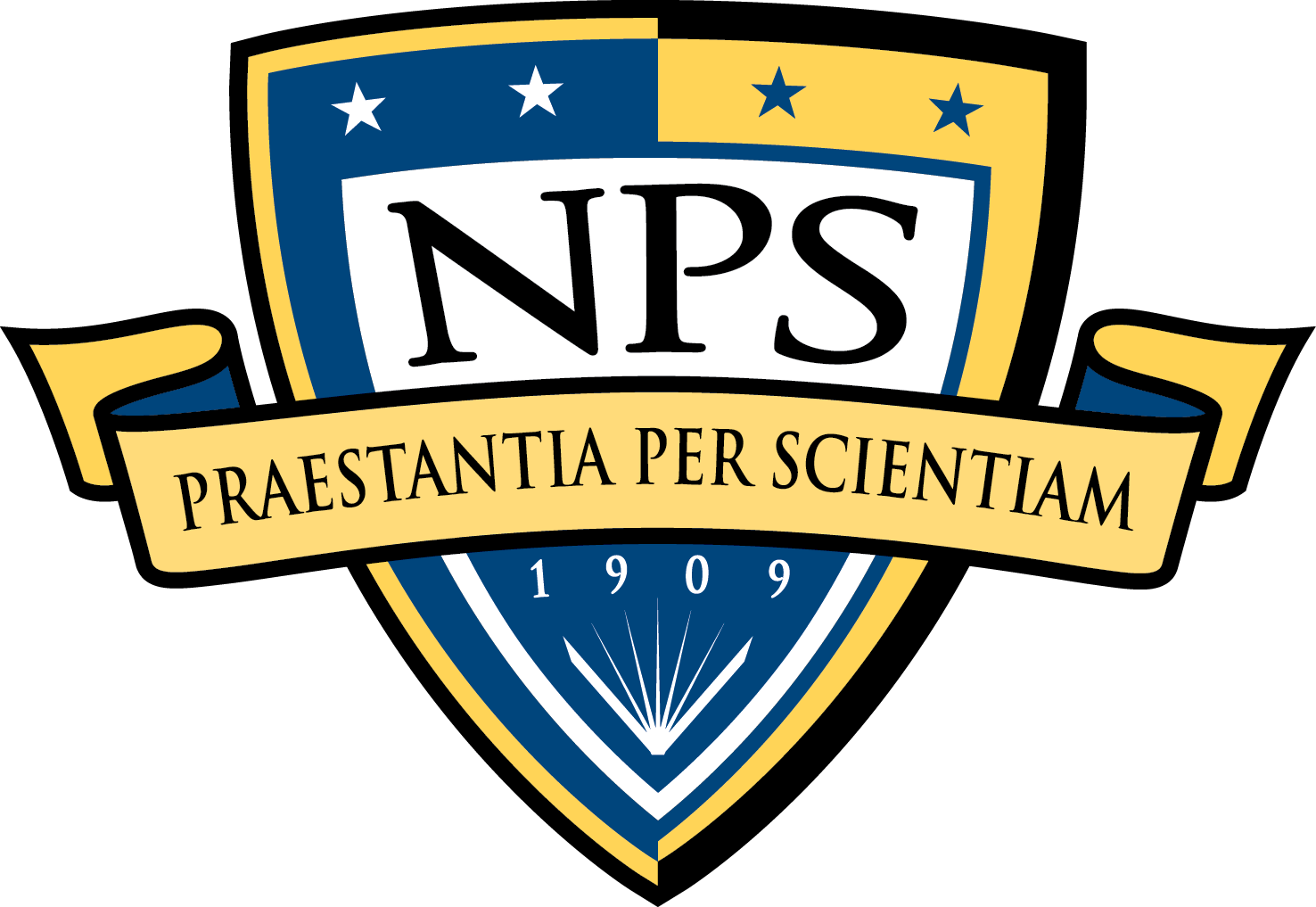 Plagiarism Prevention | Conventions
CITATIONS &SIGNAL PHRASES
Signal that information has been borrowed from a source
Citations
Signal phrases
Signal source without citation
Show continued use of source
Differ by style
Match source in reference list
Use variety
Their research illustrates...
Lim also examined...
As the article suggests...
According to the website...
In [13] and [14]…
Lim’s 1999 study revealed...
(Li & Sanchez, 2019)
Recent reports disagree.89
Citations
+
Signal phrases
+
Sentence flow
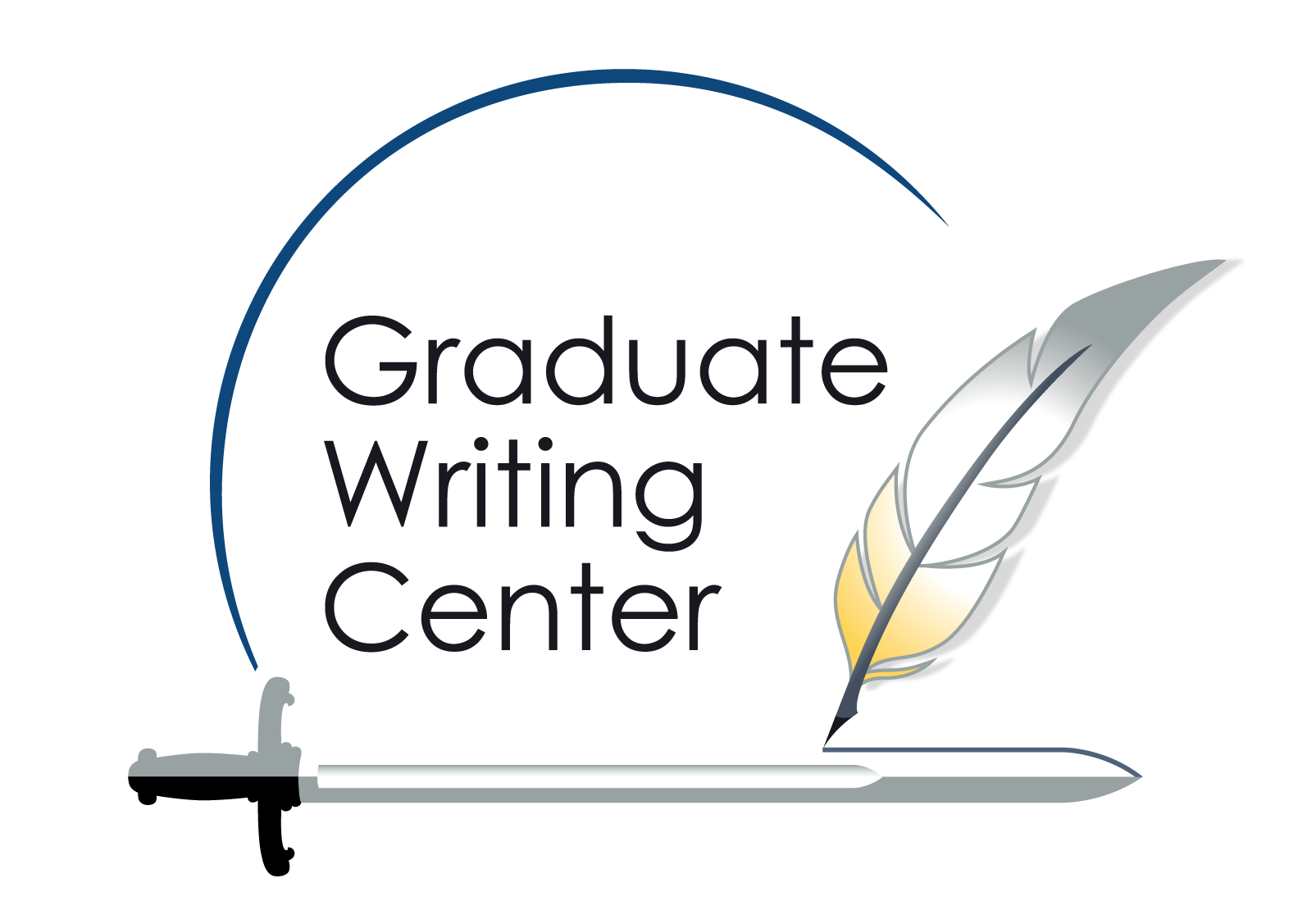 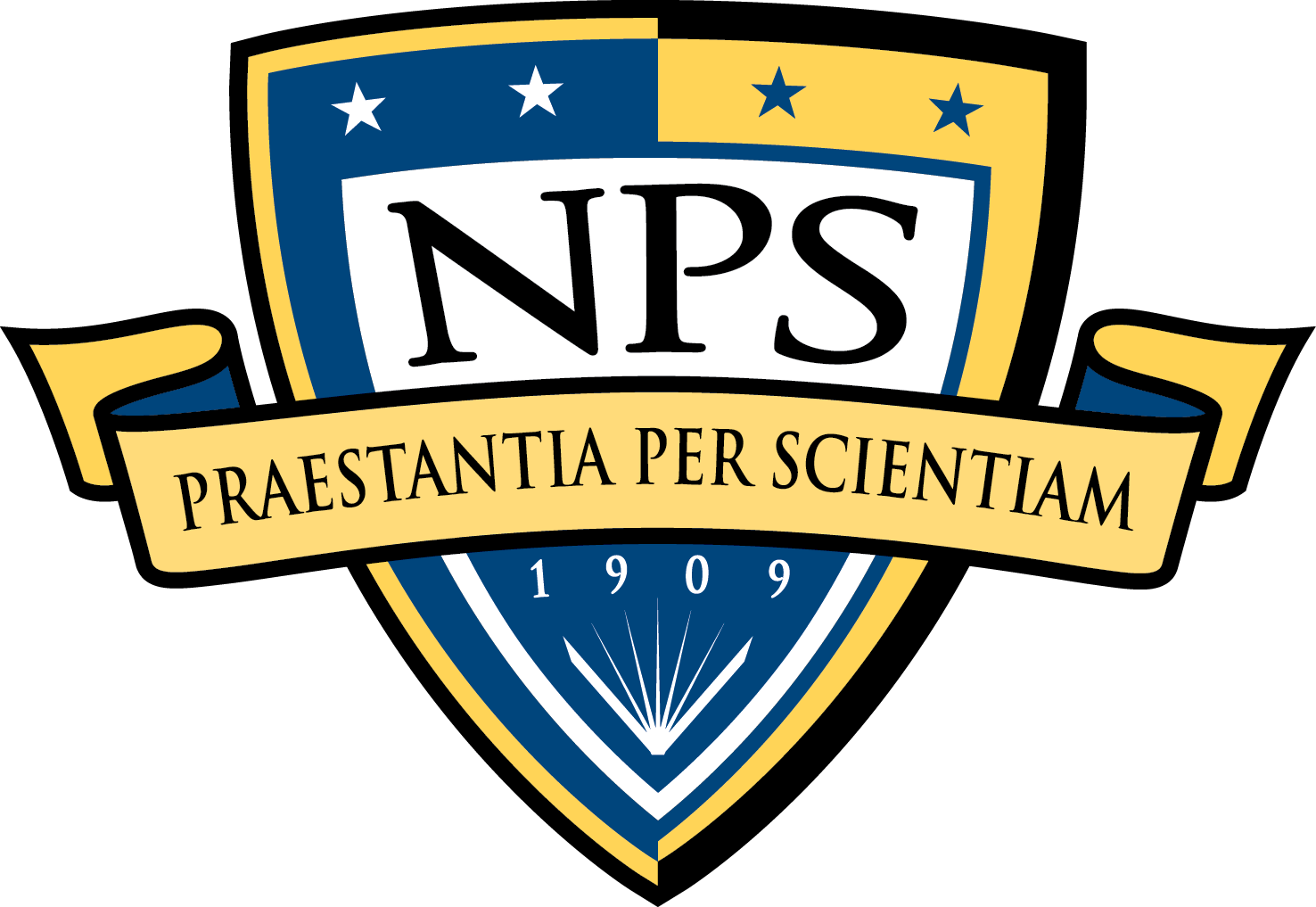 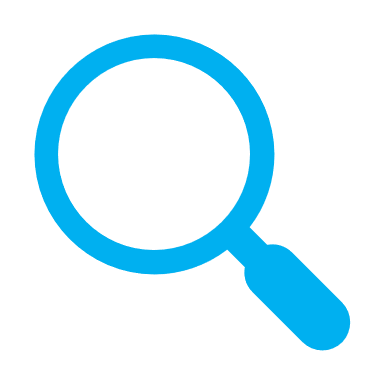 CAN YOU SPY
MISSING ATTRIBUTION?
MINE?
SOURCE
SOURCE
SOURCE
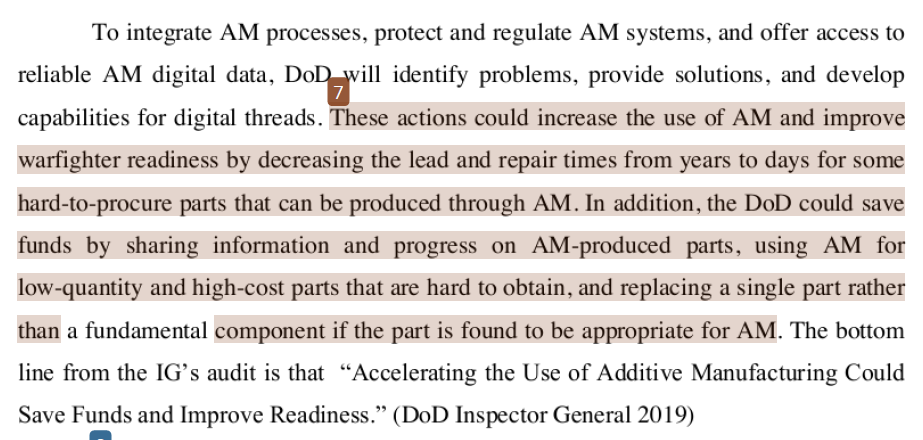 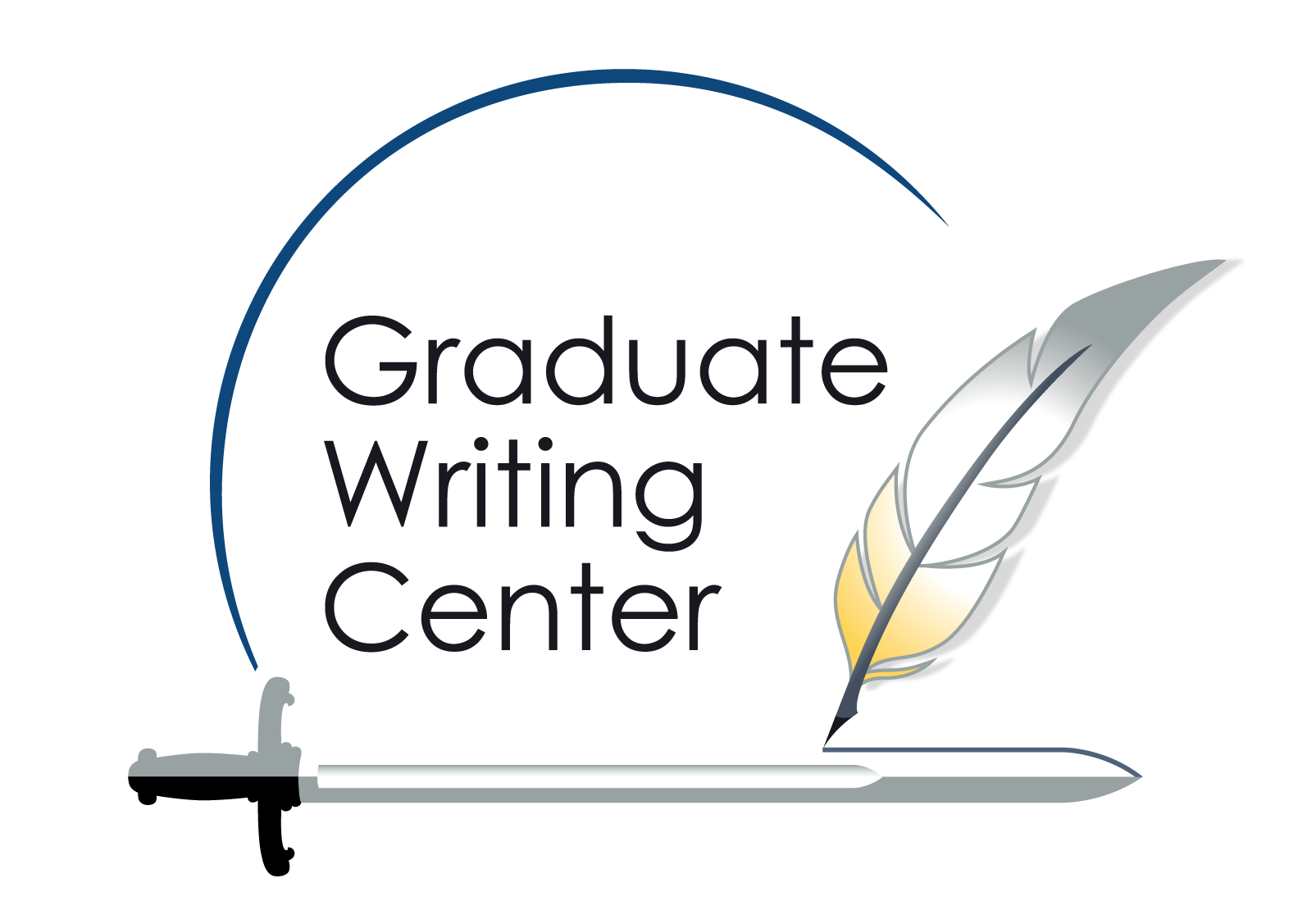 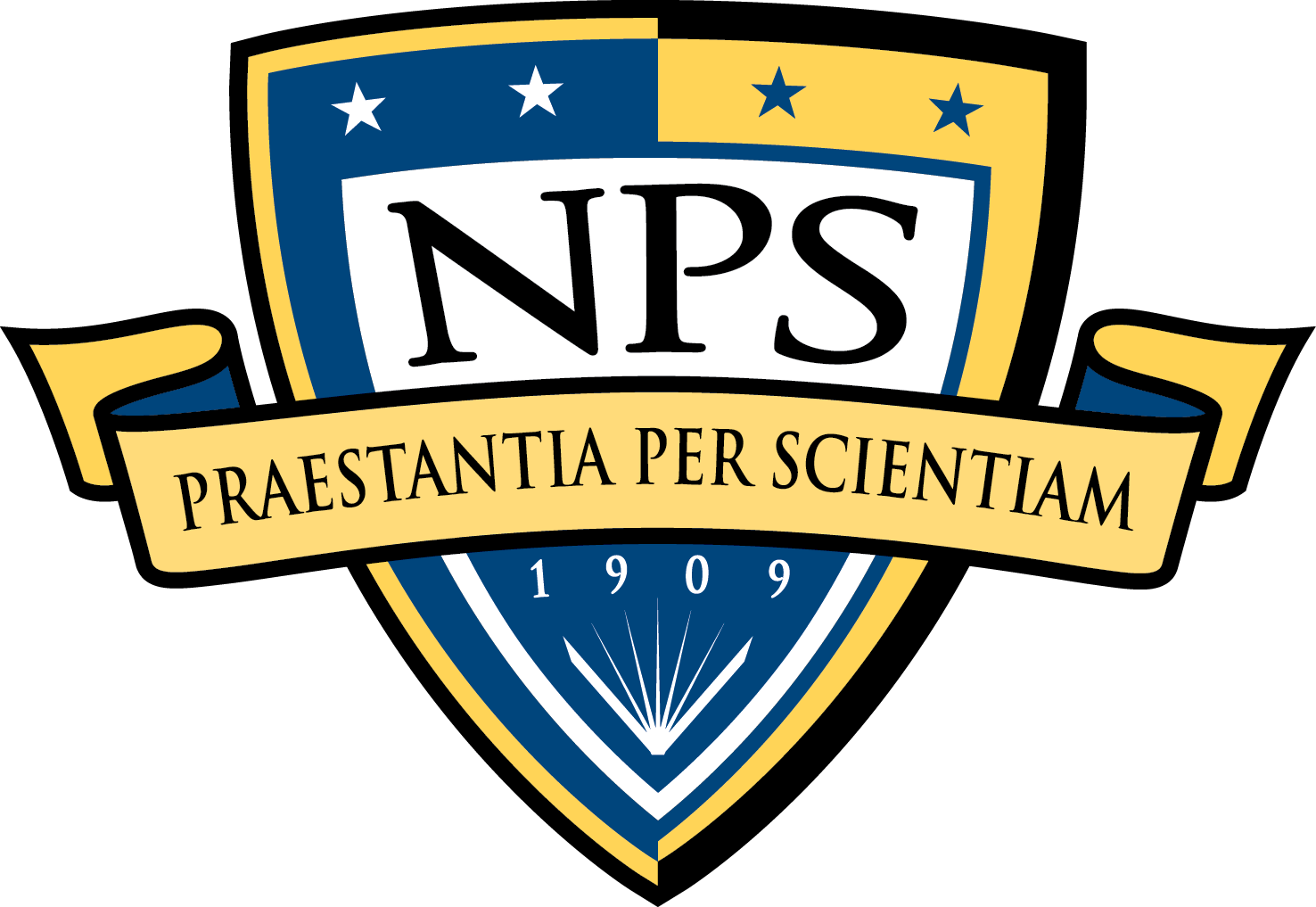 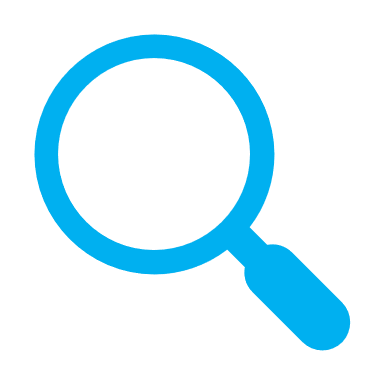 REVISED
X
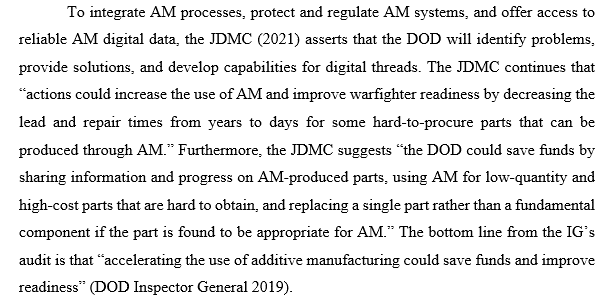 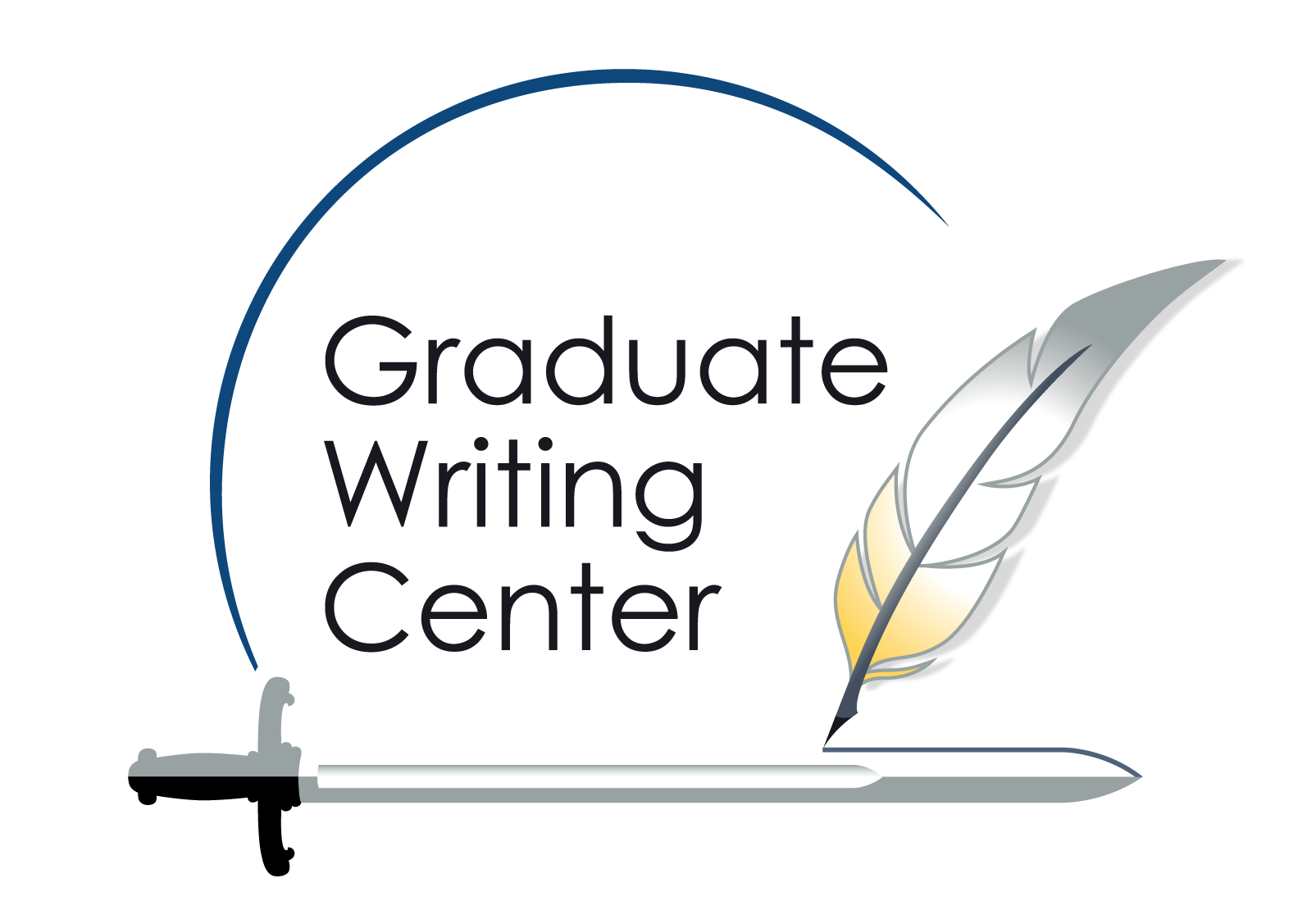 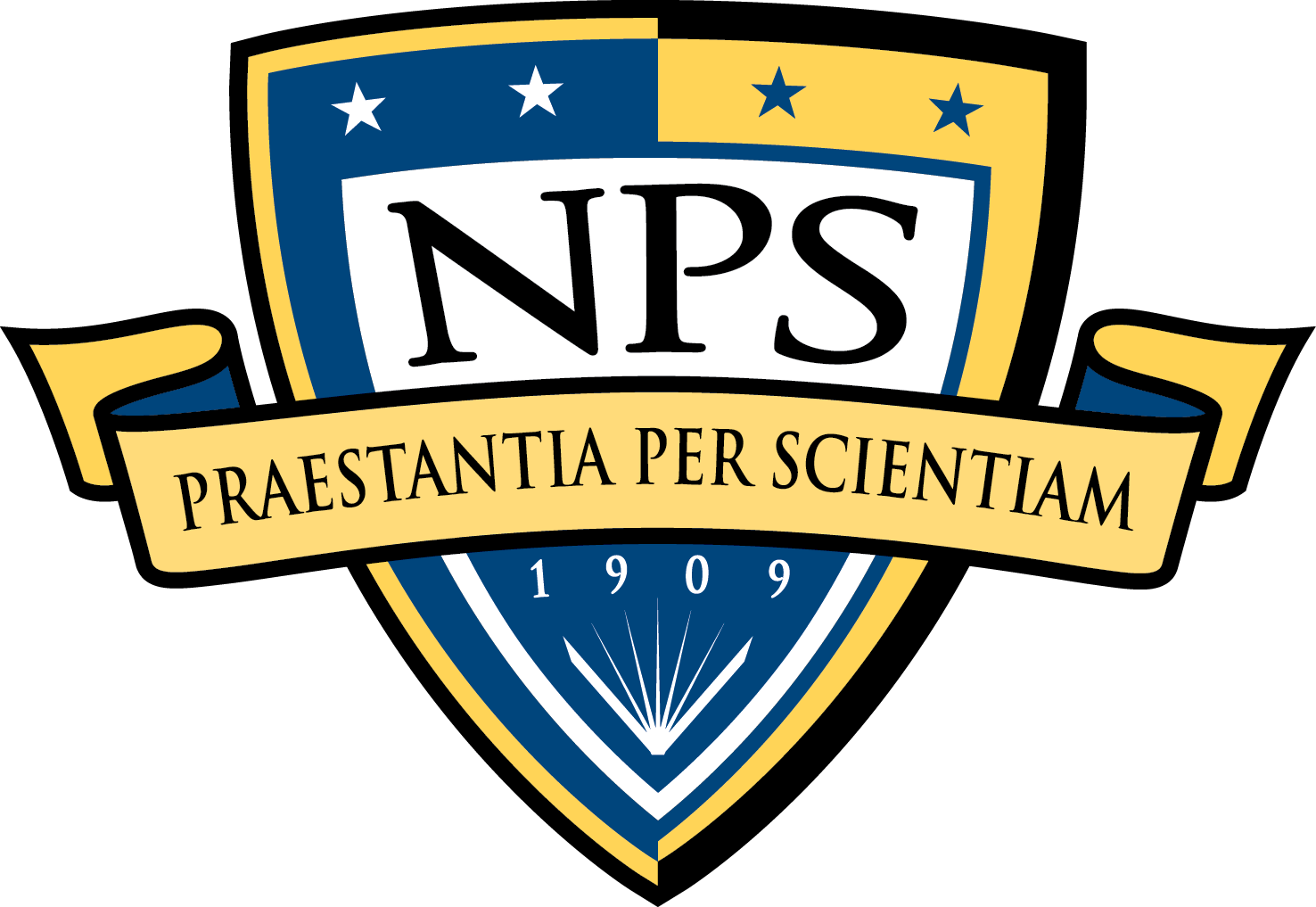 Plagiarism Prevention | Conventions
DIRECT QUOTATIONS
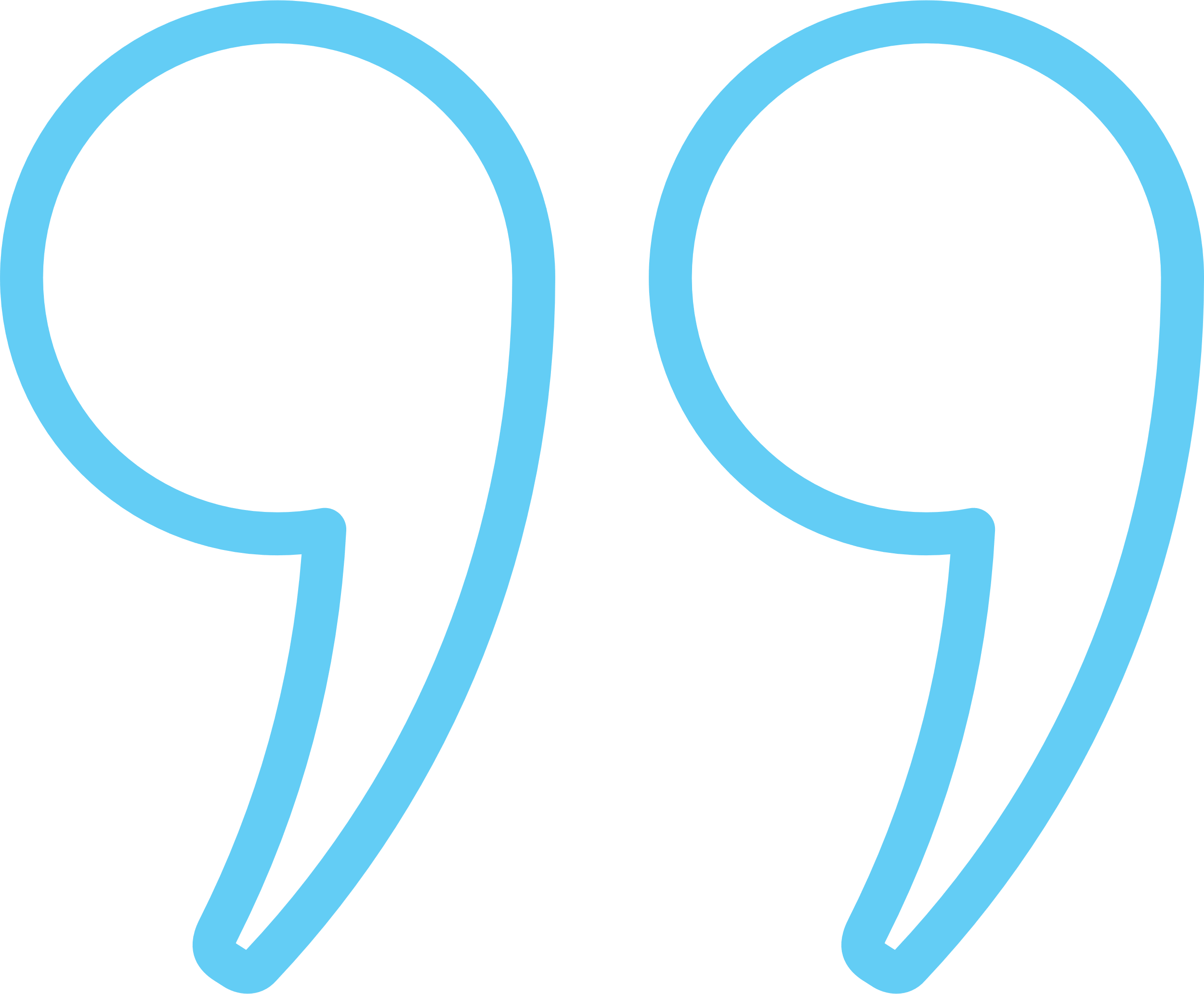 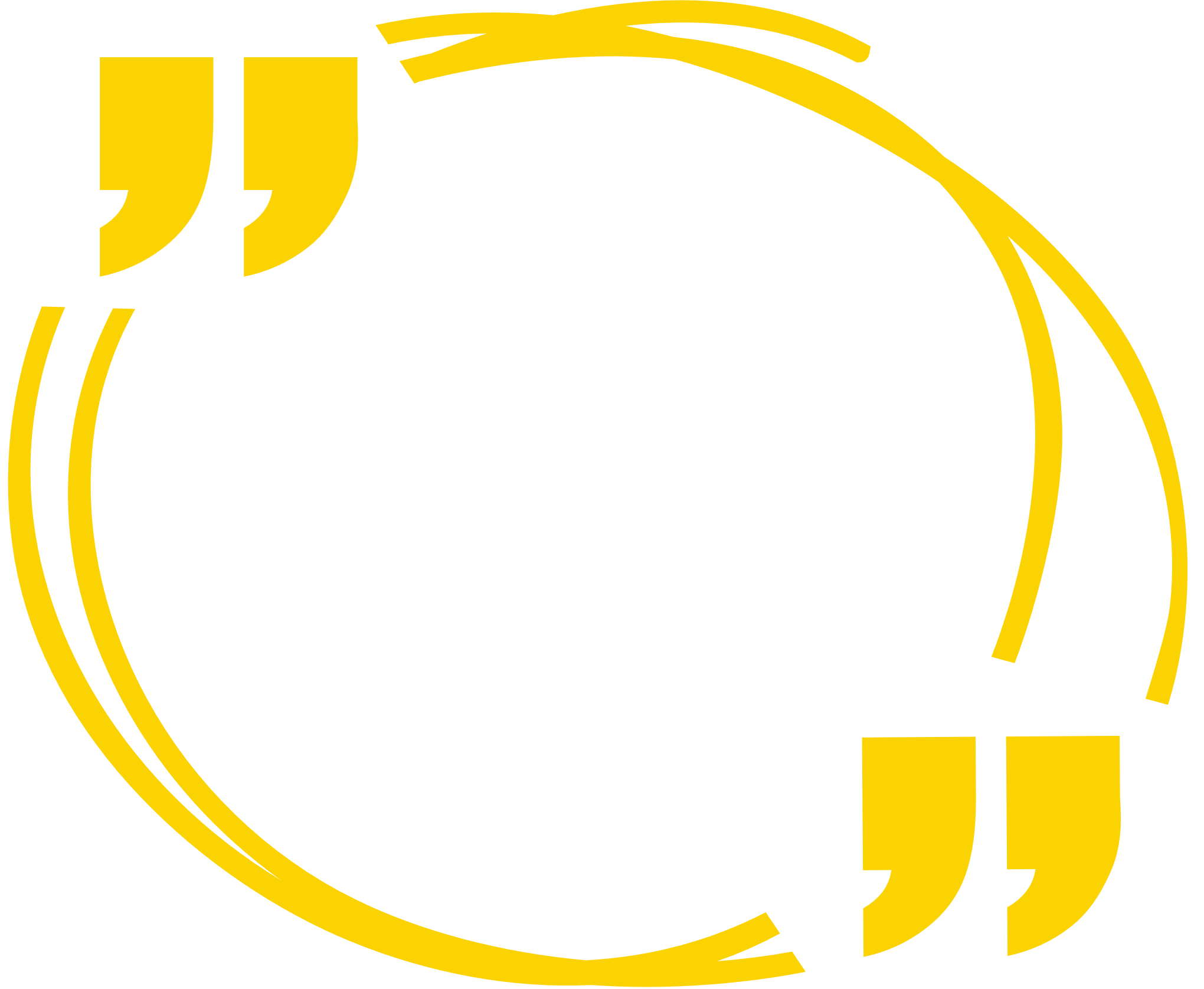 Borrowed language
Noteworthy
“Quotes” for ~5+ words 
Can be said differently
Citation = credit for ideaQuotes = credit for words
Don't quote: proper nouns, key terms, common phrasing, highly technical (equations)
Use sparingly
Precise or historical wording (definitions, legal)
Know your field’s norms

Quote: passage is clear and brief; passage is powerful; passage is important
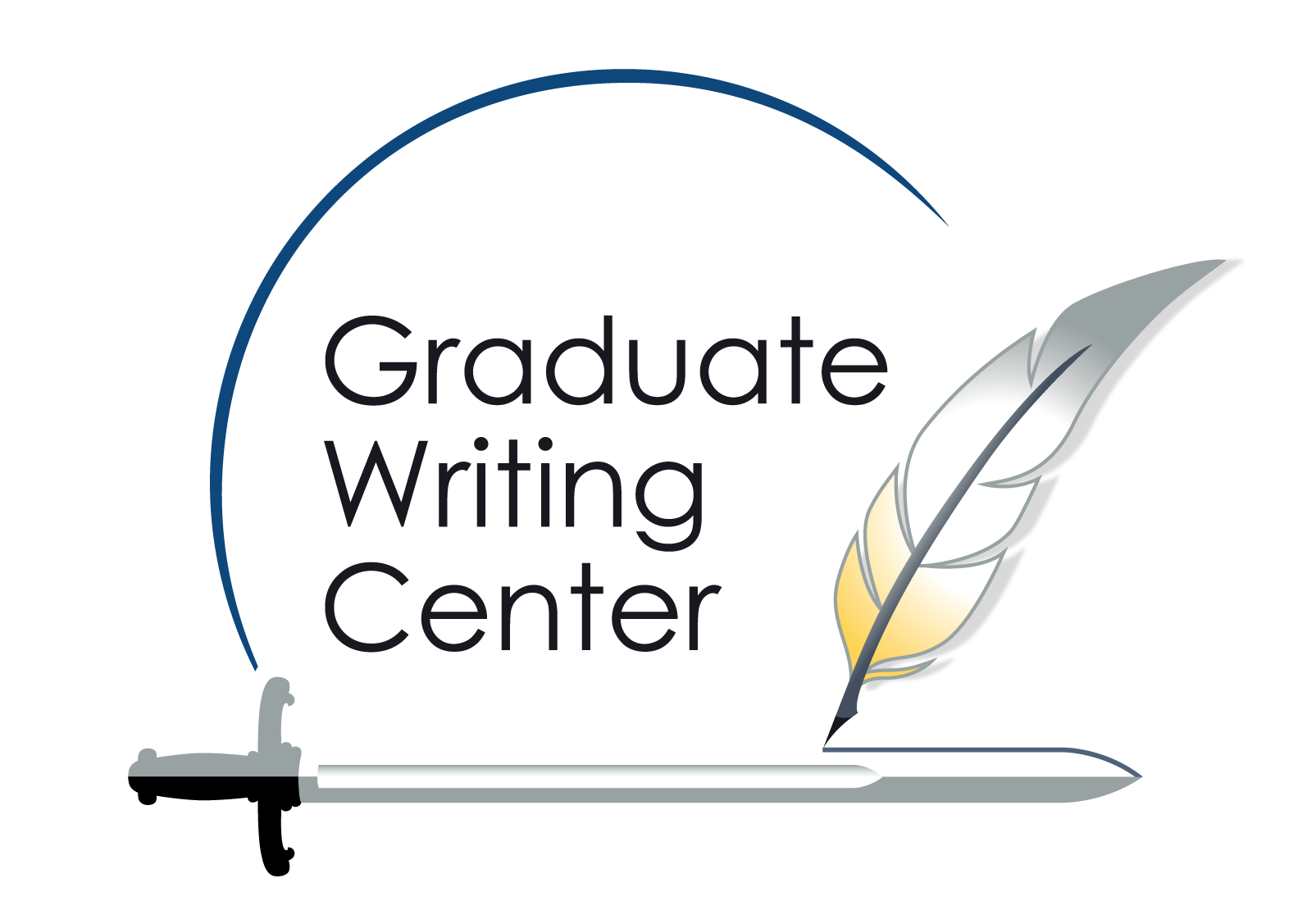 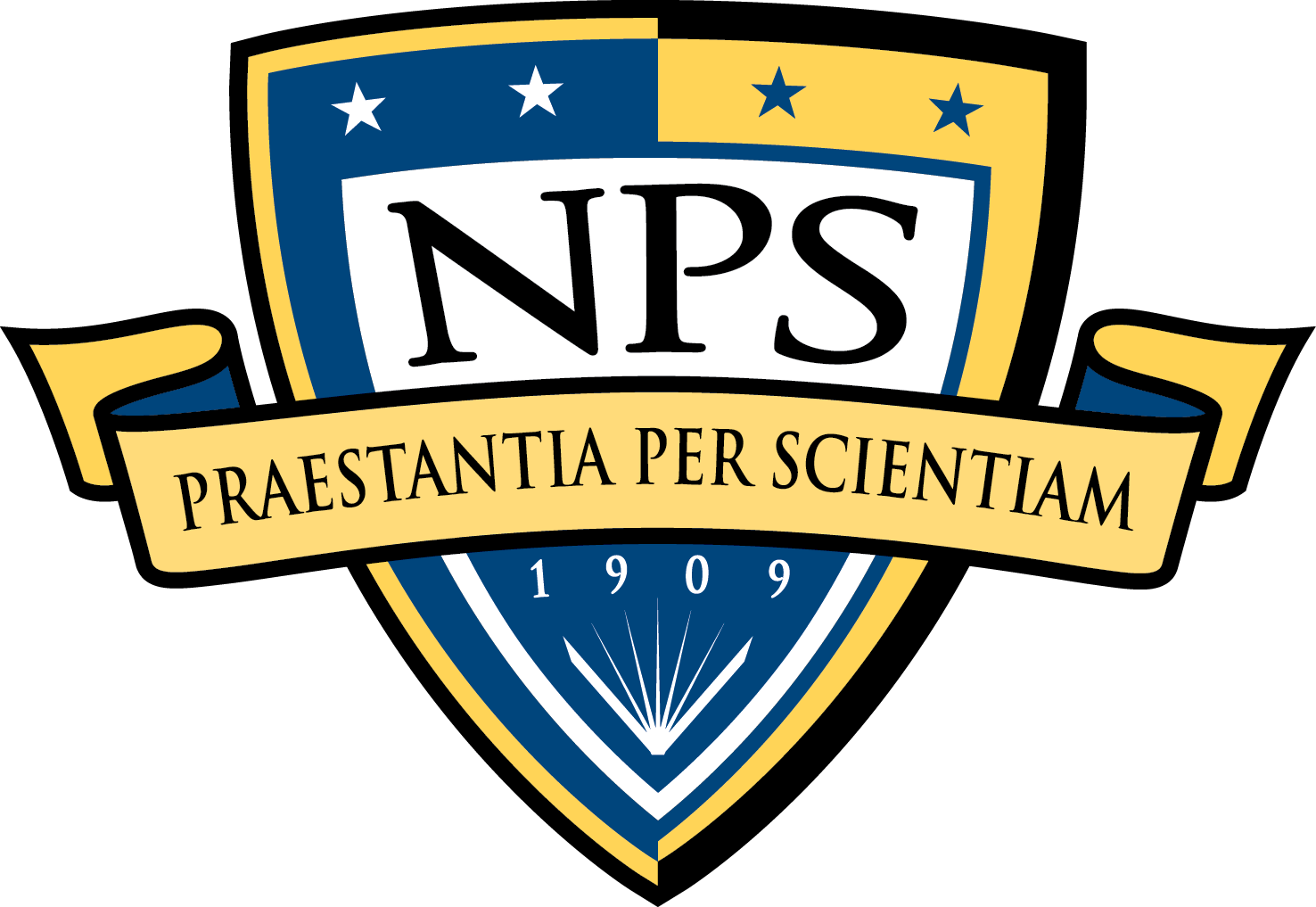 Plagiarism Prevention | Conventions
PARAPHRASING
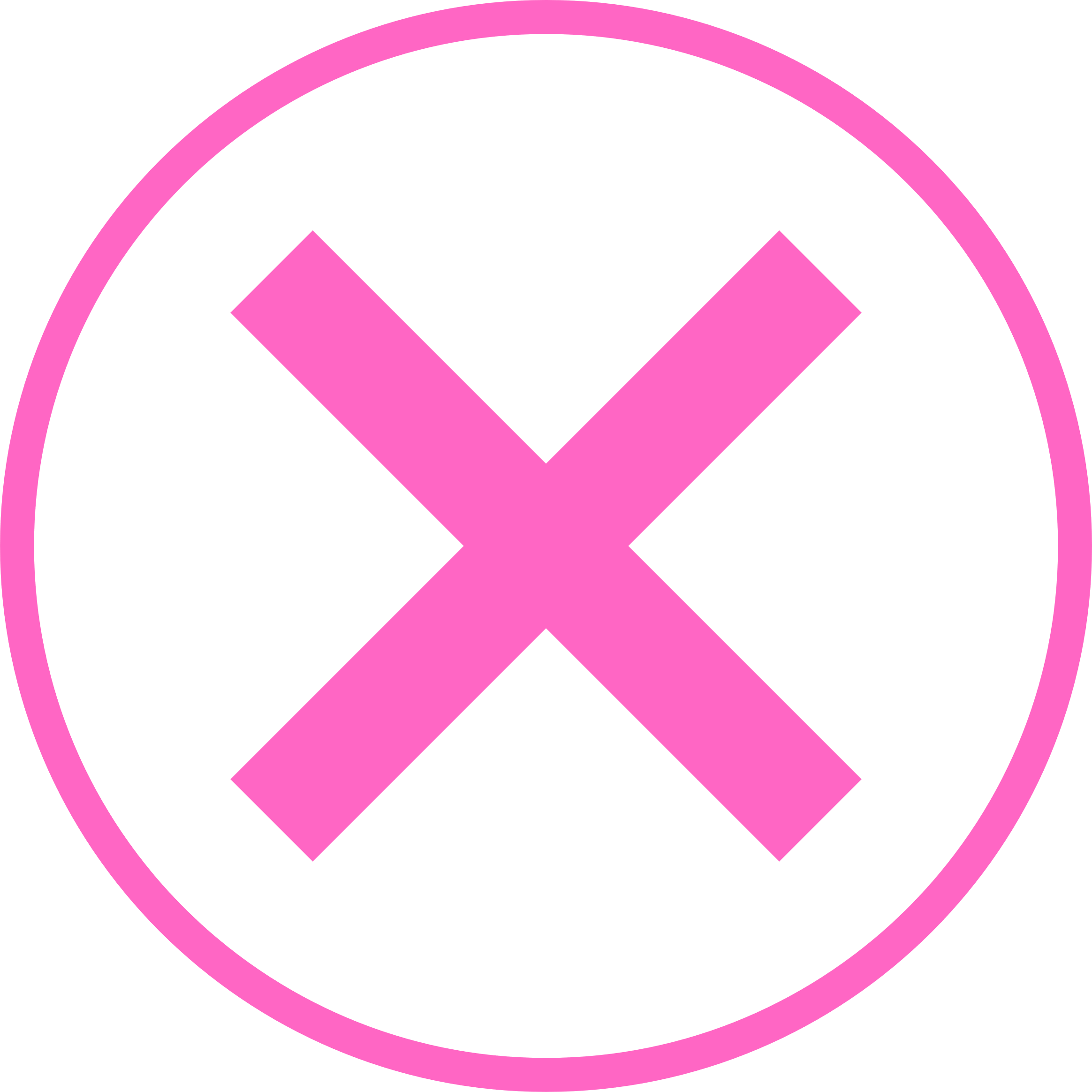 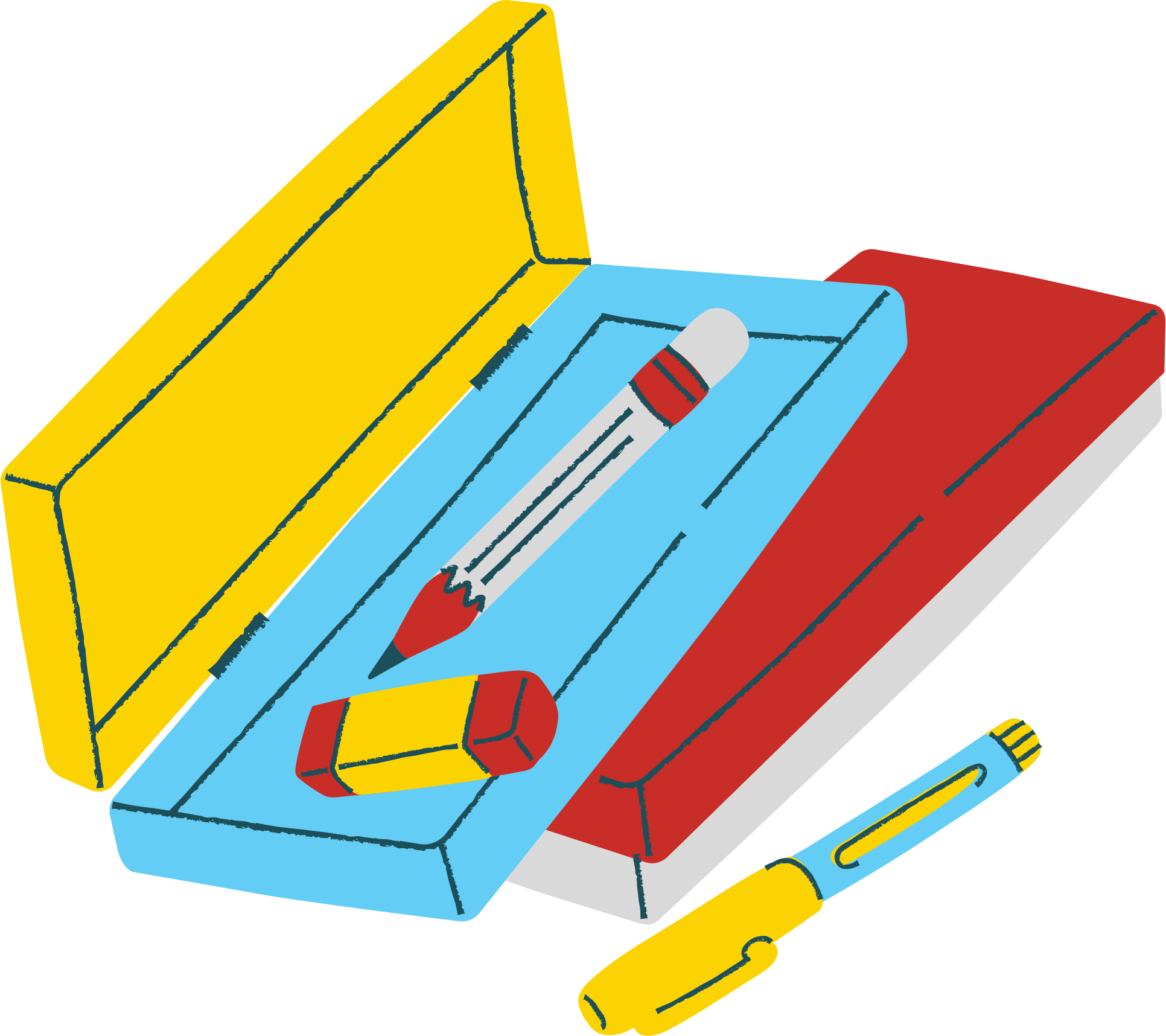 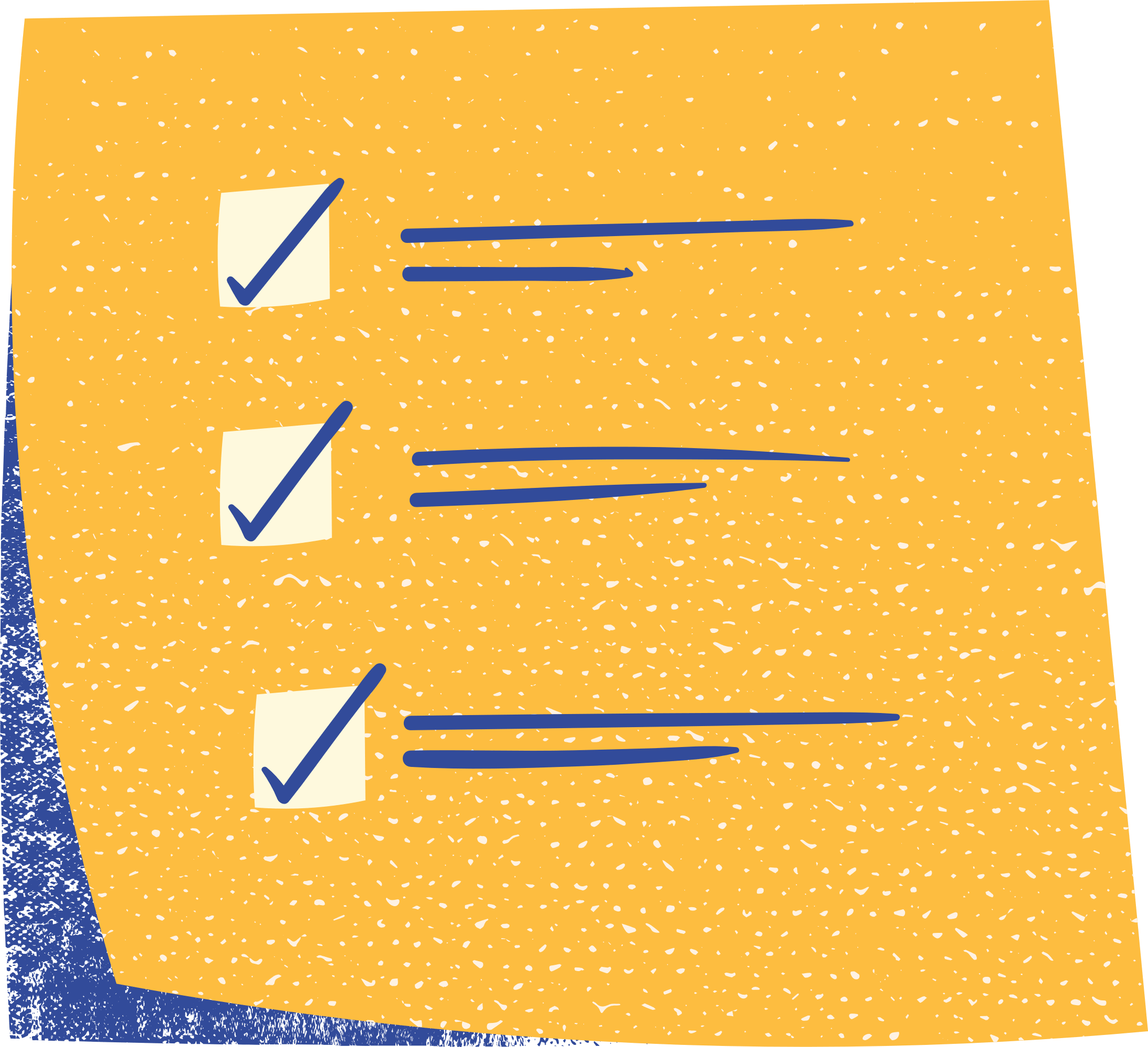 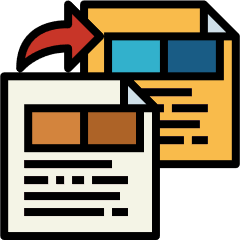 Summarizing
Patchwriting
Paraphrasing
Source / idea as a whole
Shows you understand the bigger picture
Requires a citation
Summarize to: generalize detailed or lengthy information.
Source concept, your words
Context of your argument
Proper nouns / key terms
Requires a citation
Paraphrase when: the source is complex or you can explain your own way.
Small changes 
Same sentence structure
Do not patchwritein a final paper.
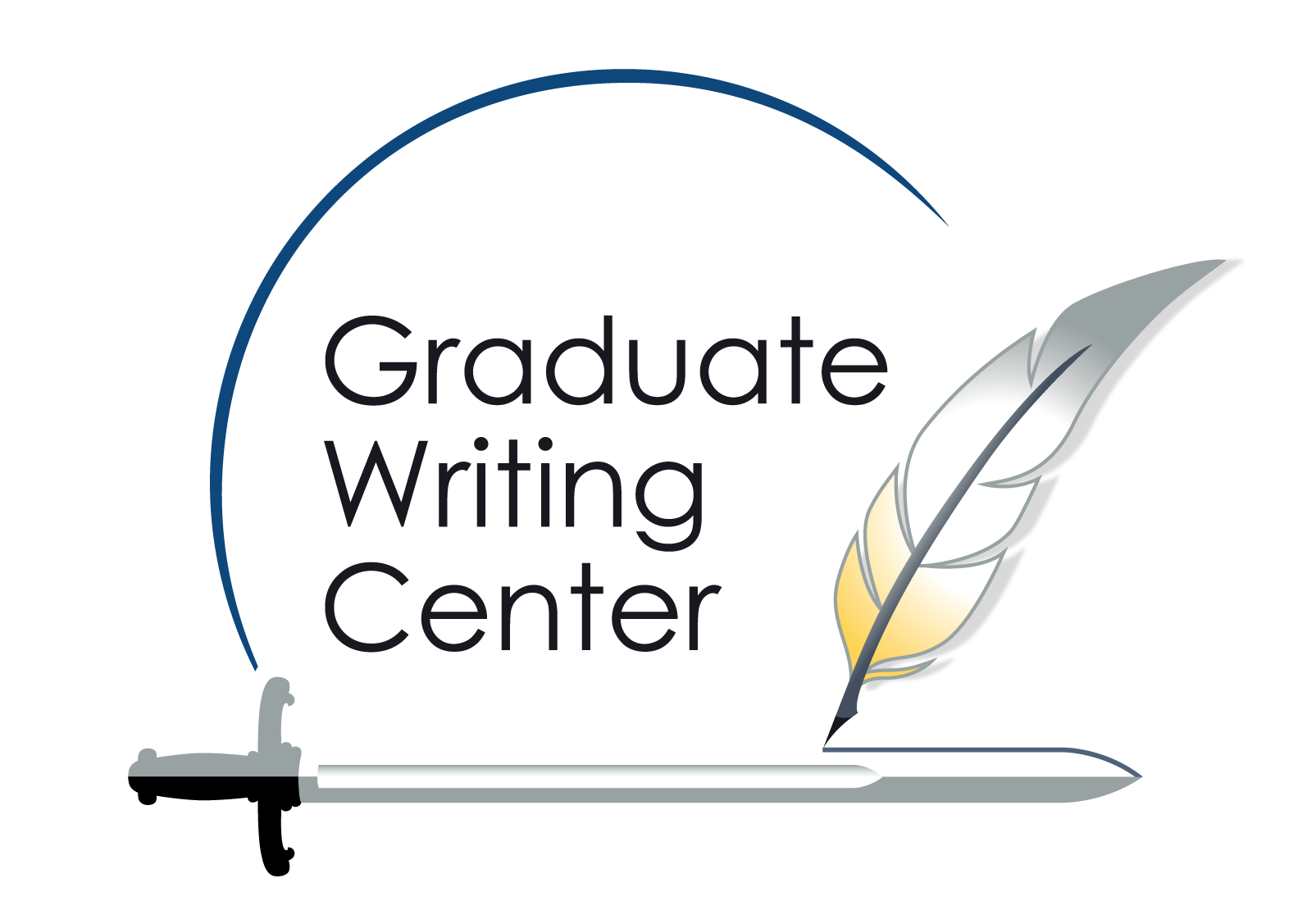 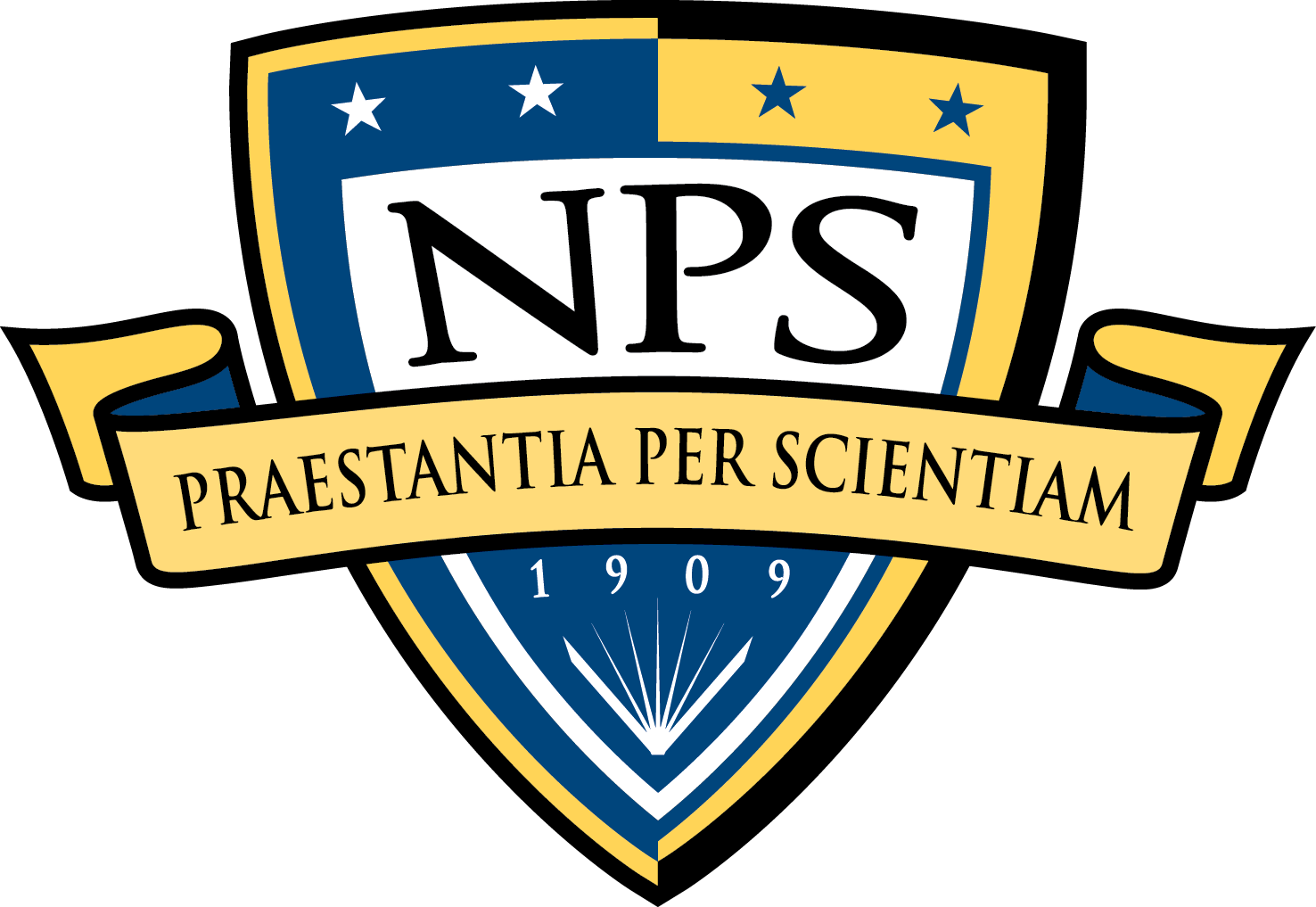 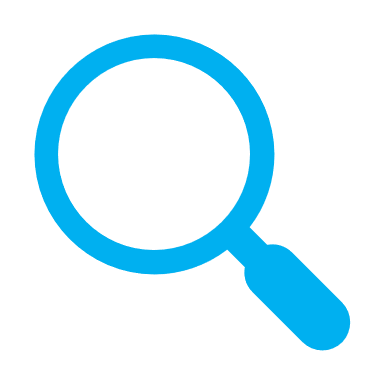 CAN YOU SPY
MISSING ATTRIBUTION?
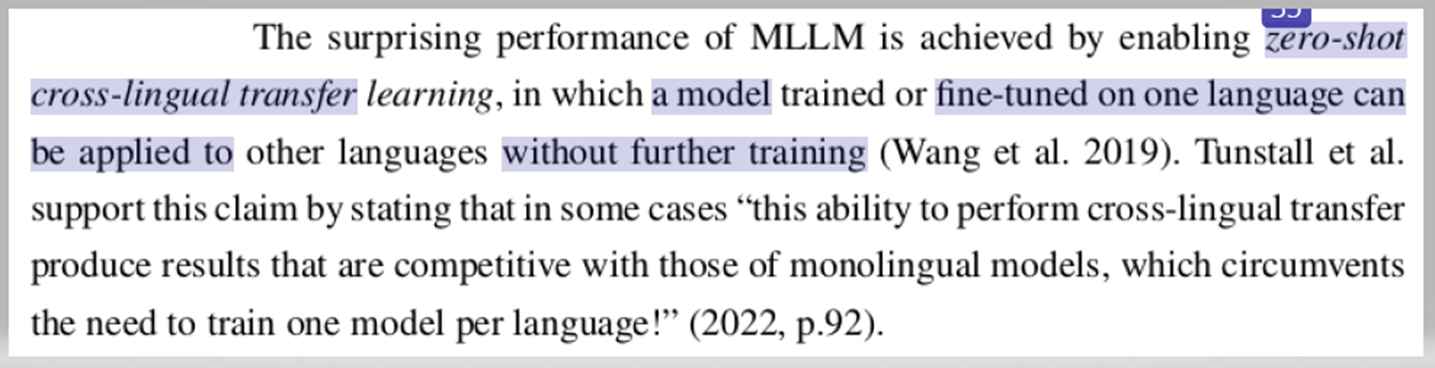 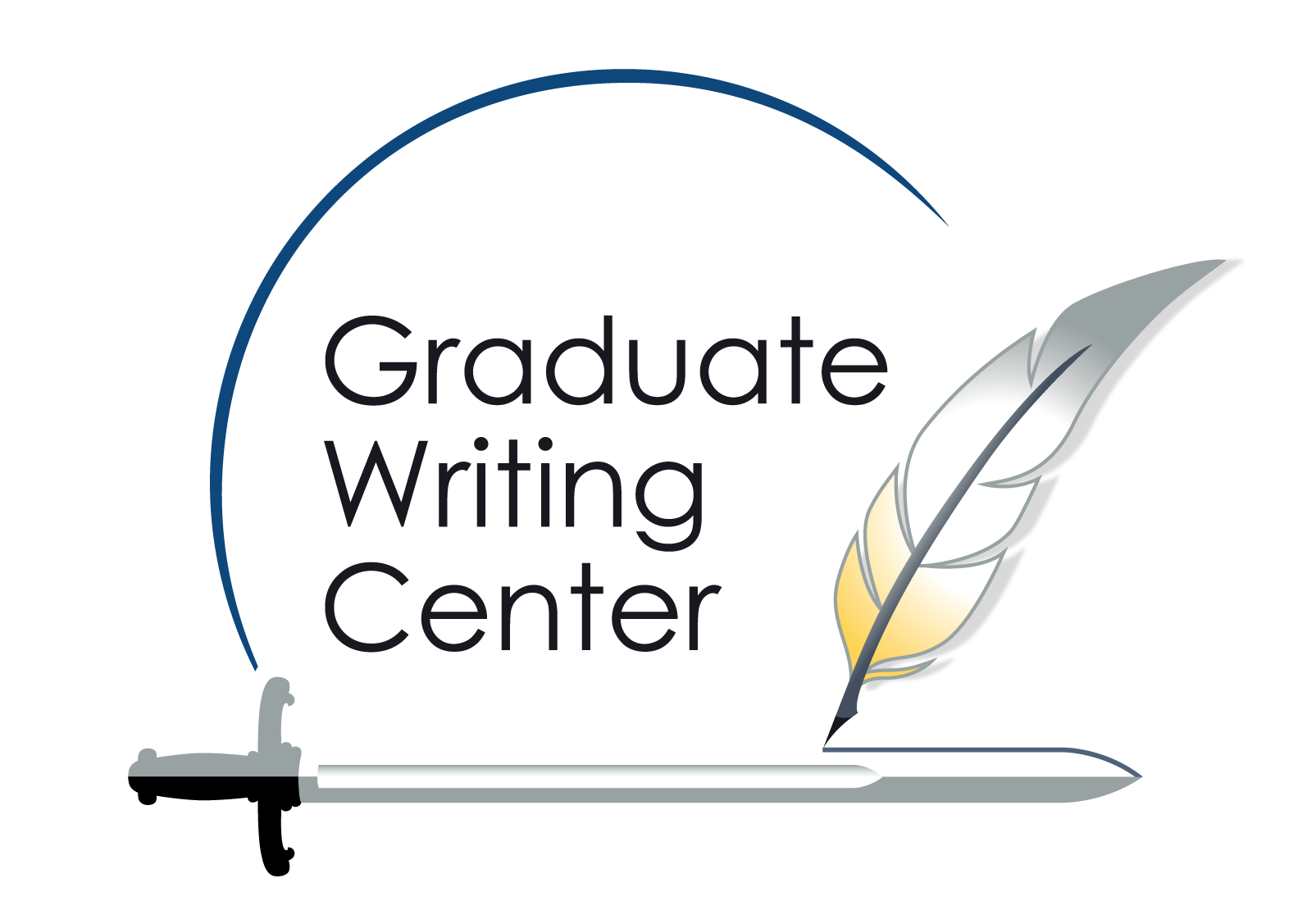 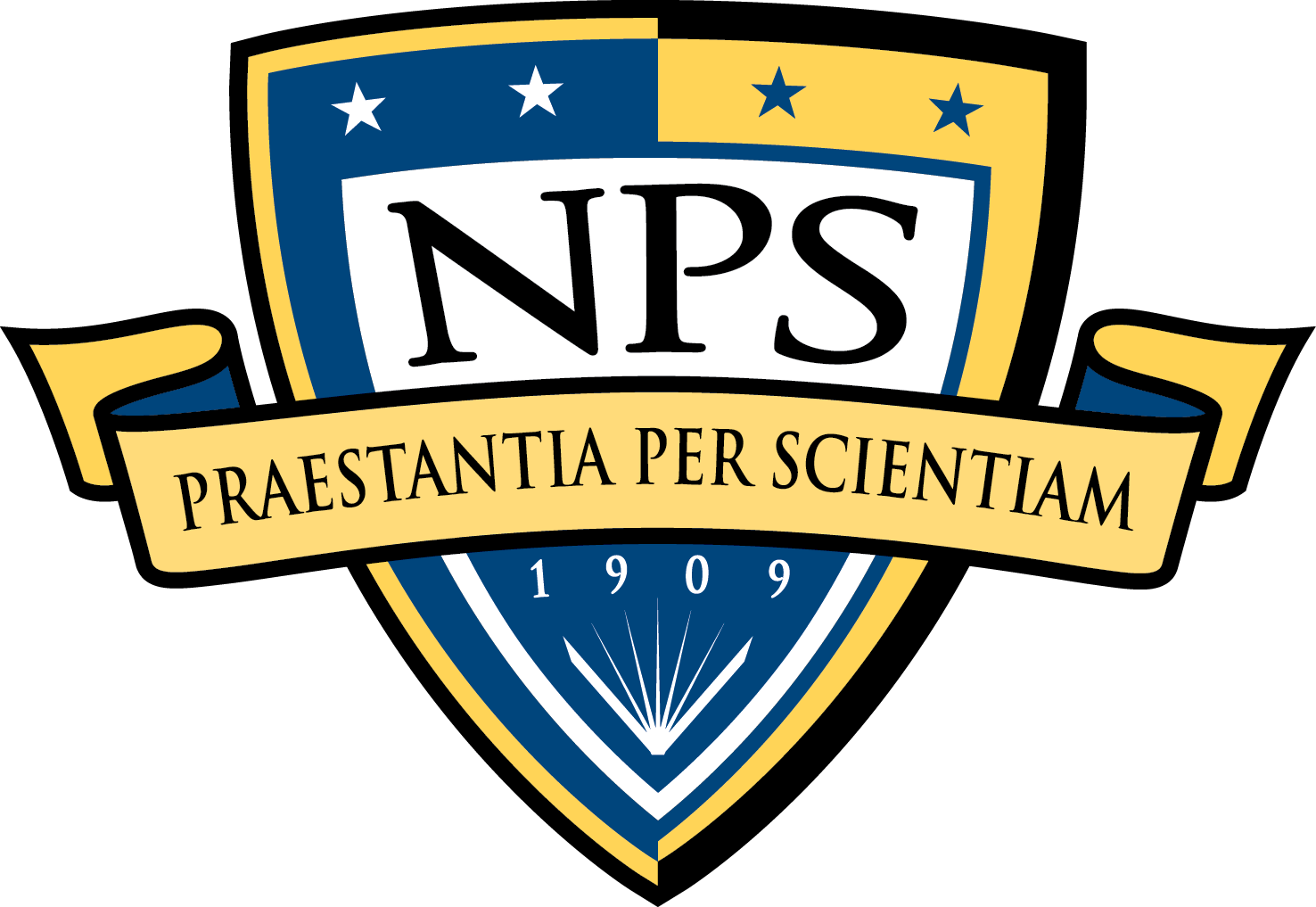 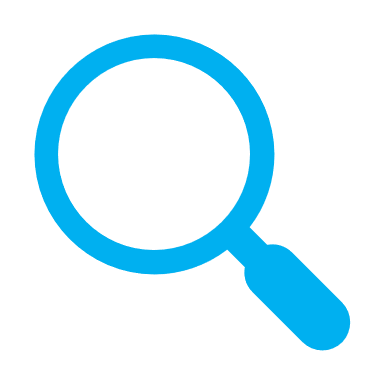 REVISED
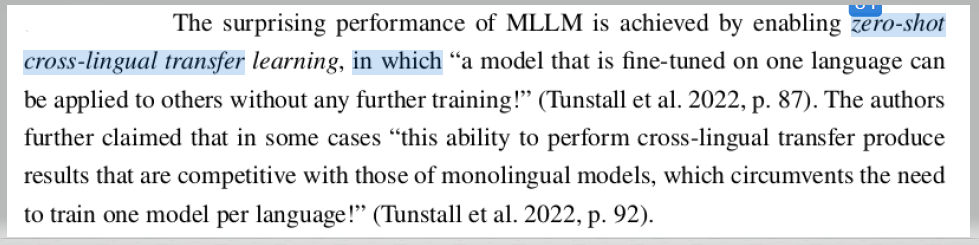 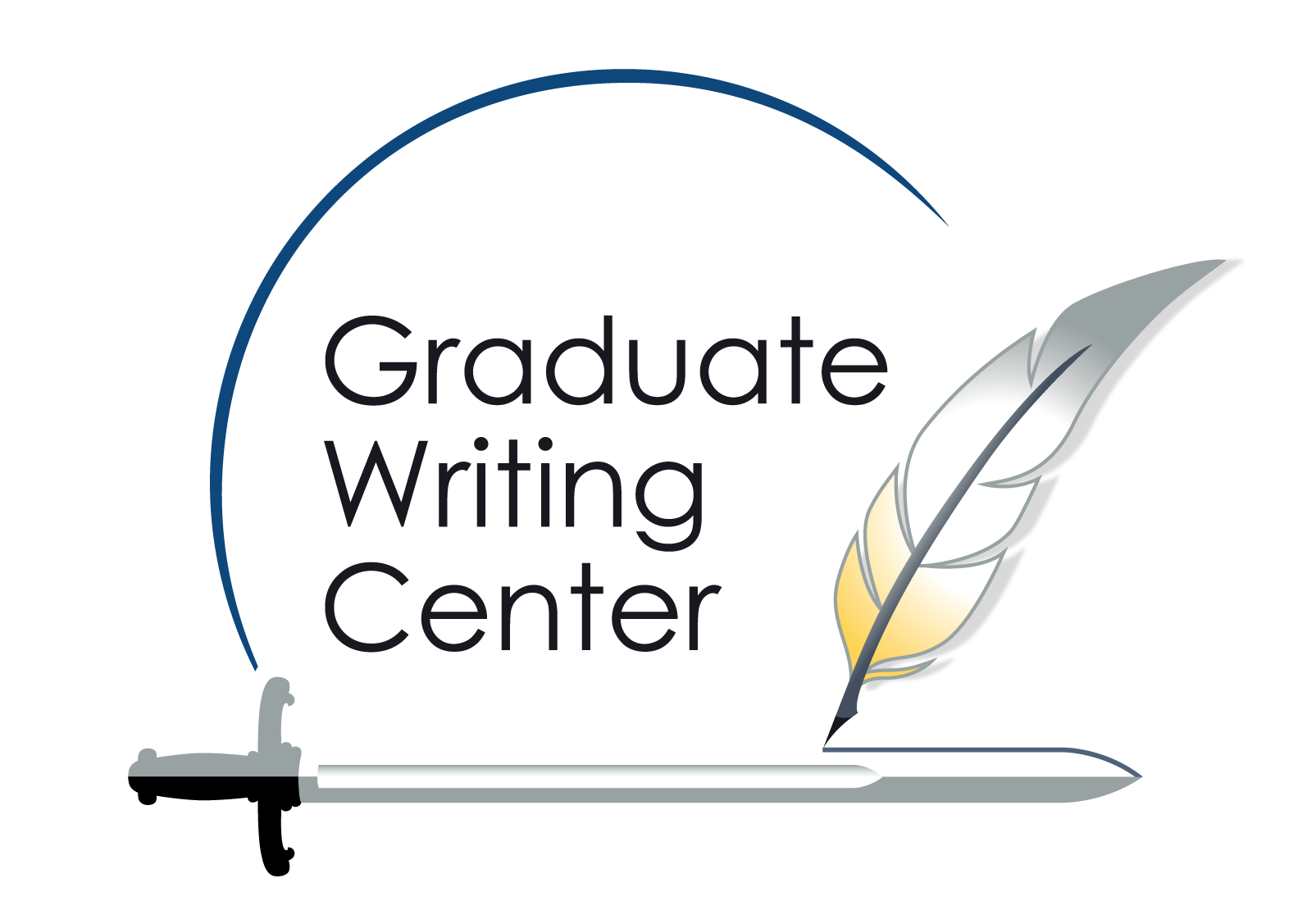 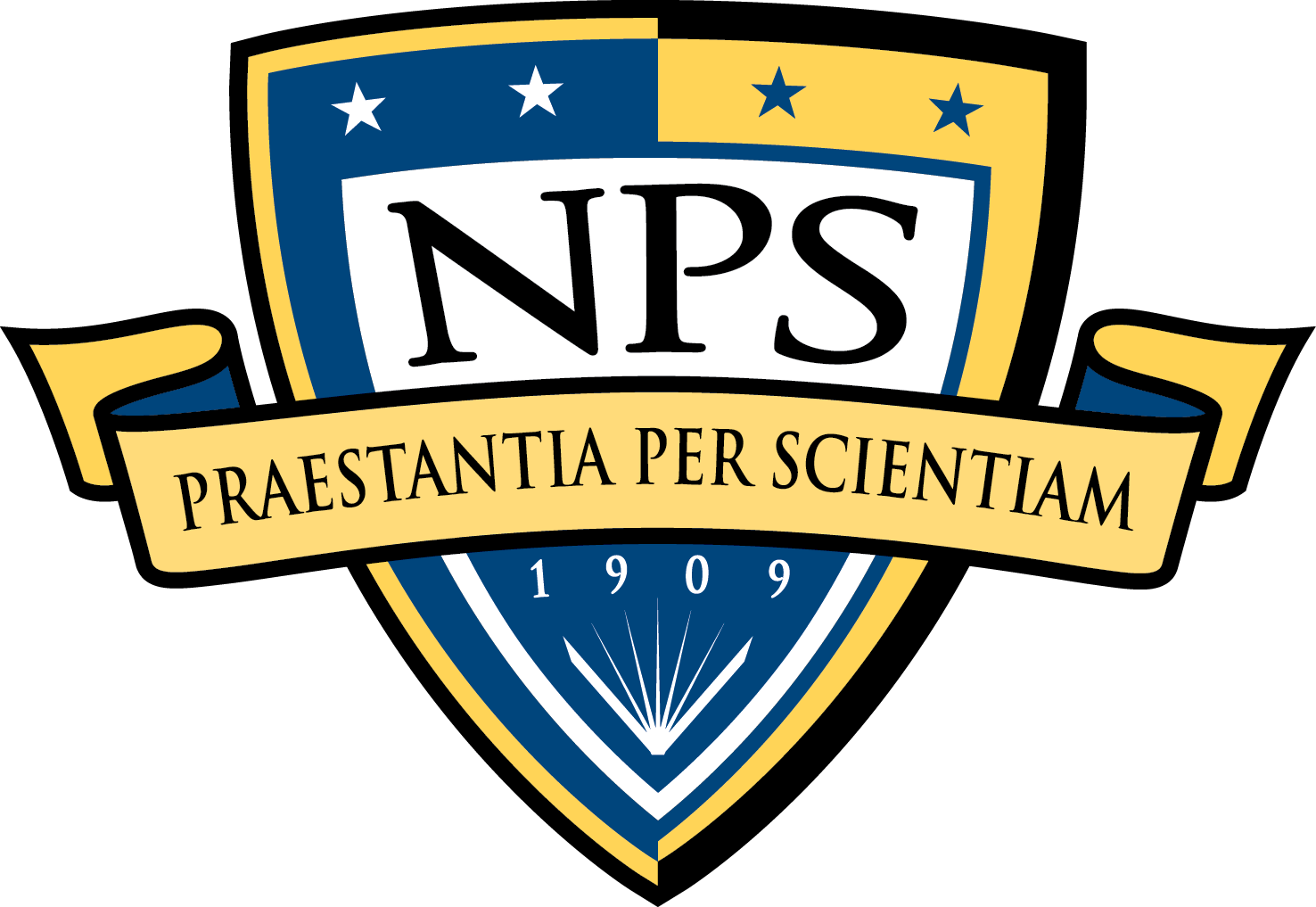 Plagiarism Prevention | Understanding Sources
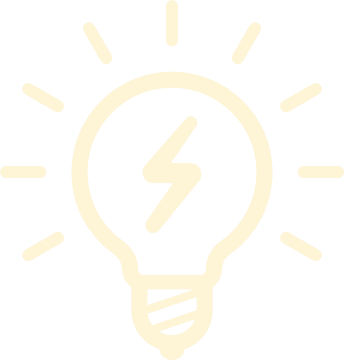 TAKE NOTE
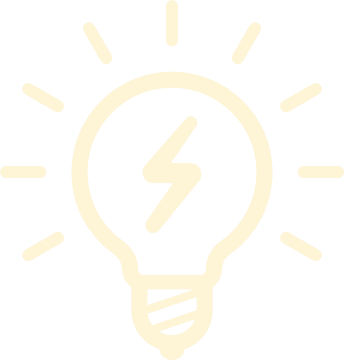 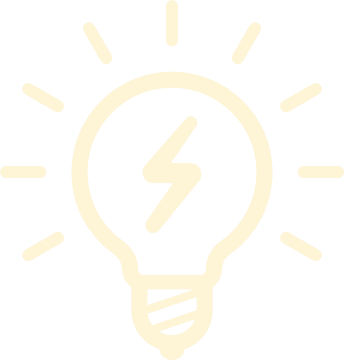 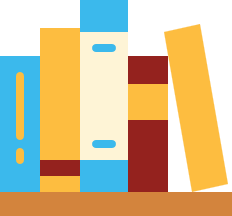 In your notes:
From the source
Your response or idea
“Borrowed phrases, sentences”
Reference information
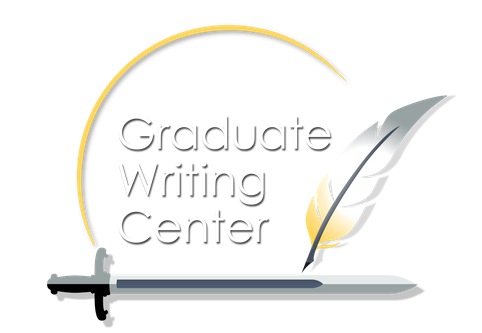 More info online
nps.edu/web/gwc/quick-clips-and-tips#plagprevention
writingcenter@nps.edu
Step 1: Resources
Step 2: Games
Step 3: Profit?
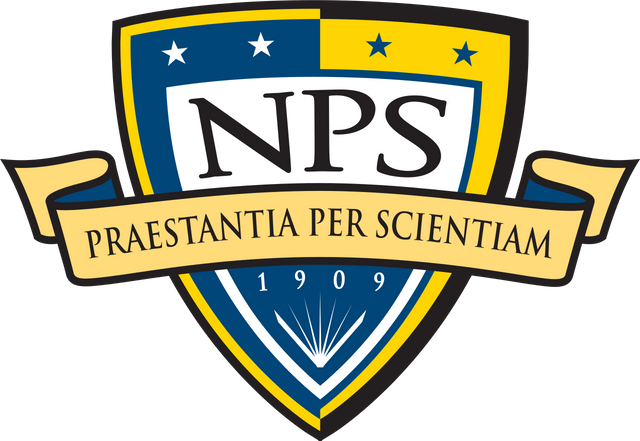